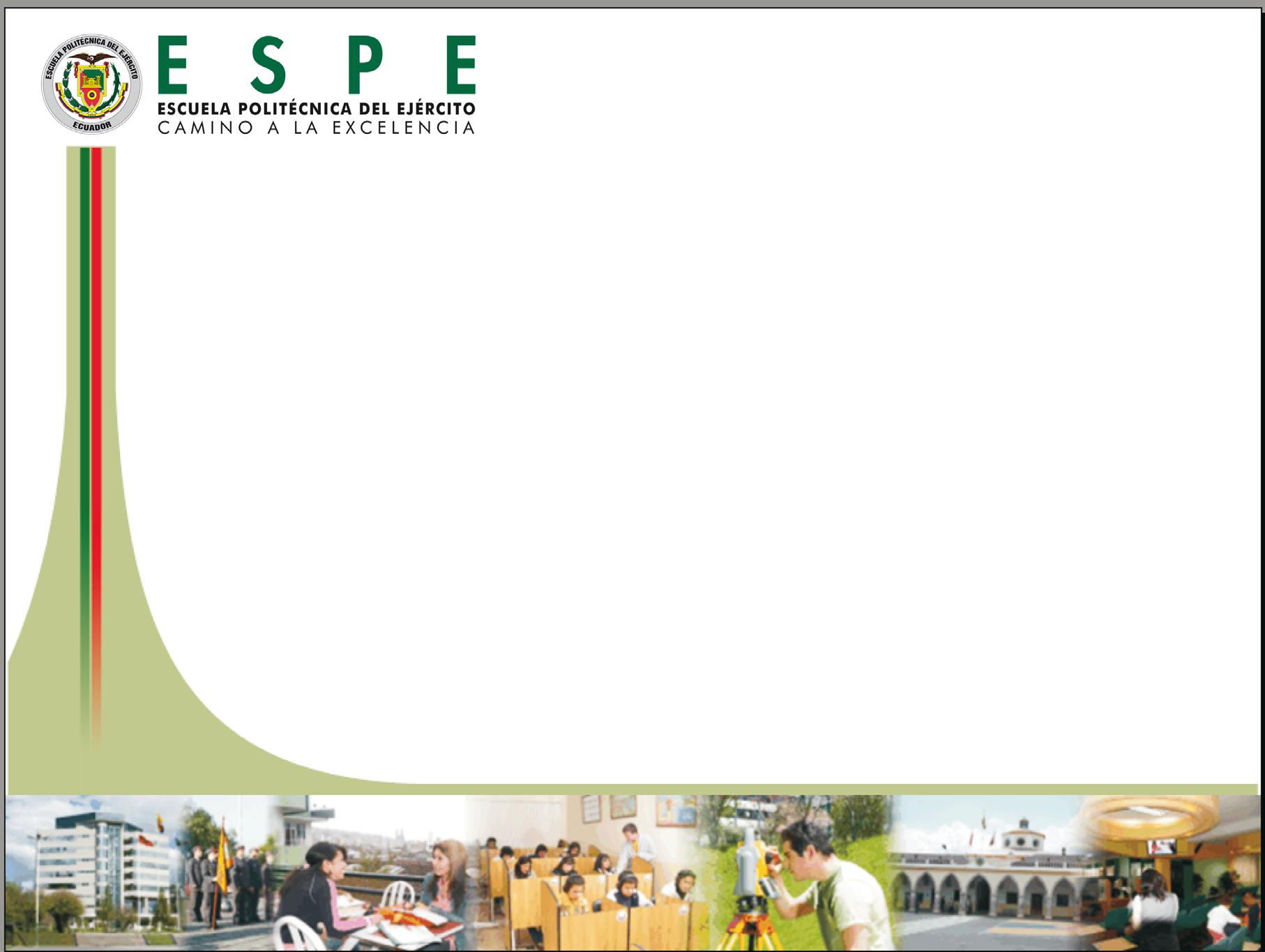 ESCUELA POLITÉCNICA DEL EJÉRCITO
 CARRERA DE INGENIERÍA MECÁNICA
 
 DISEÑO Y CONSTRUCCIÓN DE UNA MÁQUINA SELLADORA Y CODIFICADORA AUTOMÁTICA DE ALIMENTACIÓN MANUAL PARA LA EMPRESA DAS LEBEN
 
PROYECTO PREVIO A LA OBTENCIÓN DEL TÍTULO DE INGENIERO MECÁNICO
 
PAÚL MARCELO MANZANO SÁNCHEZ
FRANCISCO JAVIER RODRIGUEZ SALAZAR
 
DIRECTOR: ING. JAIME ECHEVERRÍA
CODIRECTOR: ING. MELTON TAPIA
[Speaker Notes: A continuación la exposición del proyecto de grado previo a la obtención de nuestro título]
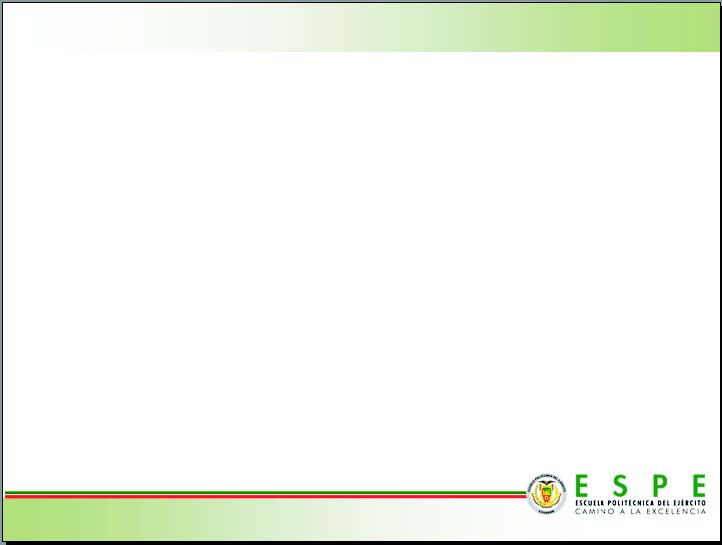 CAPÍTULO 1
GENERALIDADES
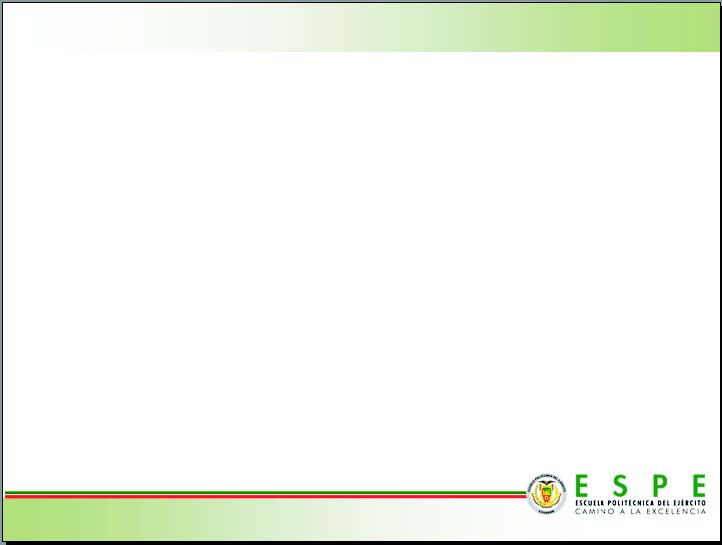 1.1. INTRODUCCIÓN
La empresa DAS LEBEN tiene una experiencia en el mercado local de 8 años, dedicándose a la elaboración y distribución de productos naturales en supermercados, tiendas naturistas, entidades públicas y privadas.
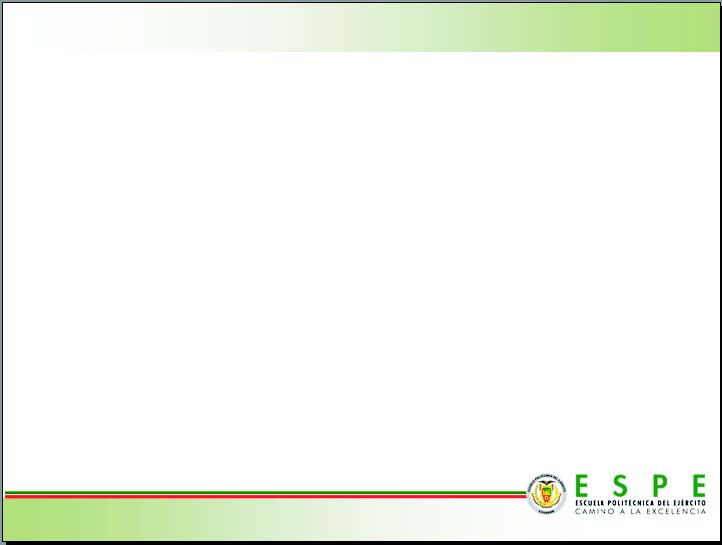 Maquinaria existente en la empresa DAS LEBEN
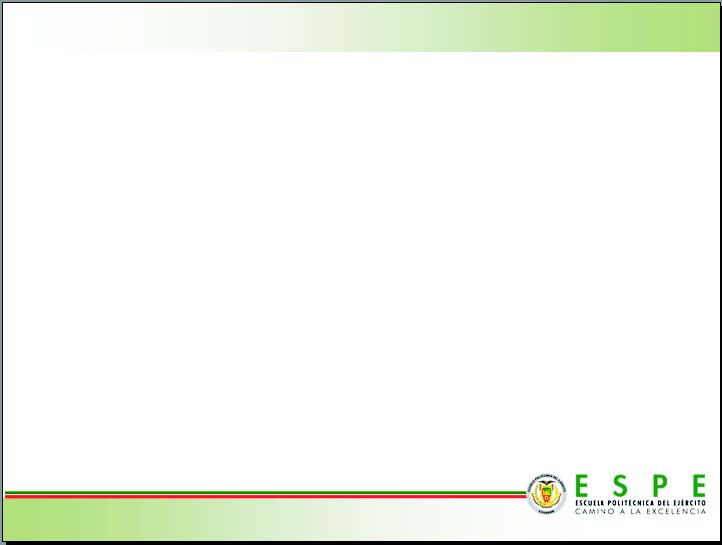 1.2. DEFINICIÓN DEL PROBLEMA
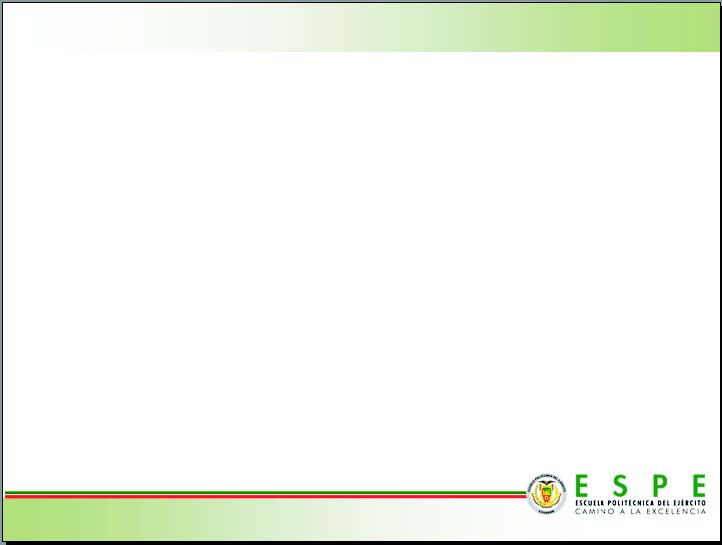 1.3. OBJETIVOS
GENERAL 

Diseñar, construir, ensamblar y probar una máquina selladora y codificadora automática de alimentación manual para los diferentes productos que elabora la empresa DAS LEBEN.
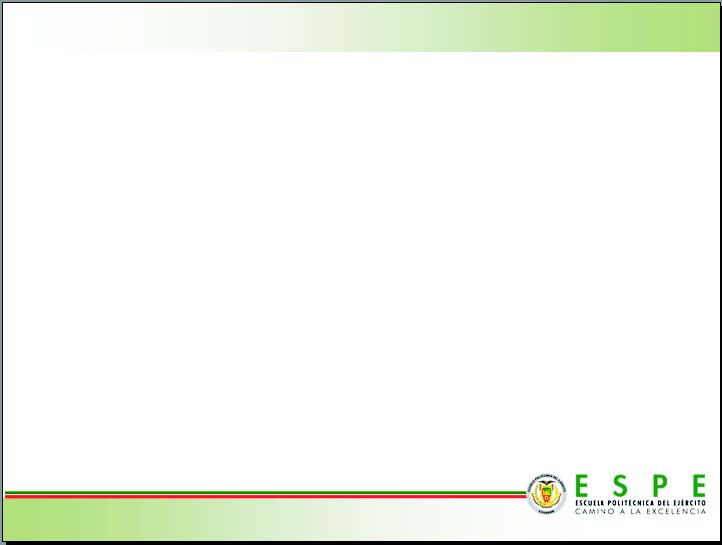 ESPECÍFICOS

Determinar los parámetros de diseño de la máquina para satisfacer las necesidades de la empresa.
Realizar la selección, diseño y distribución de los elementos y sistemas de la máquina (mecánicos, electrónicos).
Construir y ensamblar las partes y elementos que conforman la máquina.
Realizar simulaciones de sellado variando la temperatura y velocidad de desplazamiento de la funda para obtener un sellado uniforme, en el programa ANSYS.
Realizar pruebas de funcionamiento de la máquina.
Analizar económicamente el proyecto para comprobar los beneficios para la empresa.
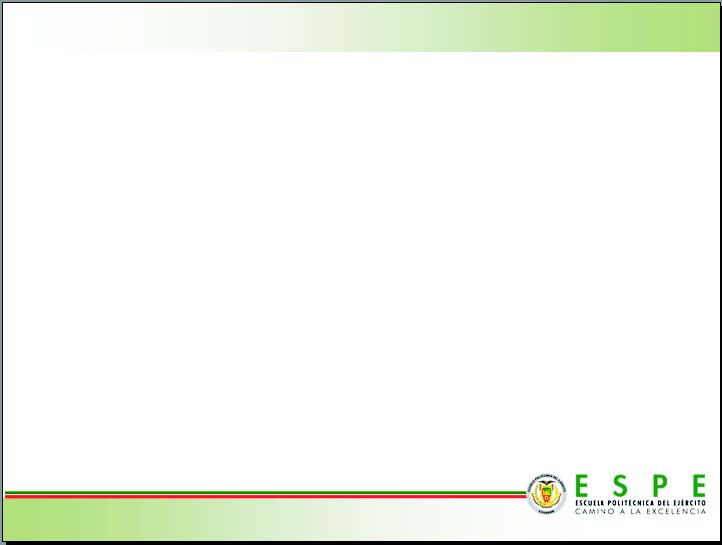 1.4. JUSTIFICACIÓN
Tabla 1.4 Productos, producción mensual y número de unidades selladas y codificadas de la Empresa DAS LEBEN
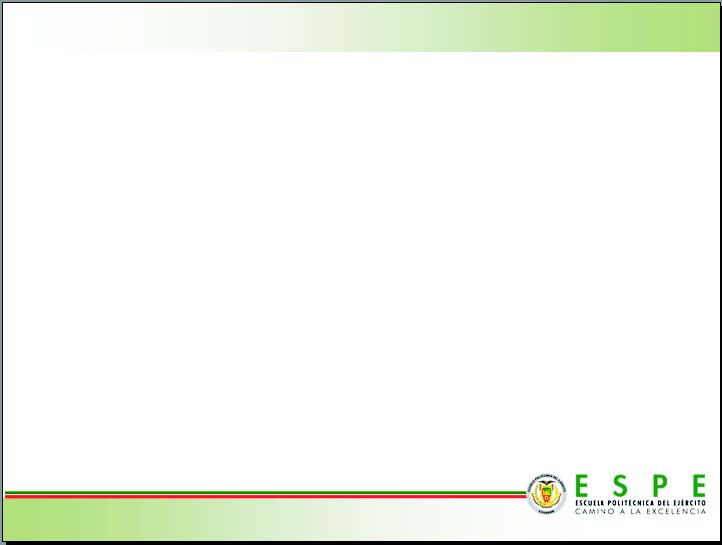 1.5. REQUERIMIENTOS DE LA EMPRESA
Las medidas de la máquina deben ser 1500x800x1000 mm.
La máquina debe poseer un sistema de regulación de temperatura y velocidad de transporte de la banda, para que el sellado soporte la manipulación y almacenamiento del producto. Además de garantizar al cliente una buena presentación.
En el sellado y codificado se debe tener un sistema de regulación del bastidor para que se adapte a los diferentes productos (tamaño de funda, pesos, TABLA 1.1).
En el sellado se retirará la mayor cantidad de aire que tiene la funda para que ésta no explote al almacenarla.
El codificado debe cumplir la norma INEN No 1334 que exige que los productos deben tener el lote, fechas de elaboración y caducidad impresas en las fundas y no con etiquetas como tiene la empresa.
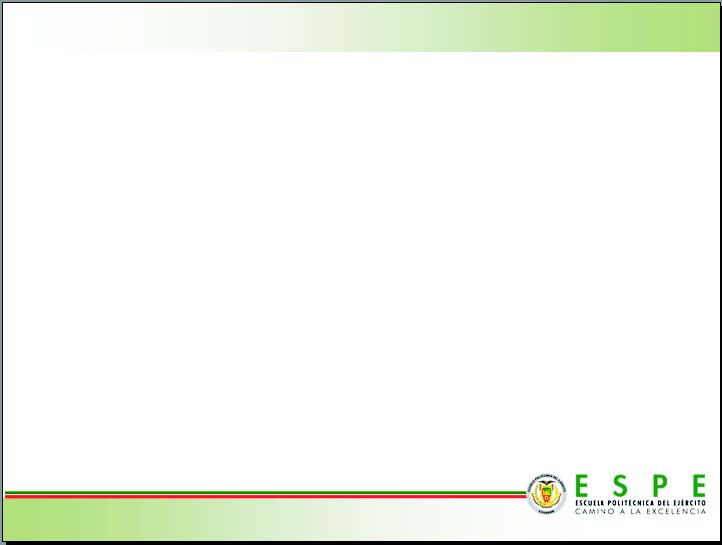 CAPÍTULO 2
MARCO TEÓRICO
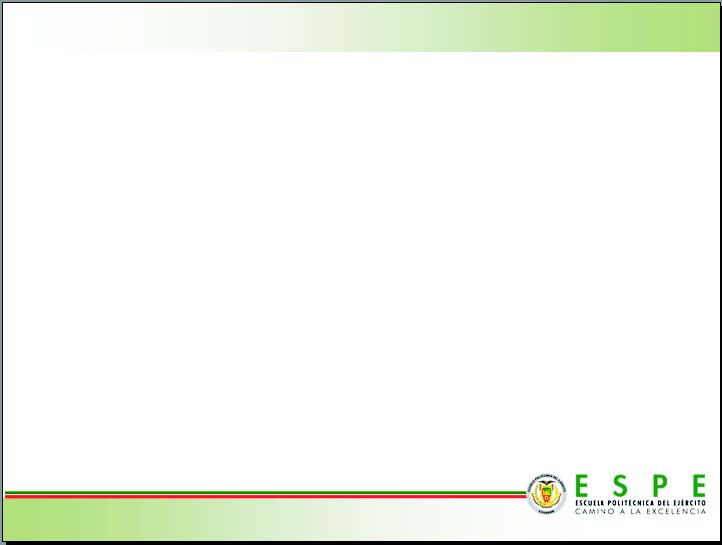 EFECTO DE LA TEMPERATURA
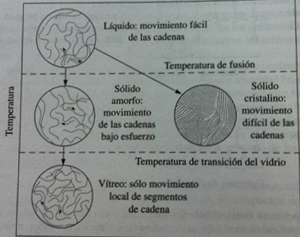 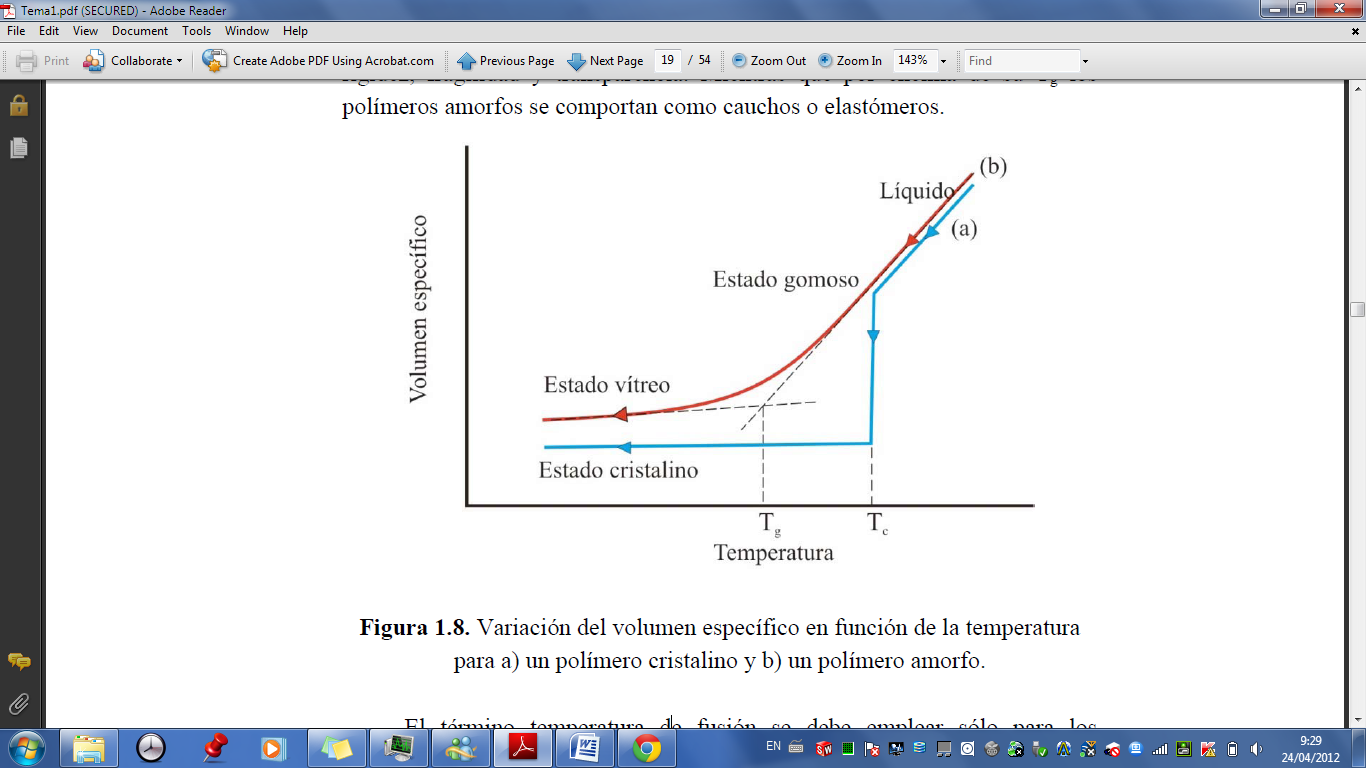 Tg temperatura vítrea, es donde el plástico presenta un cambio marcado en su estructura y propiedades, transformándolo a un estado compacto solido.
Tm temperatura de fusión, es la temperatura cuando el termoplástico cambia de estado sólido a líquido. 
Tc Temperatura de cristalización, ésta temperatura permite que el termoplástico cambie de estado amorfo a cristalino.
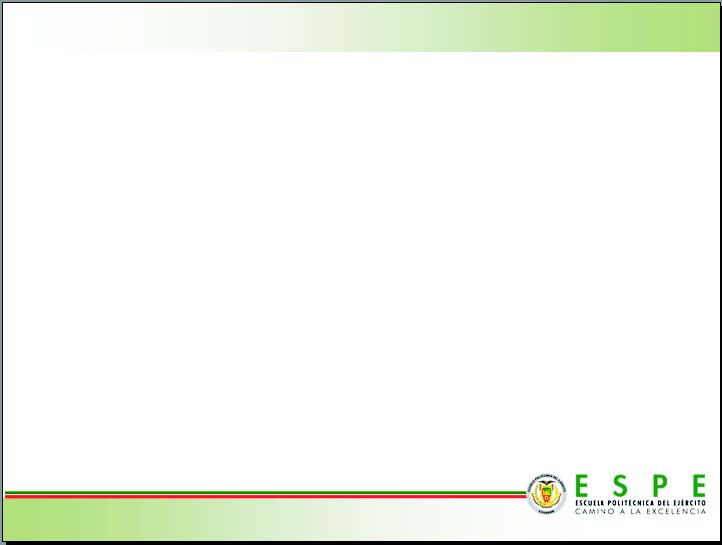 CARACTERÍSTICAS Y PROPIEDADES DE LOS EMPAQUES DE POLIPROPILENO BIORIENTADO
Propiedades mecánicas: 
Resistencia a roturas, ralladuras, golpes y perforaciones.
Fácil de procesar (impresión, laminación)
Buena maquinabilidad en las líneas de envasado.
Diferentes temperaturas de sello.
Diferentes niveles de coeficiente de fricción.
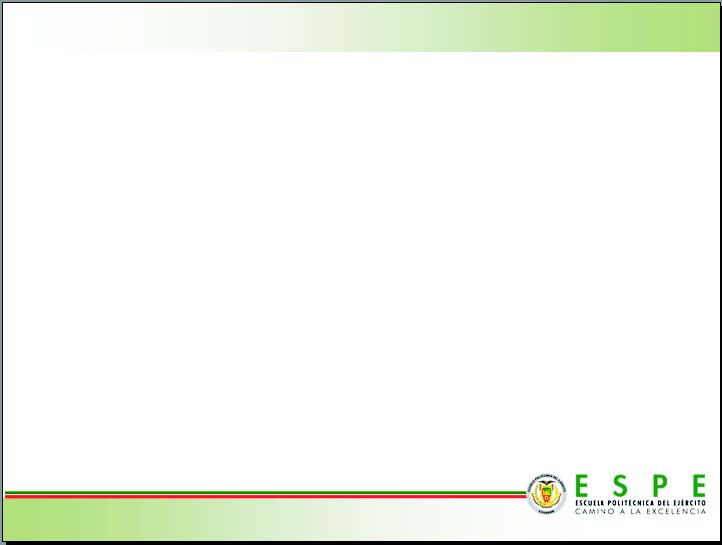 Propiedades químicas:
Resistente al agua, vapor de agua, aceite, grasas, a algunos ácidos y  álcalis así como disolventes.
 
Propiedades ópticas: 
Su superficie es brillante y tiene un alto grado de transparencia.

Reciclabilidad: 
Es un material fácilmente reciclable ya que es triturado para regresar al proceso productivo.
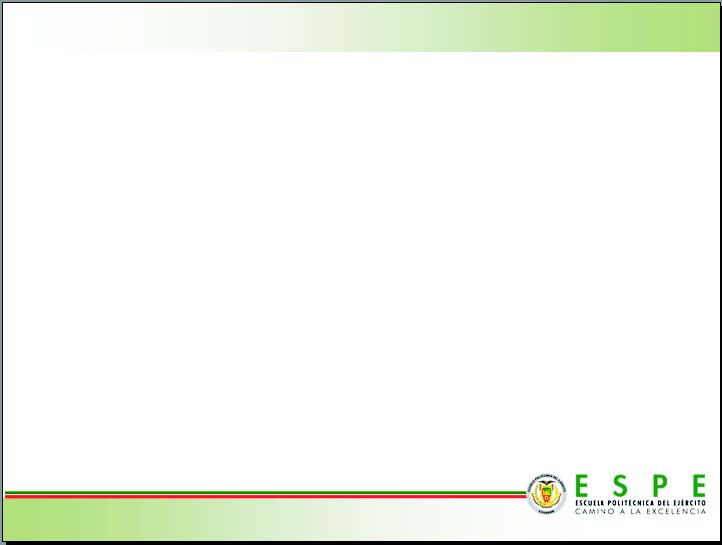 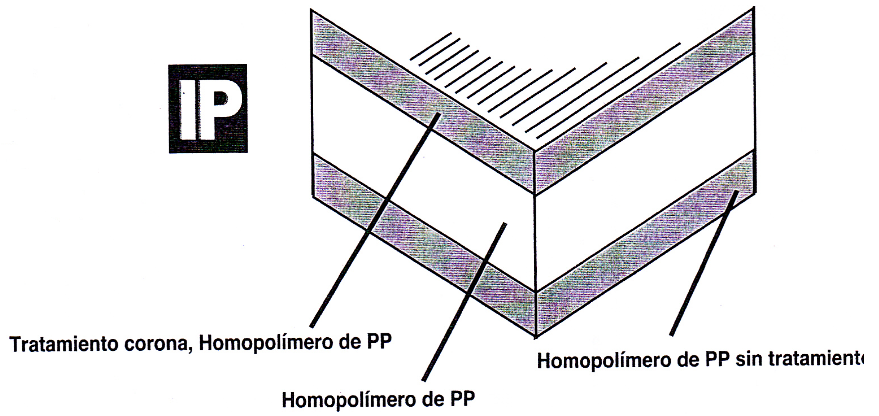 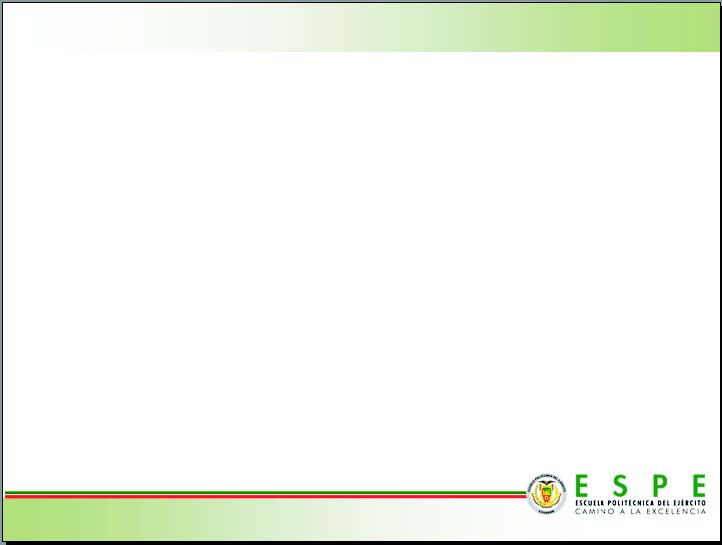 MÁQUINAS DE SELLADO
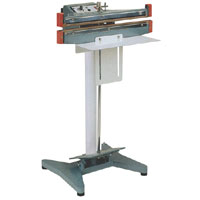 Selladora eléctrica de pedal
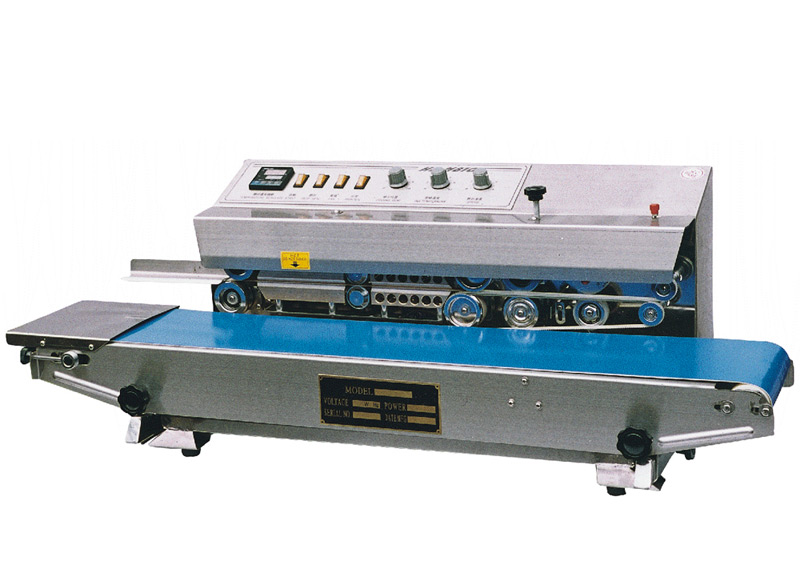 Máquina continua de banda de sellado horizontal
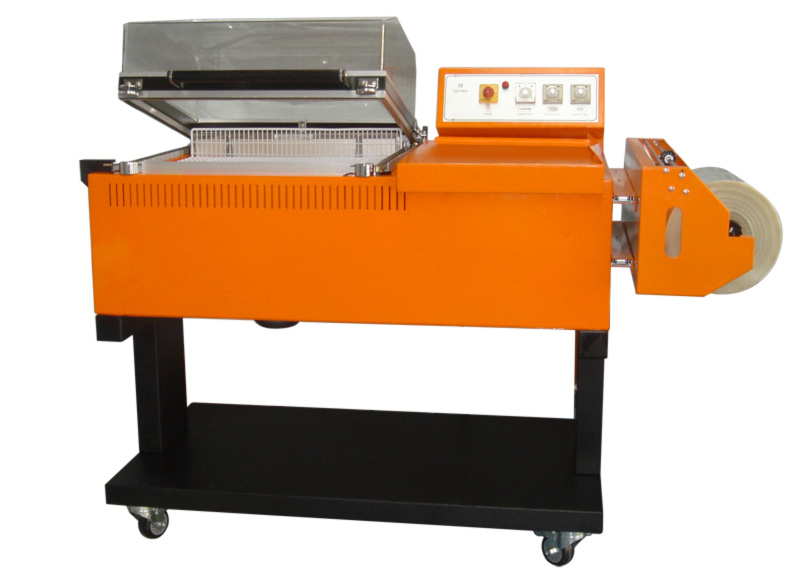 Máquina selladora tipo L
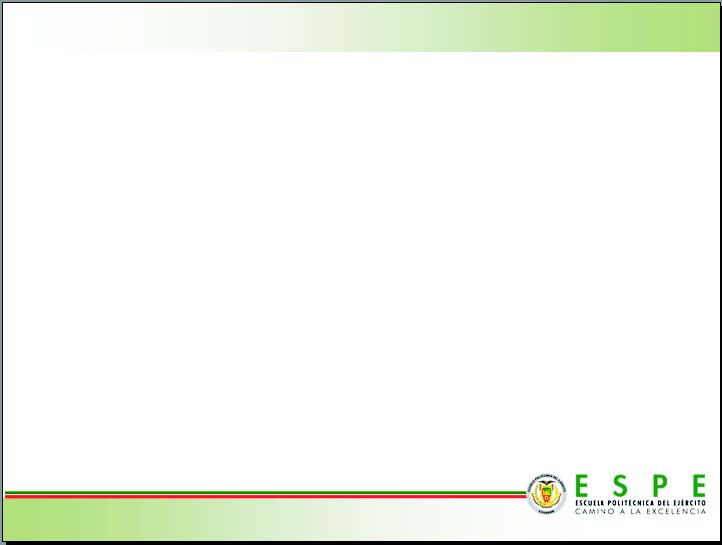 MÁQUINAS DE CODIFICADO
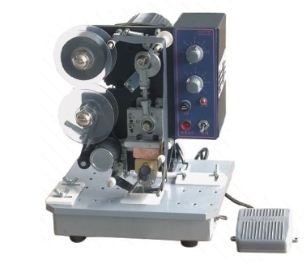 Codificadora térmica
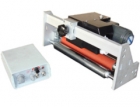 Codificadora de rodillo
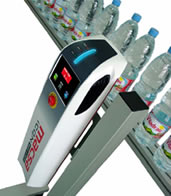 Codificadora de láser
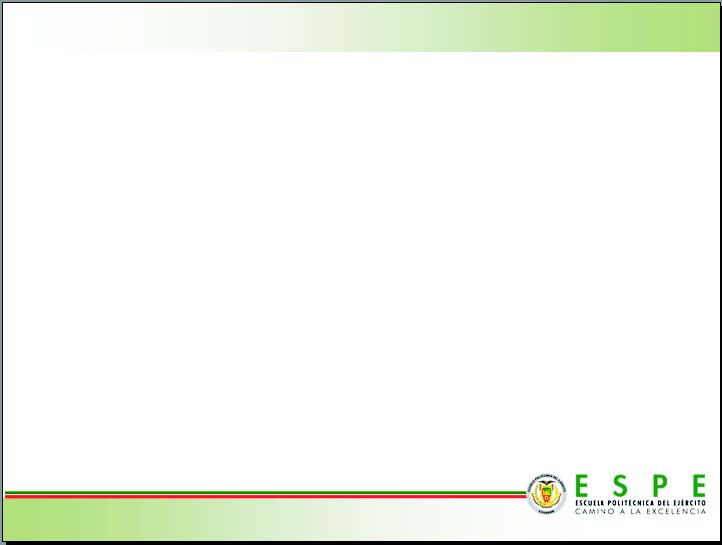 CAPÍTULO 3
ALTERNATIVAS DE DISEÑO
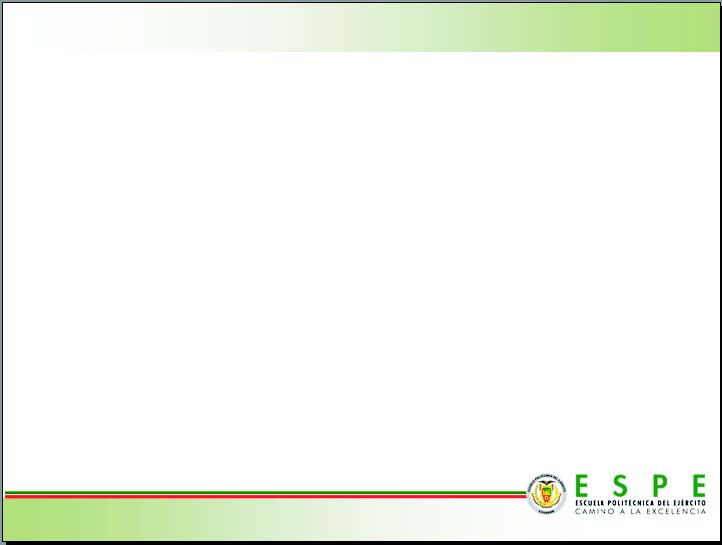 3.1. FUNCIONES DE LA MÁQUINA
Las funciones indican lo que debe de hacer la máquina.
Recibir potencia del motor a través de un eje.
Transmitir la potencia por medio de elementos de máquina que permiten reducir la velocidad de giro hasta un valor deseado.
Entregar la potencia, con velocidad menor, a los ejes de la banda transportadora y las bandas de sujeción de la funda.
Controlar la velocidad del motor.
Sujetar las fundas por medio de las bandas y desplazarlas durante todo el proceso. 
Sellar la funda térmicamente en su parte superior.
Controlar la temperatura en el sellado.
Codificar el empaque mediante la impresión directa.
Controlar el codificado con elementos electrónicos.
Entregar el producto en una bandeja de salida.
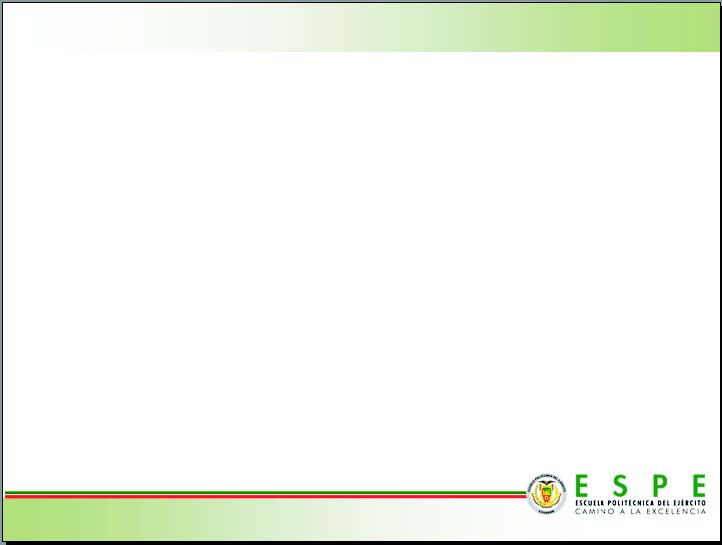 ESPECIFICACIONES GENERALES
El ambiente de trabajo de la máquina debe ser a una temperatura de 20°C en promedio y a una humedad relativa del 50%, perteneciente a la provincia de Pichincha ciudad Quito.
Los elementos mecánicos de la máquina deben ser diseñados a fatiga.
Es conveniente tener una eficiencia mecánica mayor al 90%.
El espacio máximo para la máquina es 1500x800x1000 mm.
La máquina trabajara 8 horas diarias, 5 días por semana, con una vida útil de 10 años.
La máquina deberá satisfacer la producción de acuerdo a la tabla 1.3.
Debe observarse todas las normas de seguridad y de la industria.
El costo de fabricación de la máquina debe ser moderado, menor a 5000 dólares.
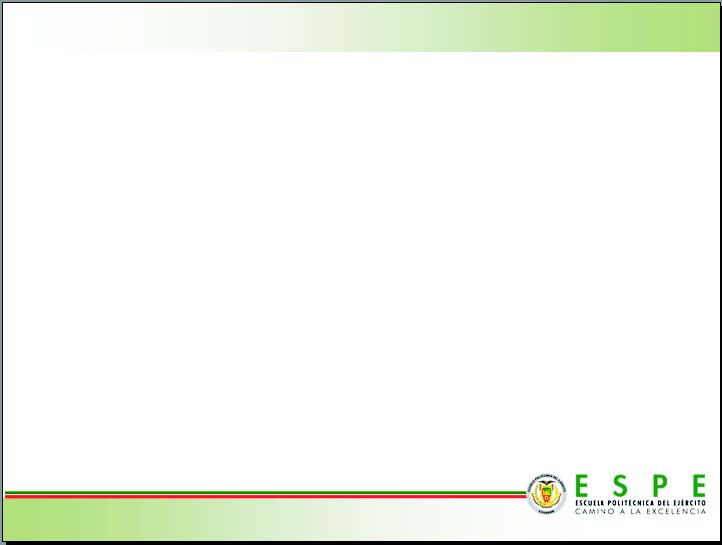 Especificaciones de Sellado
La funda no debe presentar quemaduras, ni debe estar rota por efecto del sellado.
Rango de espesor de sellado  40 – 500 micras.
Sellado debe ser hermético.
Velocidad de sellado debe ser de 9-18 unidades por minuto de acuerdo a la tabla 1.4.

Especificaciones de Codificado
Tiene que ser impreso en la funda.
Tamaño de los caracteres 2x4 mm.
La información del codificado tiene que tener fecha de elaboración y caducidad, lote, precio.
La impresión tiene que ser nítida.
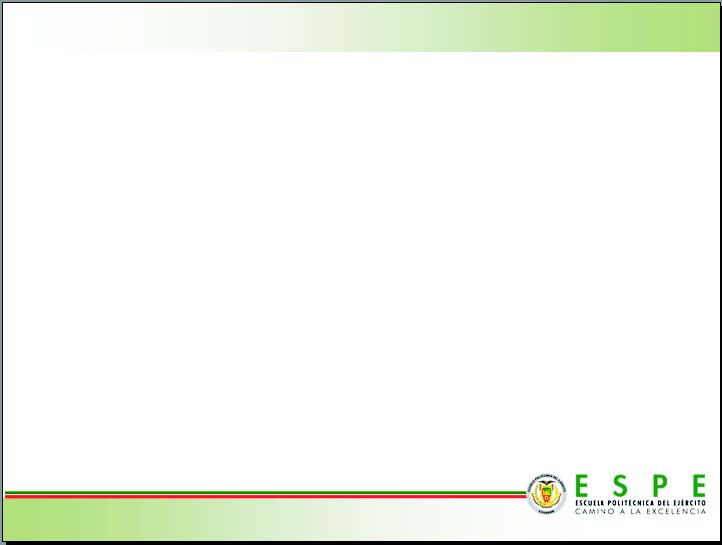 CRITERIOS DE EVALUACIÓN
Seguridad
Desempeño
Facilidad de manufactura
Facilidad de servicio o de reemplazo de componentes
Facilidad de operación
Bajo costo inicial
Bajo costo de operación y mantenimiento
Tamaño pequeño y peso ligero
Silencioso y con poca vibración
 Usar materiales y componentes de fácil compra
 Uso prudente de partes de diseño propio y de componentes disponibles en el mercado
 Apariencia atractiva y que cumpla su función
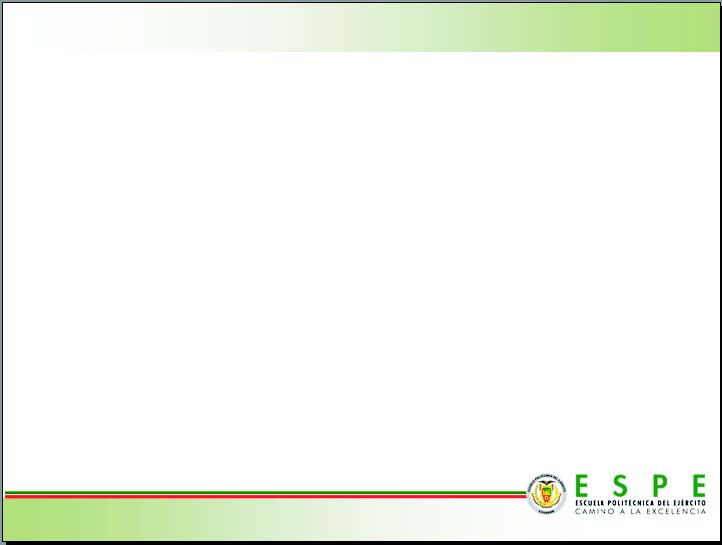 3.2. FORMULACIÓN DE LAS ALTERNATIVAS
Sellado por inducción
Sellado por ultrasonido
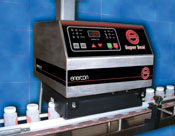 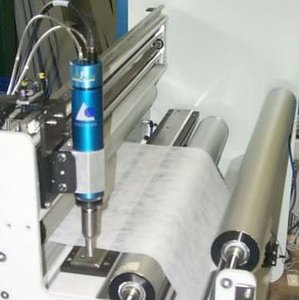 Sellado por mordazas
Sellado por niquelina
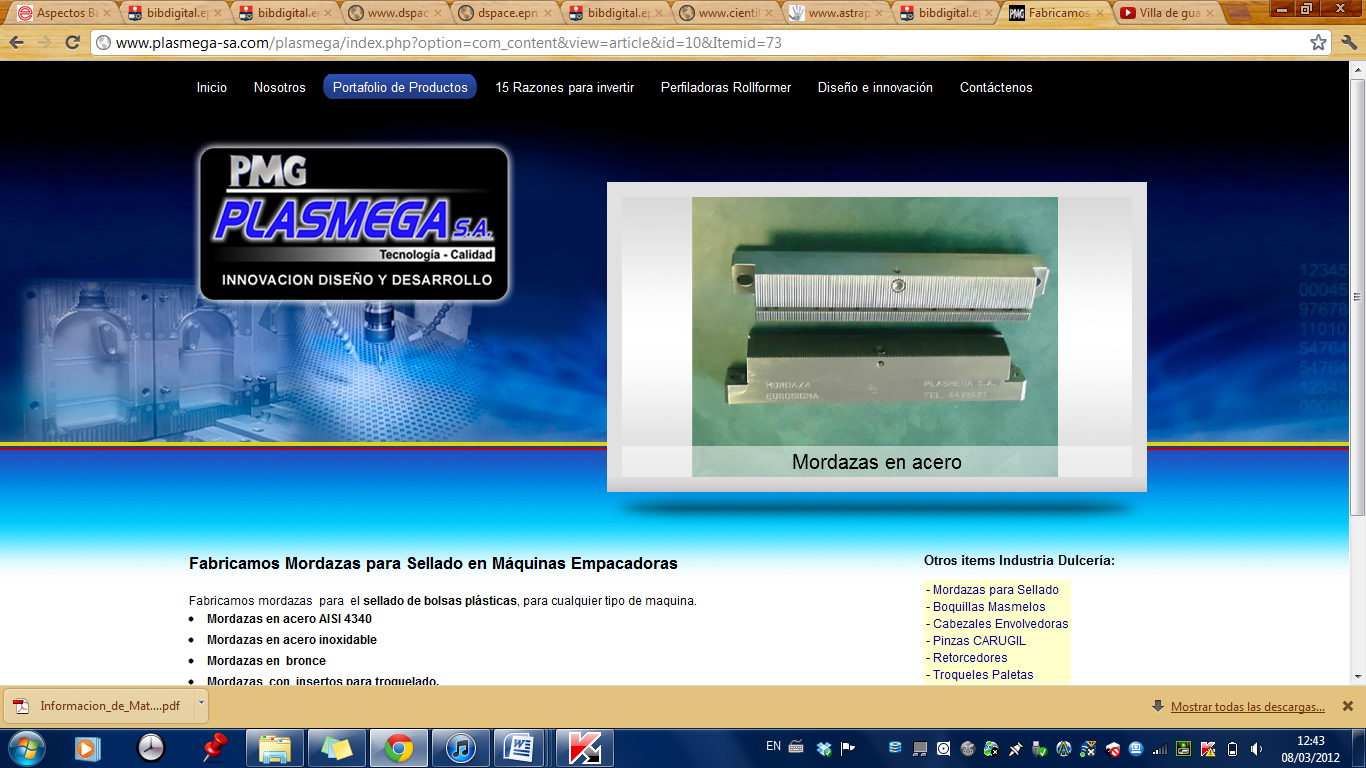 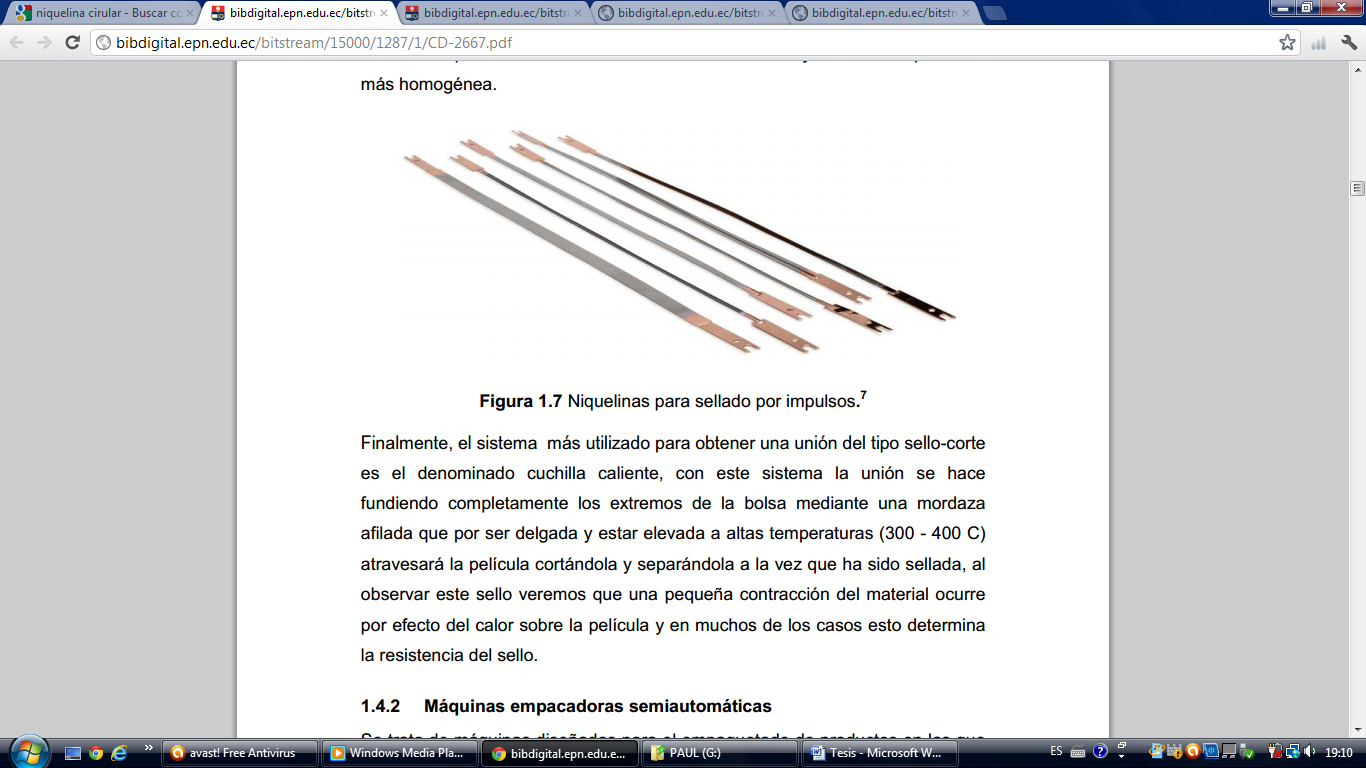 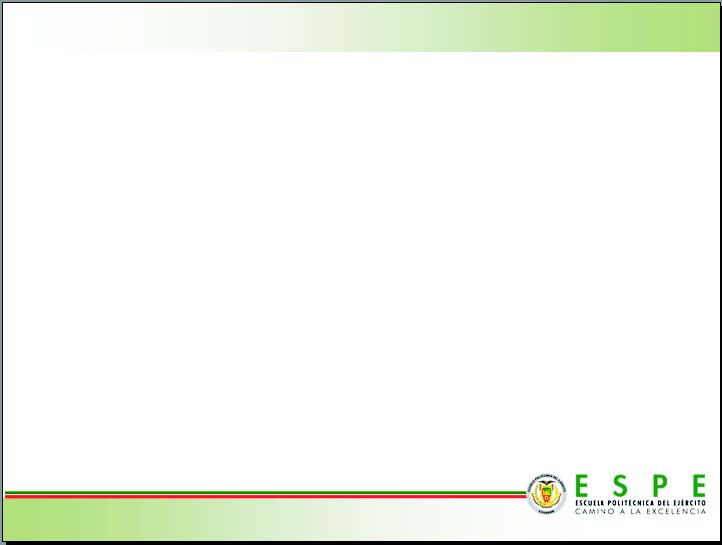 CODIFICADO
Codificado por rodillo
Codificado por láser
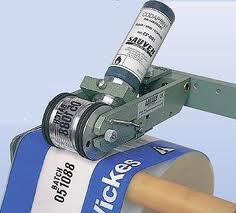 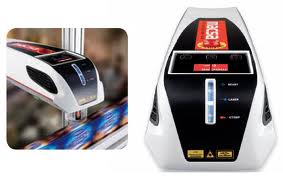 Codificado por banda
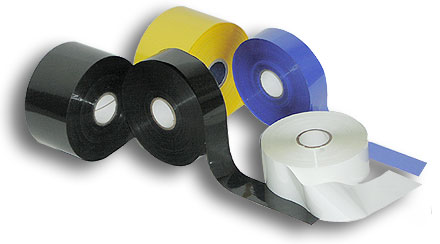 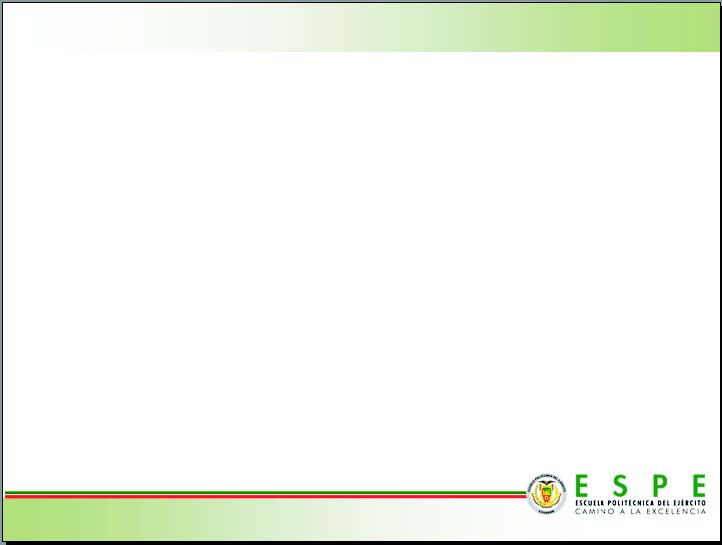 SISTEMAS DE TRANSPORTE DEL PRODUCTO
Sistema de Rodillos de transporte
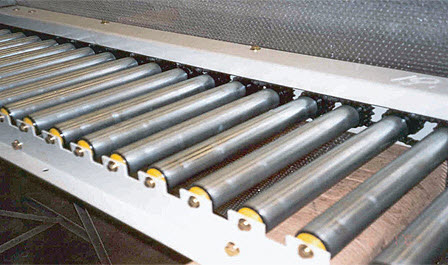 Sistema de transporte por bandas
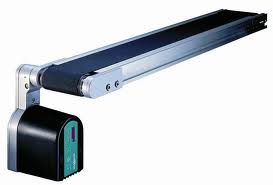 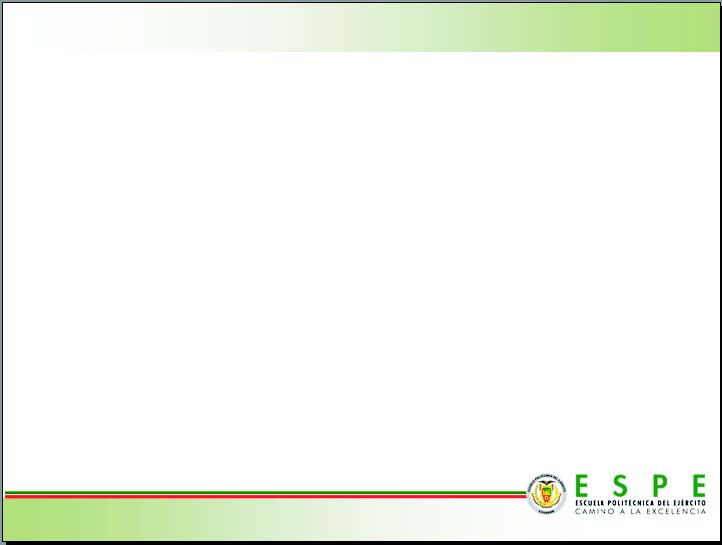 SISTEMAS DE TRANSMISIÓN DE POTENCIA
Engranajes
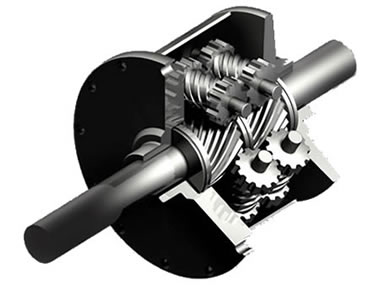 Bandas
Cadenas
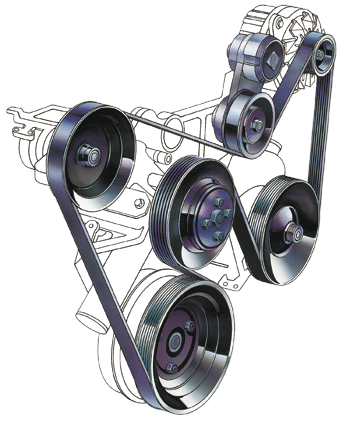 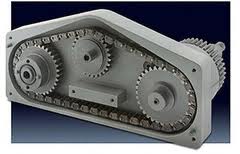 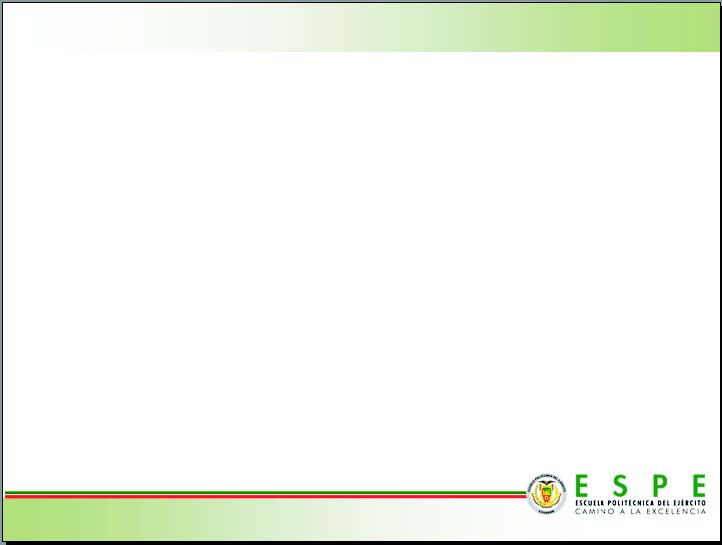 3.3. SELECCIÓN DE LAS ALTERNATIVAS MÁS ADECUADAS
En la selección de las alternativas se utilizará matrices de decisión, las cuales nos permiten obtener la alternativa más adecuada cumpliendo con todos los criterios planteados, los cuales son ponderados mediante un valor llamado weighting factor que se representa en la siguiente tabla.
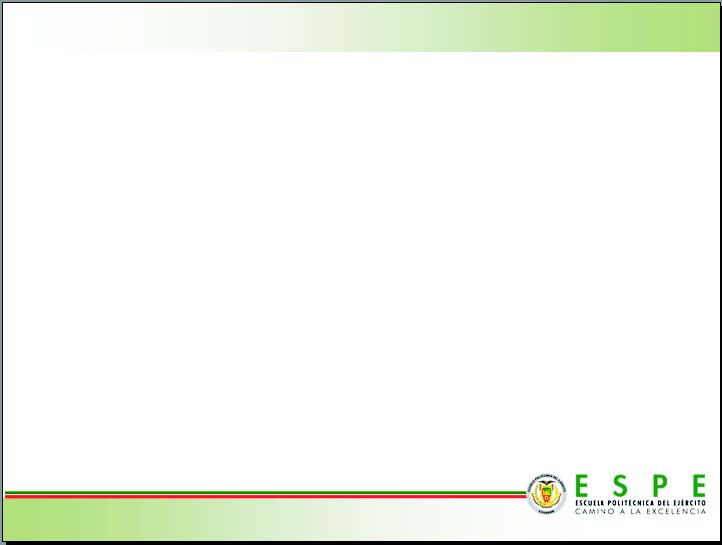 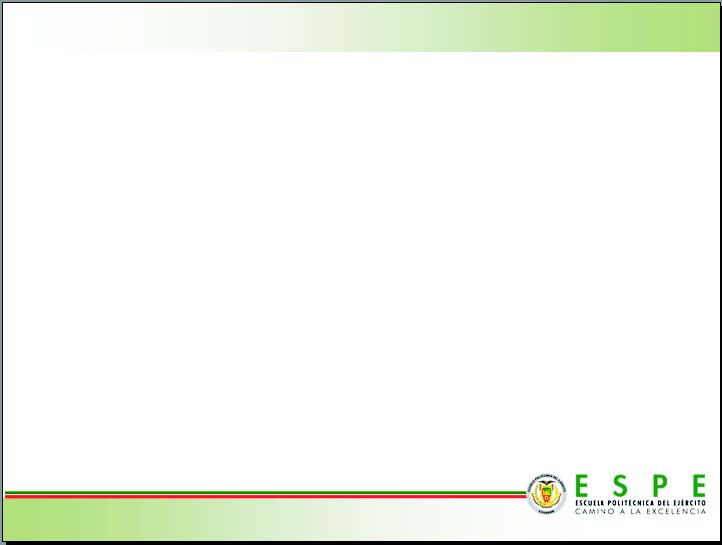 MATRIZ DE SELECCIÓN PARA EL PROCESO DE SELLADO
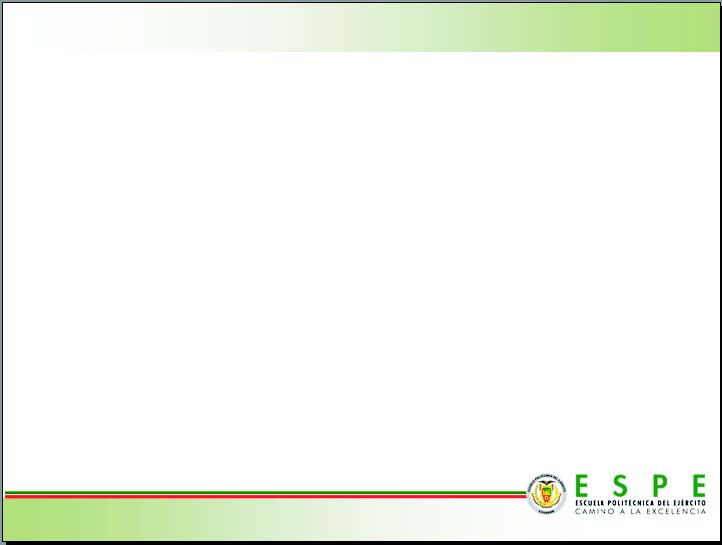 Una vez analizadas y evaluadas las alternativas para los sistemas de la máquina se ha seleccionado lo siguiente:
El sistema de sellado se realizará por mordazas de bronce por ser buen conductor de calor y que permite el sellado de los empaques que tiene la empresa.

El sistema de codificado será por rodillo de tinta sólida ya que permite cambiar los caracteres como lote, fecha de elaboración, caducidad, precio.

El sistema de transmisión de potencia se realizará por engranajes debido a que la transferencia de movimiento es precisa y silencia. Además se utilizará una banda para reducir y transmitir movimiento.

El sistema de transporte será por bandas que permiten sujetar el producto y además sirven de soporte para la parte inferior de la funda.
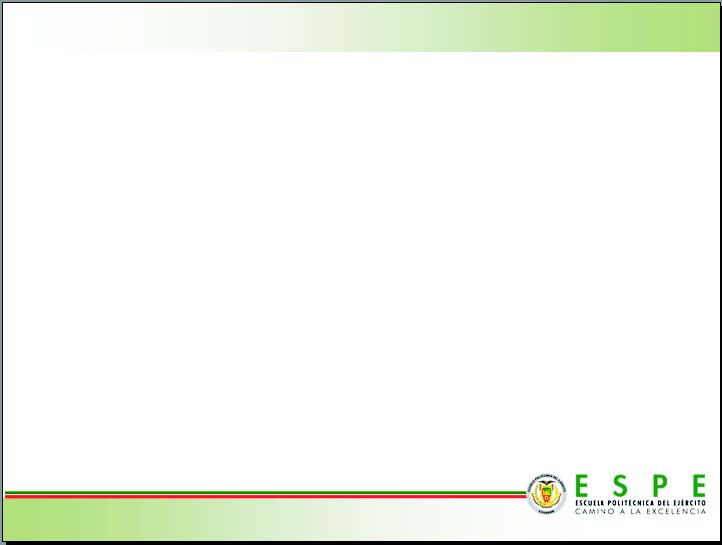 CAPÍTULO 4
DISEÑO, SELECCIÓN Y SIMULACIÓN DE LOS SISTEMAS
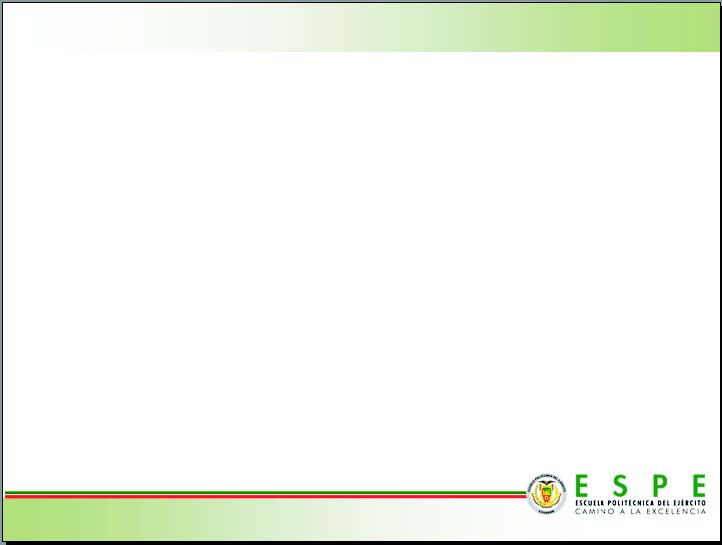 4.1. SISTEMA MECÁNICO
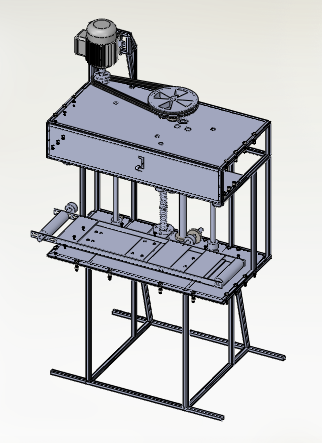 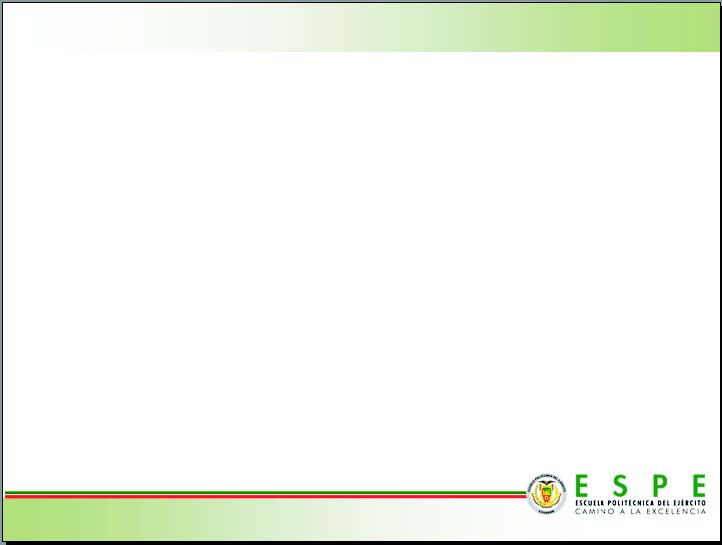 Partes:
Motor
Bandas y poleas del motor
Engranes rectos
Sistema de sellado y codificado
Tornillo de potencia
Eje banda transportadora - ranurado
Tuerca del tornillo de potencia
Eje de transmisión
Engranes helicoidales cruzados para cambio dirección
Banda transportadora
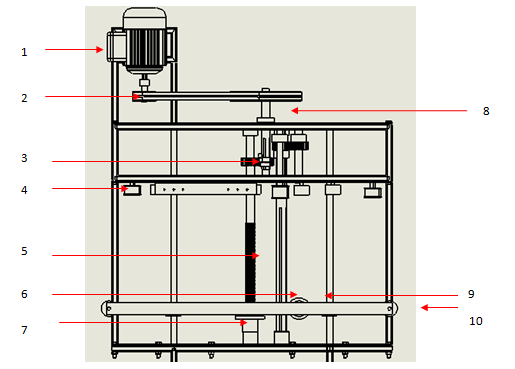 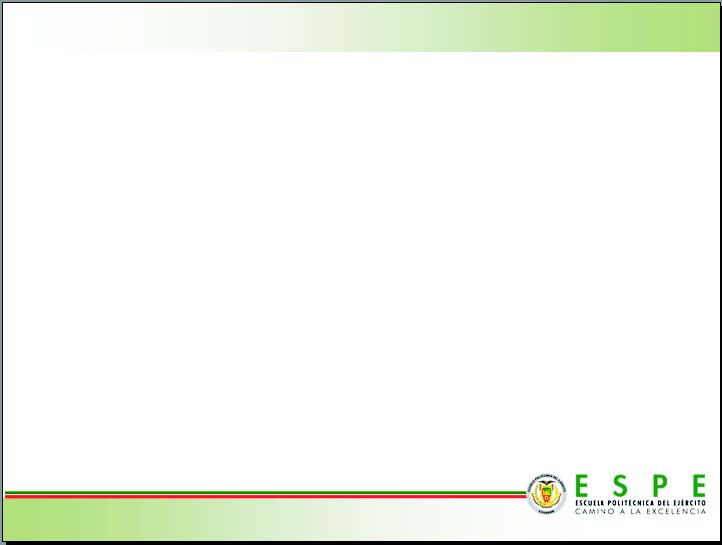 DISEÑO DEL TORNILLO DE POTENCIA Y TUERCA
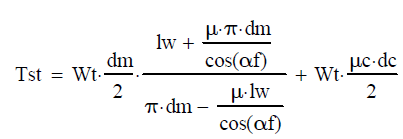 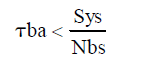 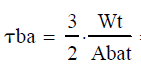 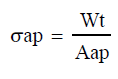 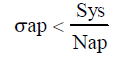 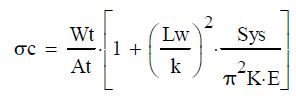 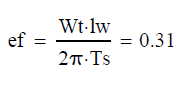 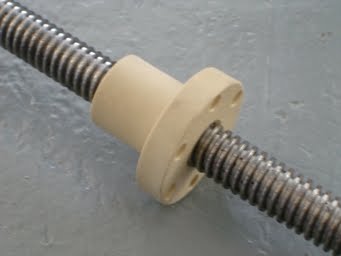 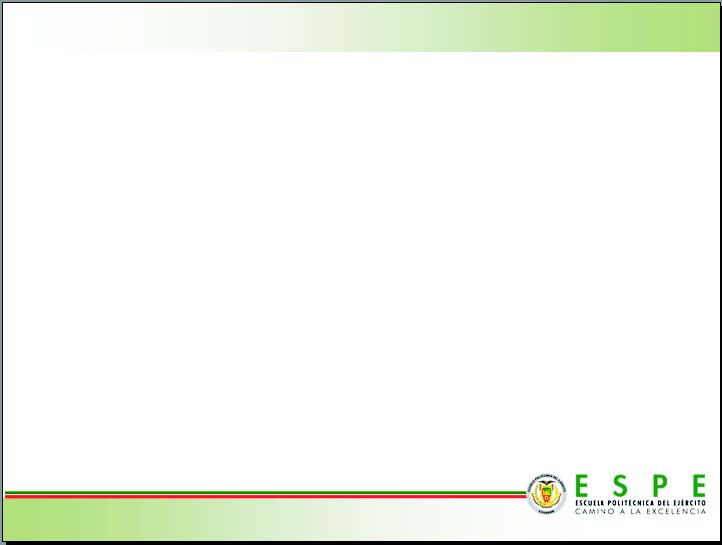 SELECCIÓN DE POLEAS Y BANDAS DEL MOTOR
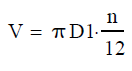 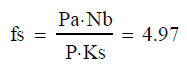 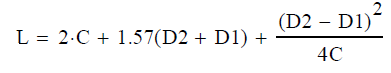 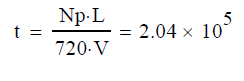 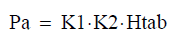 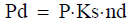 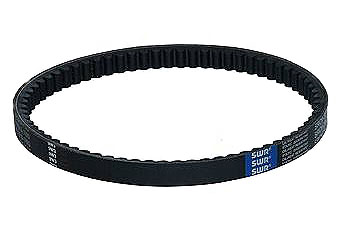 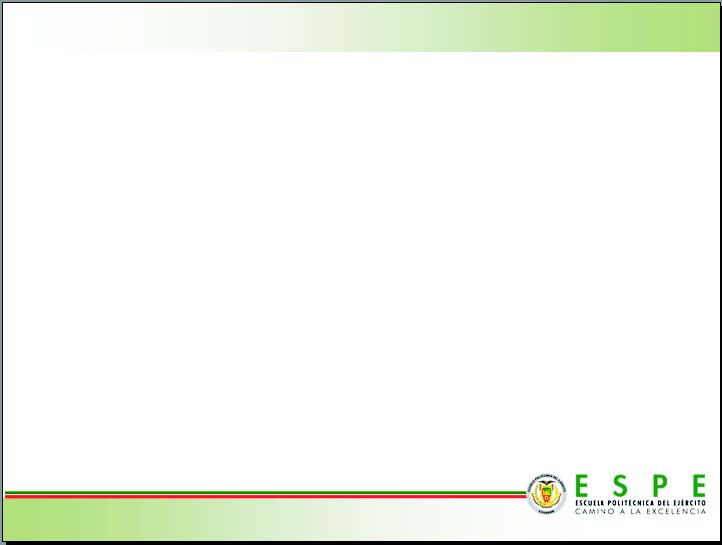 DISEÑO DE ENGRANES RECTOS
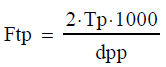 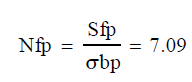 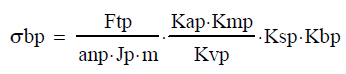 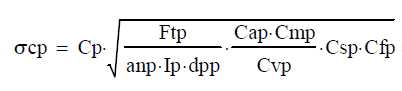 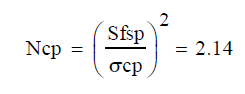 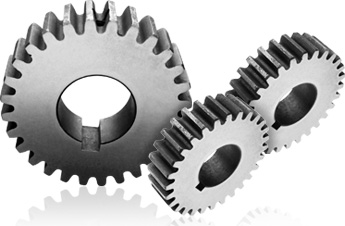 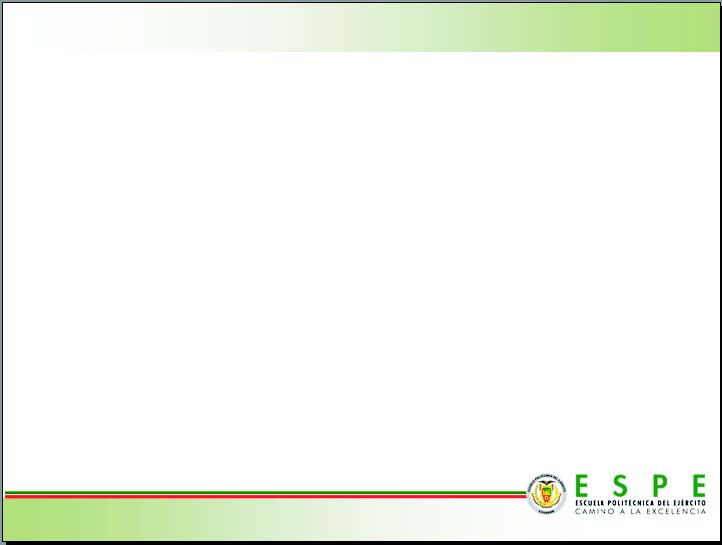 DISEÑO DE ENGRANES HELICOIDALES
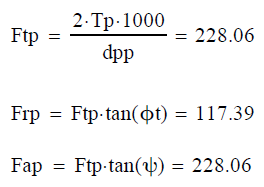 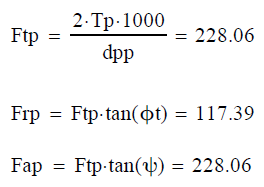 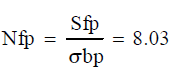 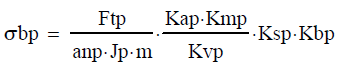 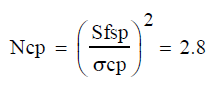 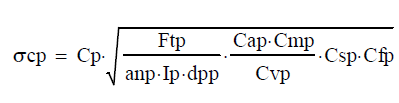 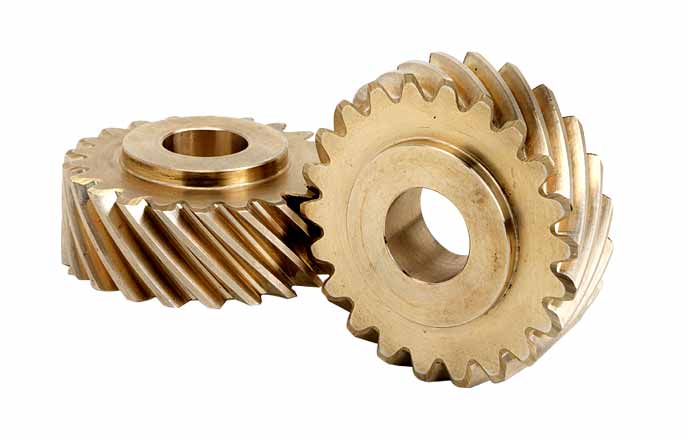 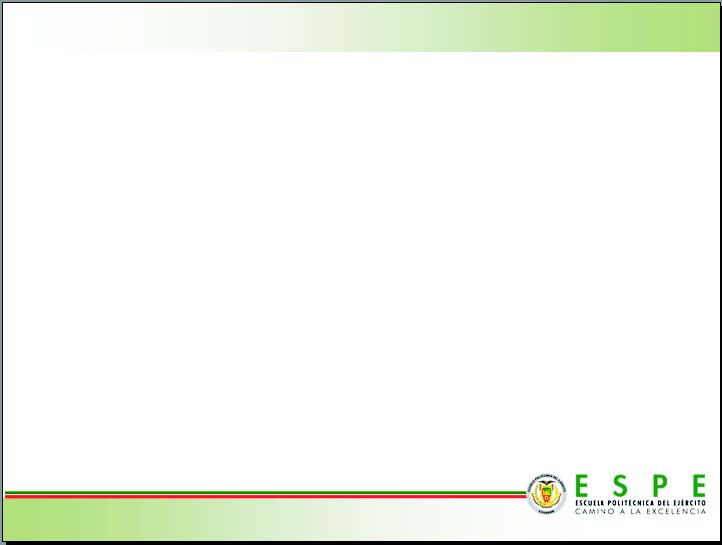 SELECCIÓN DE PIÑONES, RUEDAS Y CADENAS
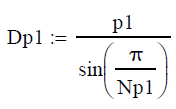 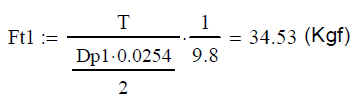 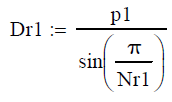 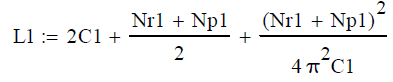 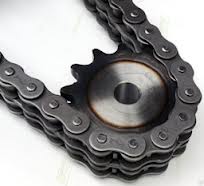 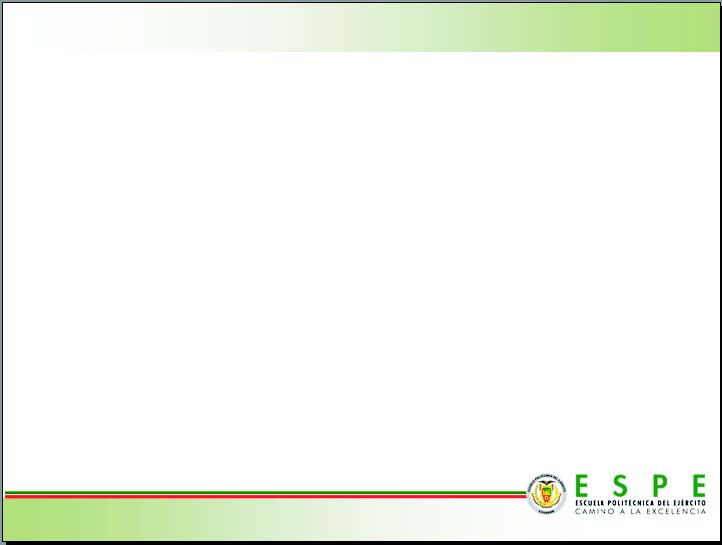 DISEÑO DE EJES DE TRANSMISIÓN
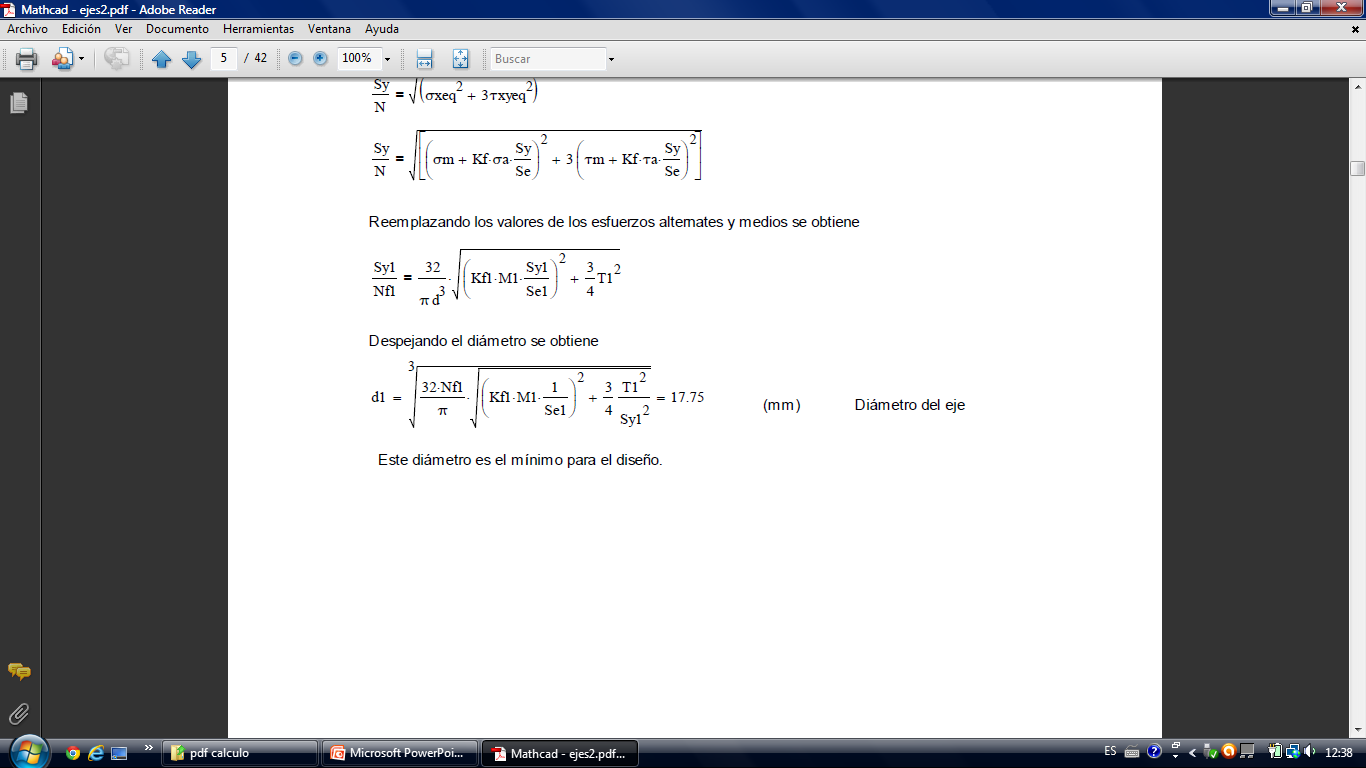 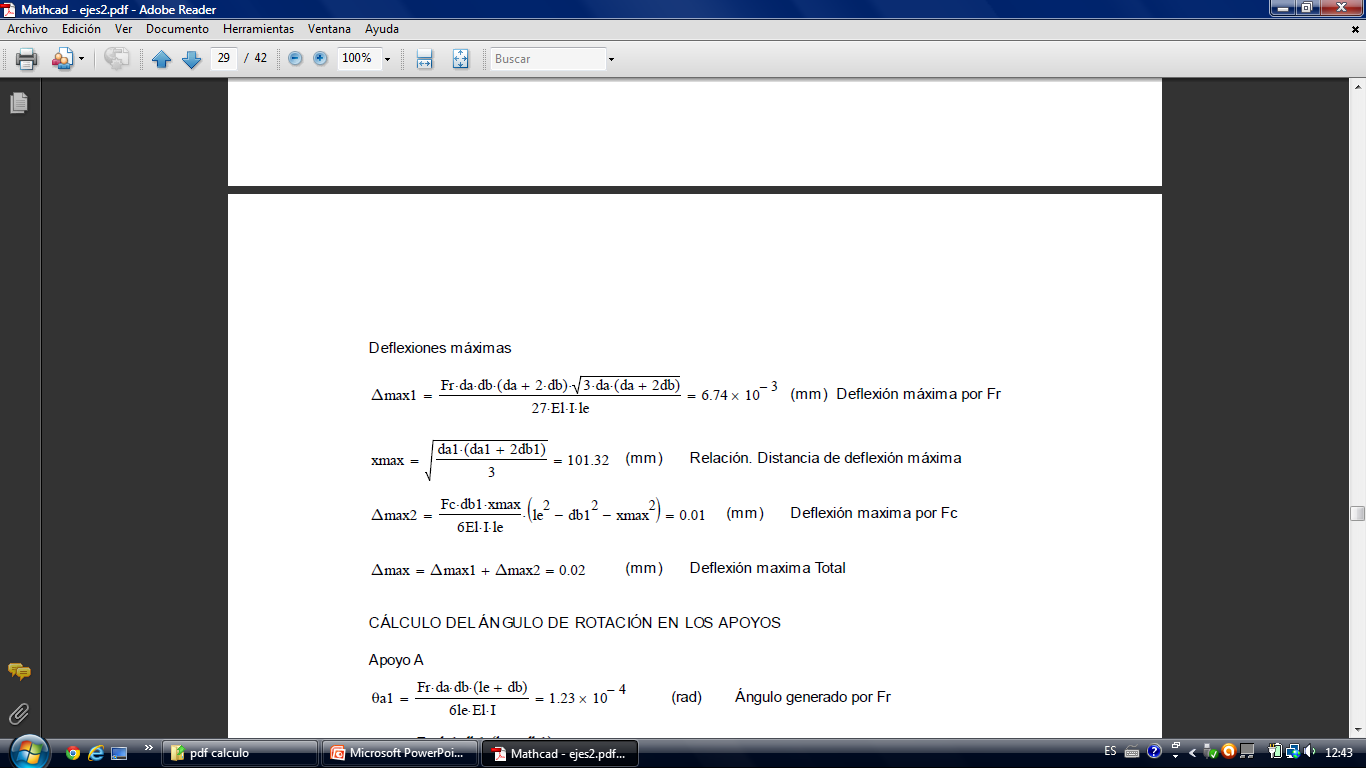 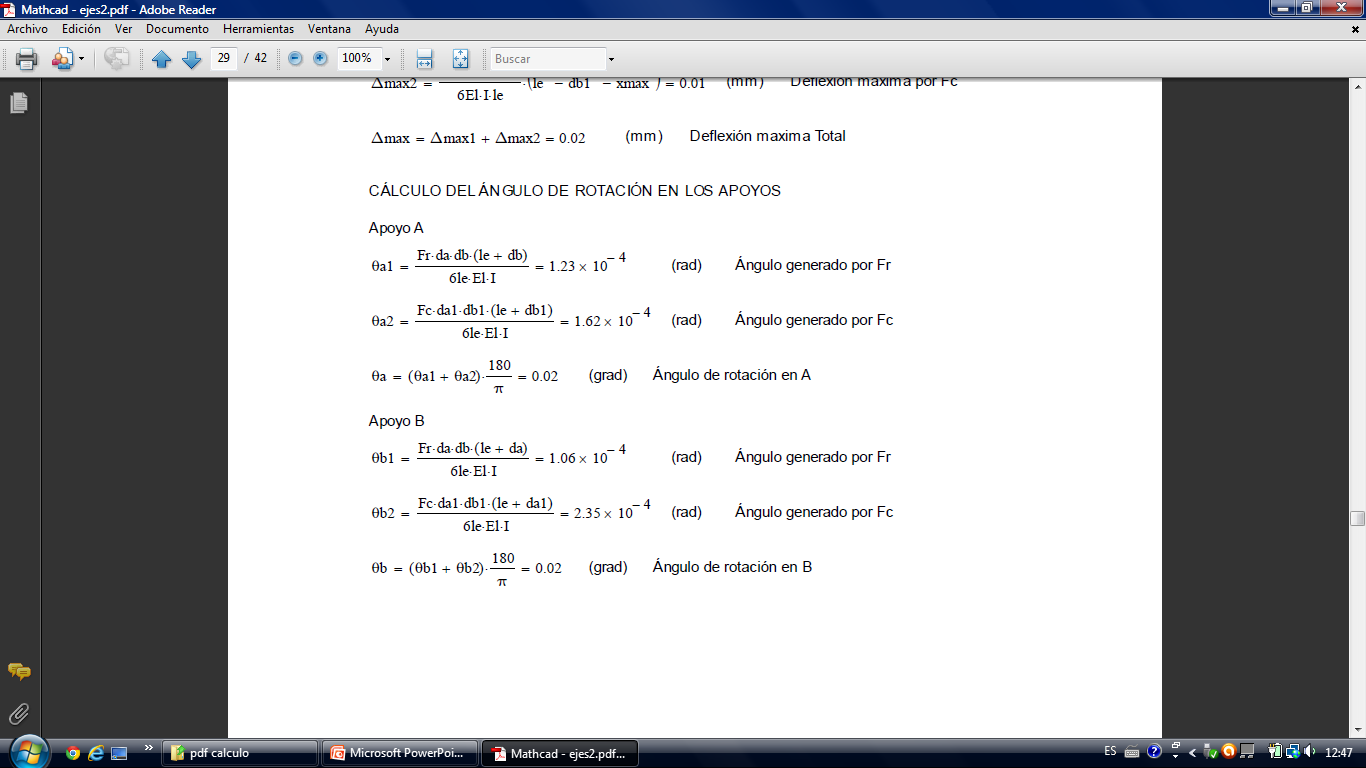 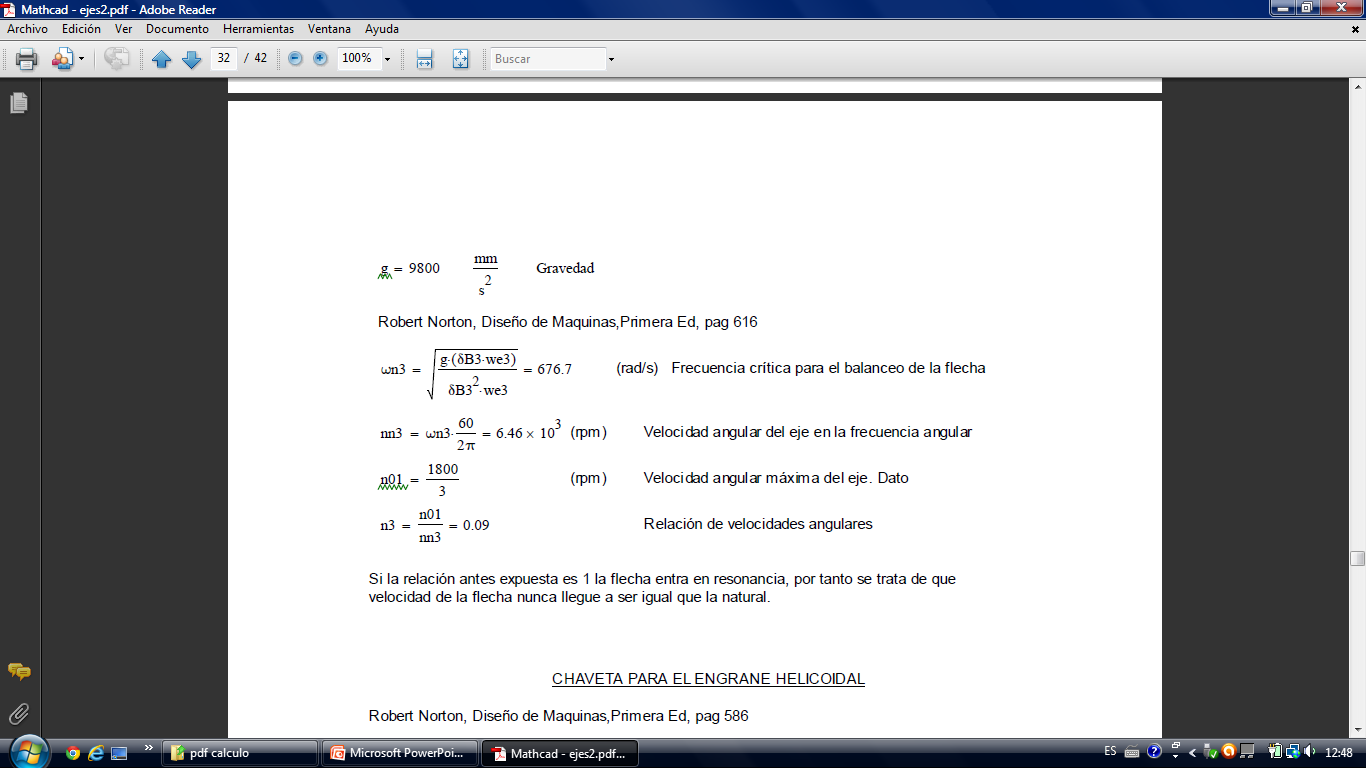 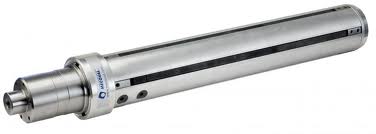 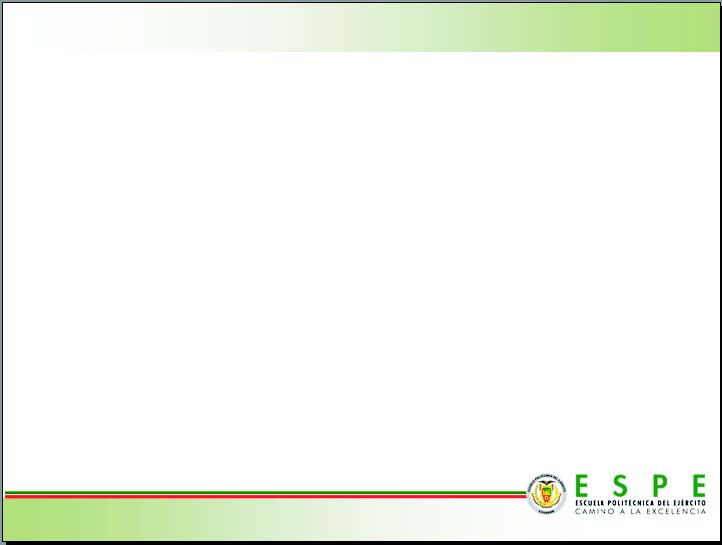 SELECCIÓN DE RODAMIENTOS
PROGRAMA MITCALC
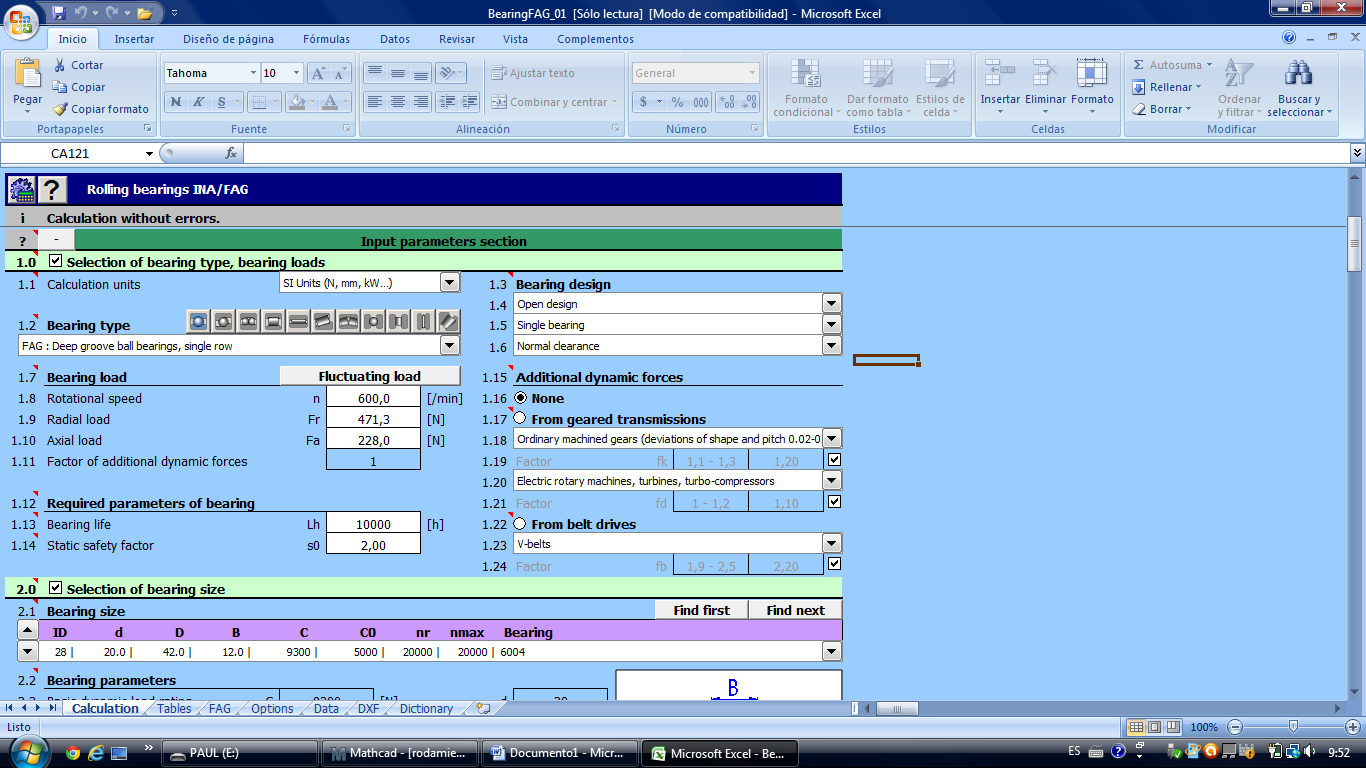 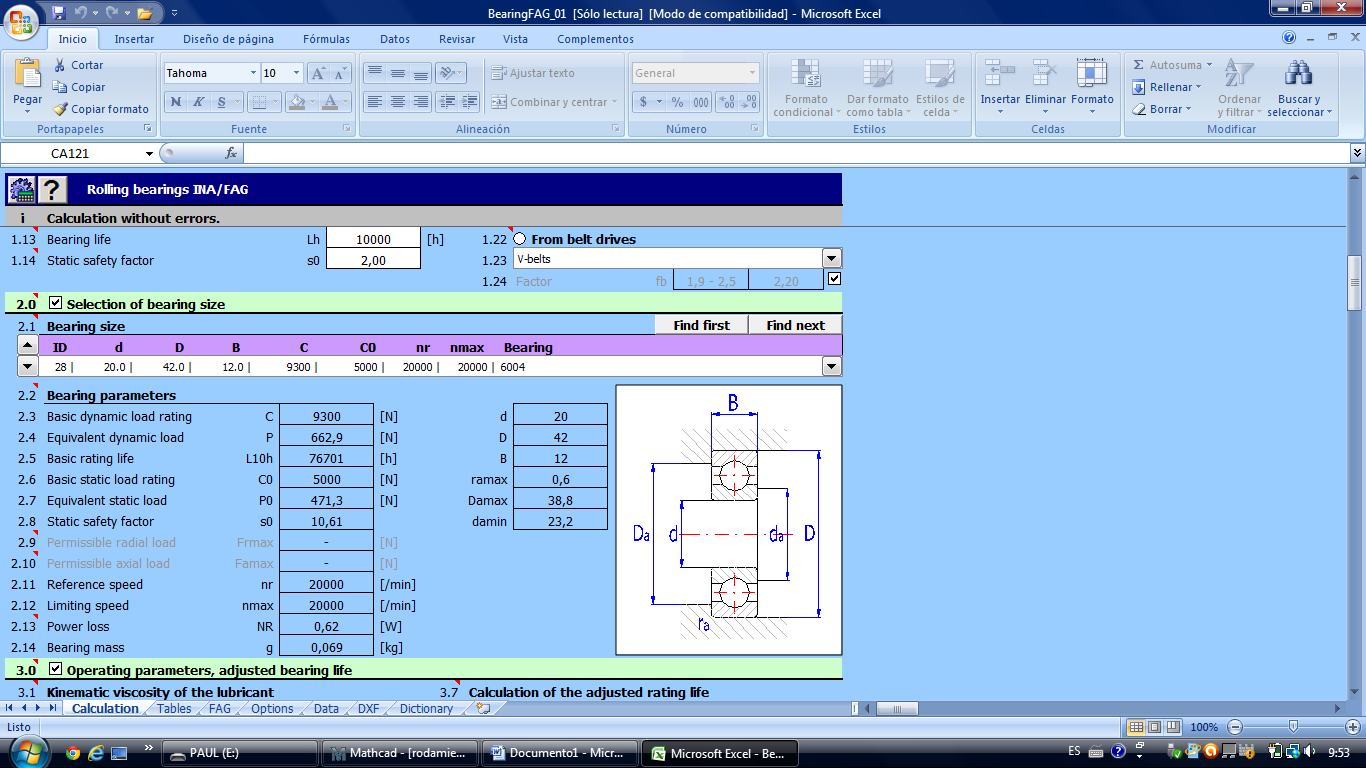 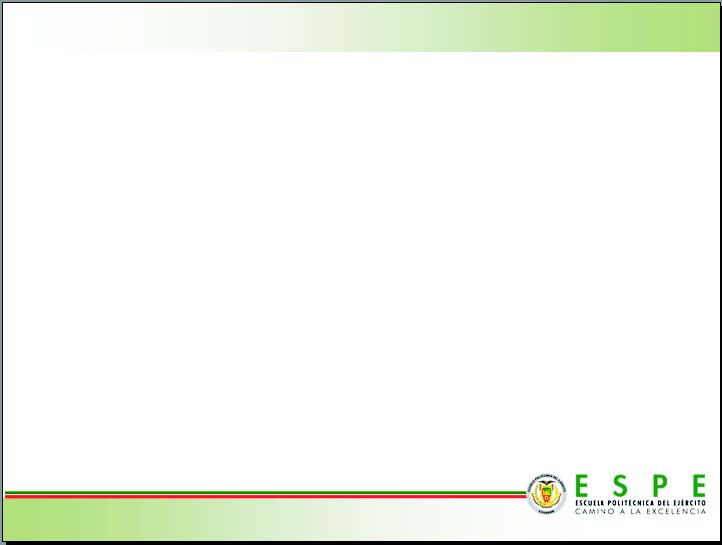 SELECCIÓN DE BANDAS PARA SELLADO, CODIFICADO Y TRANSPORTADORA
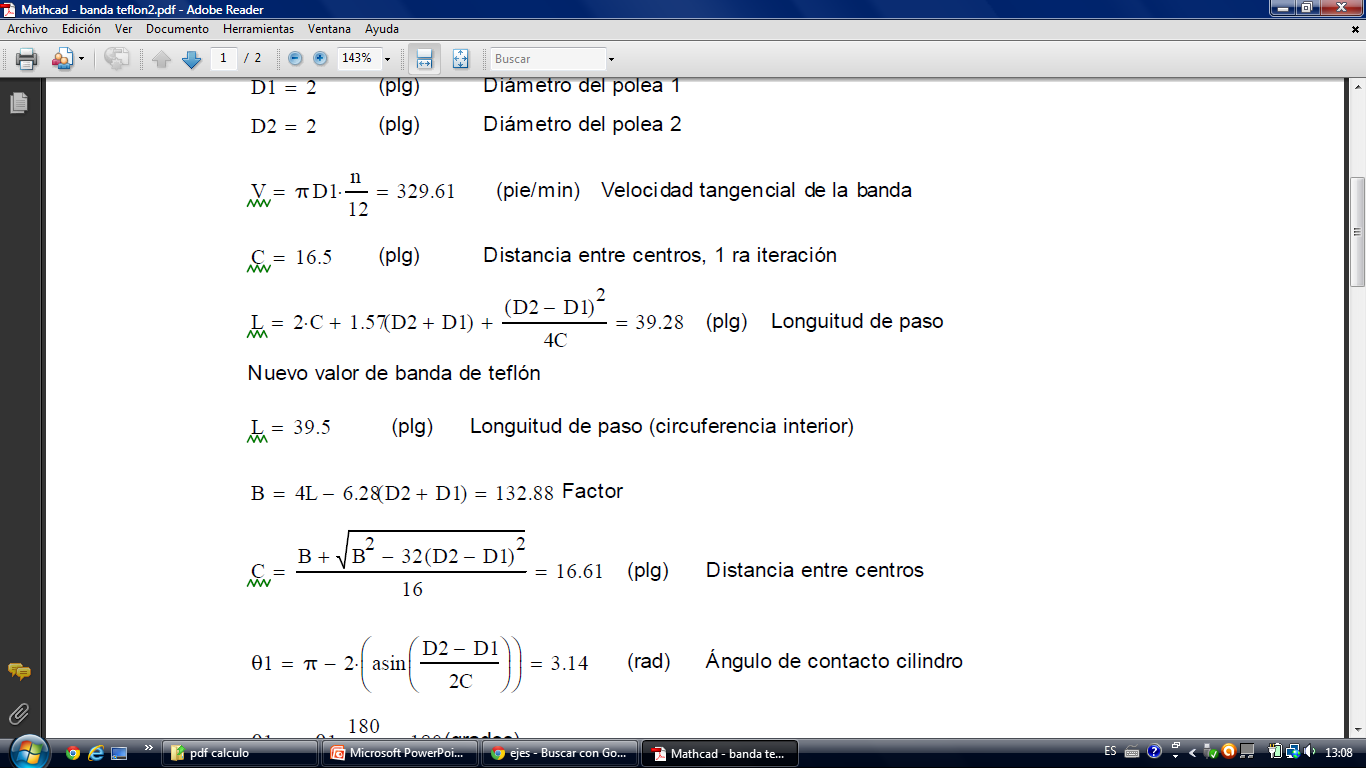 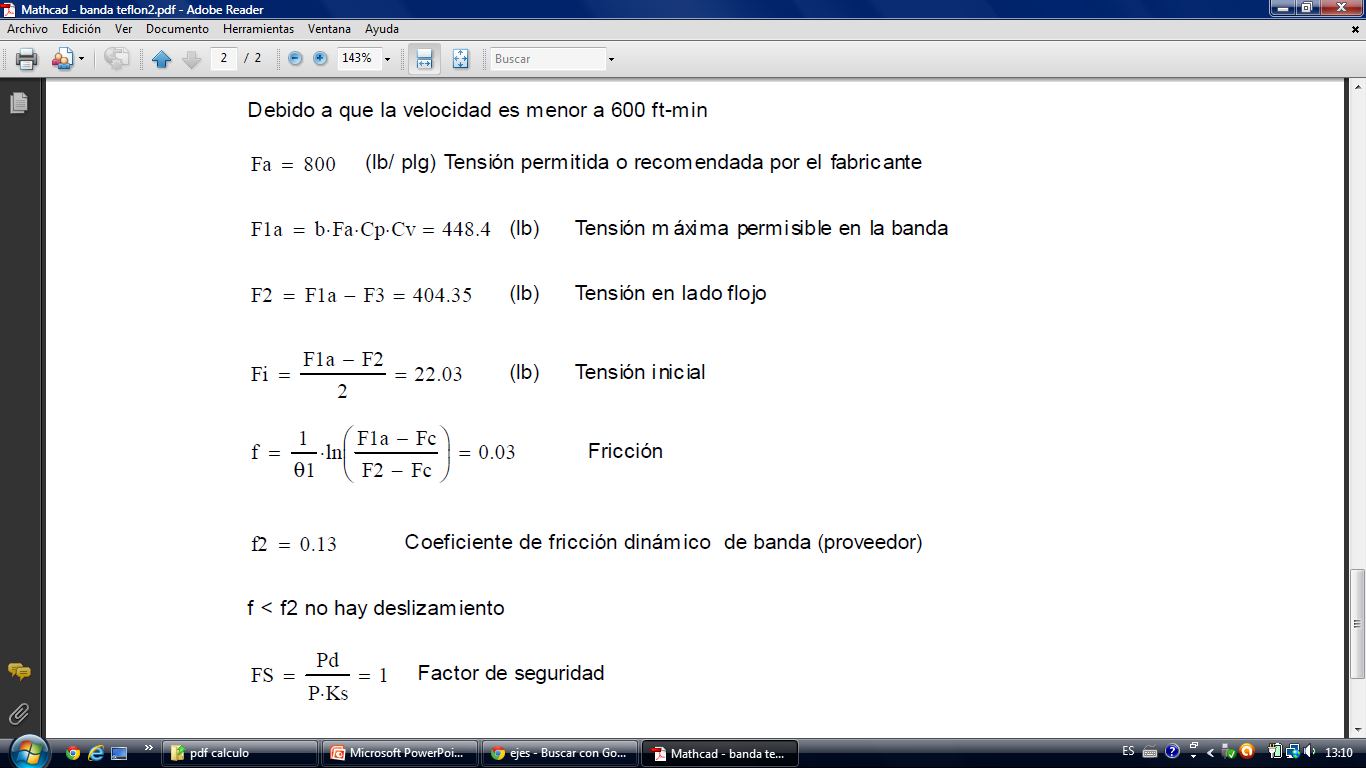 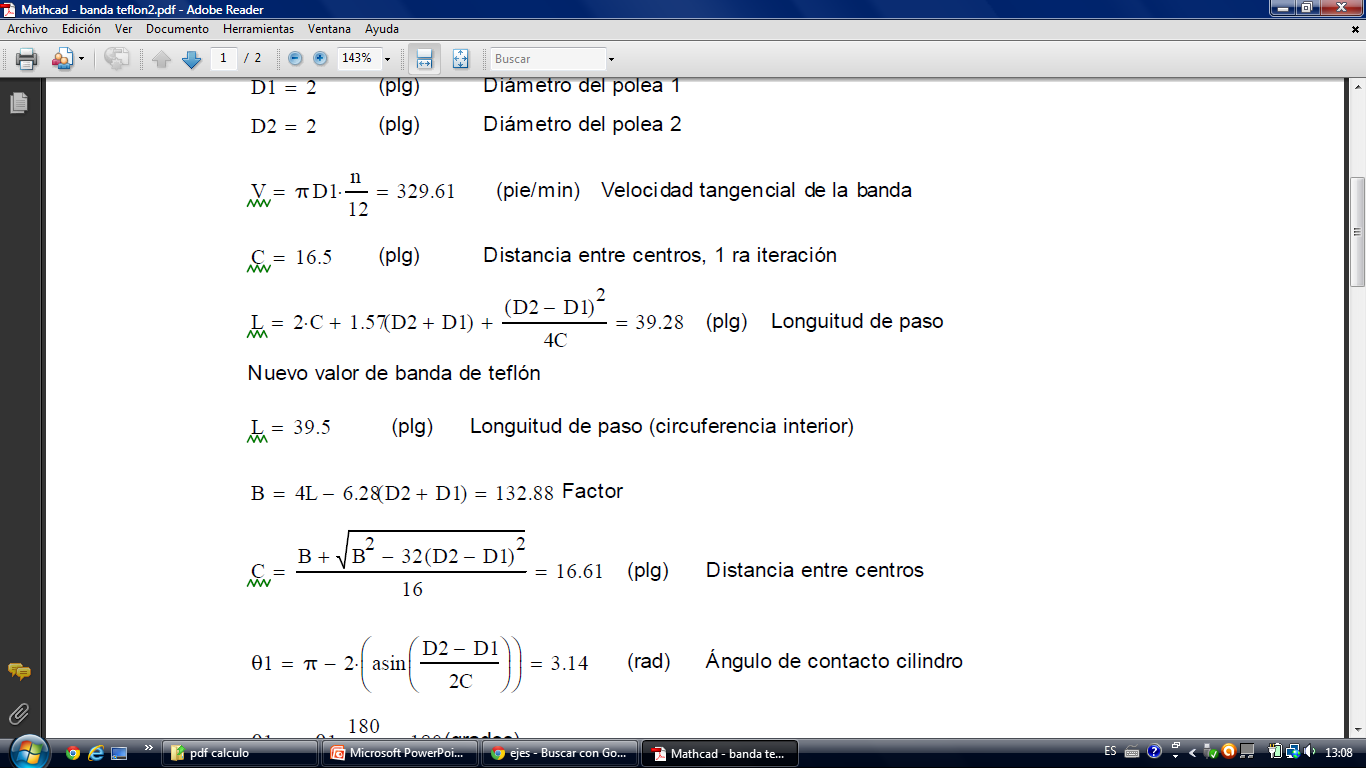 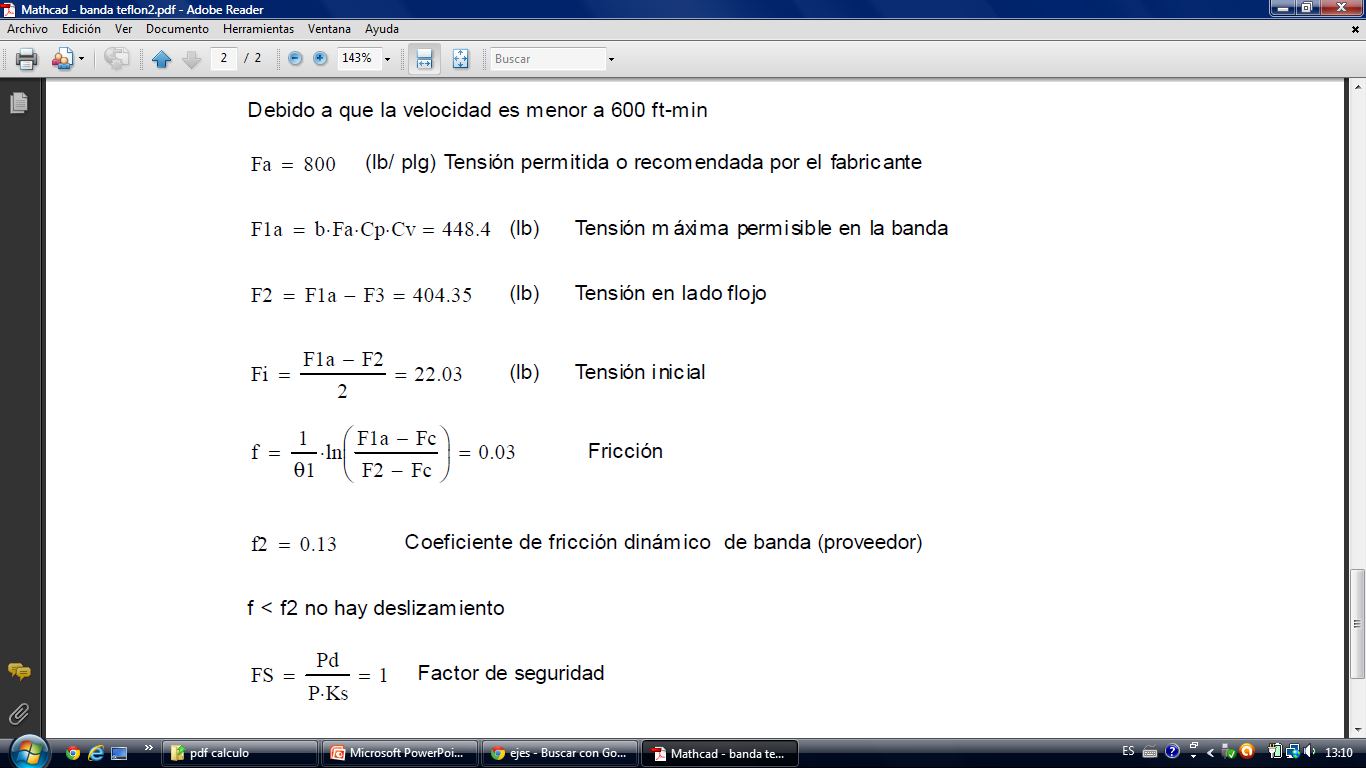 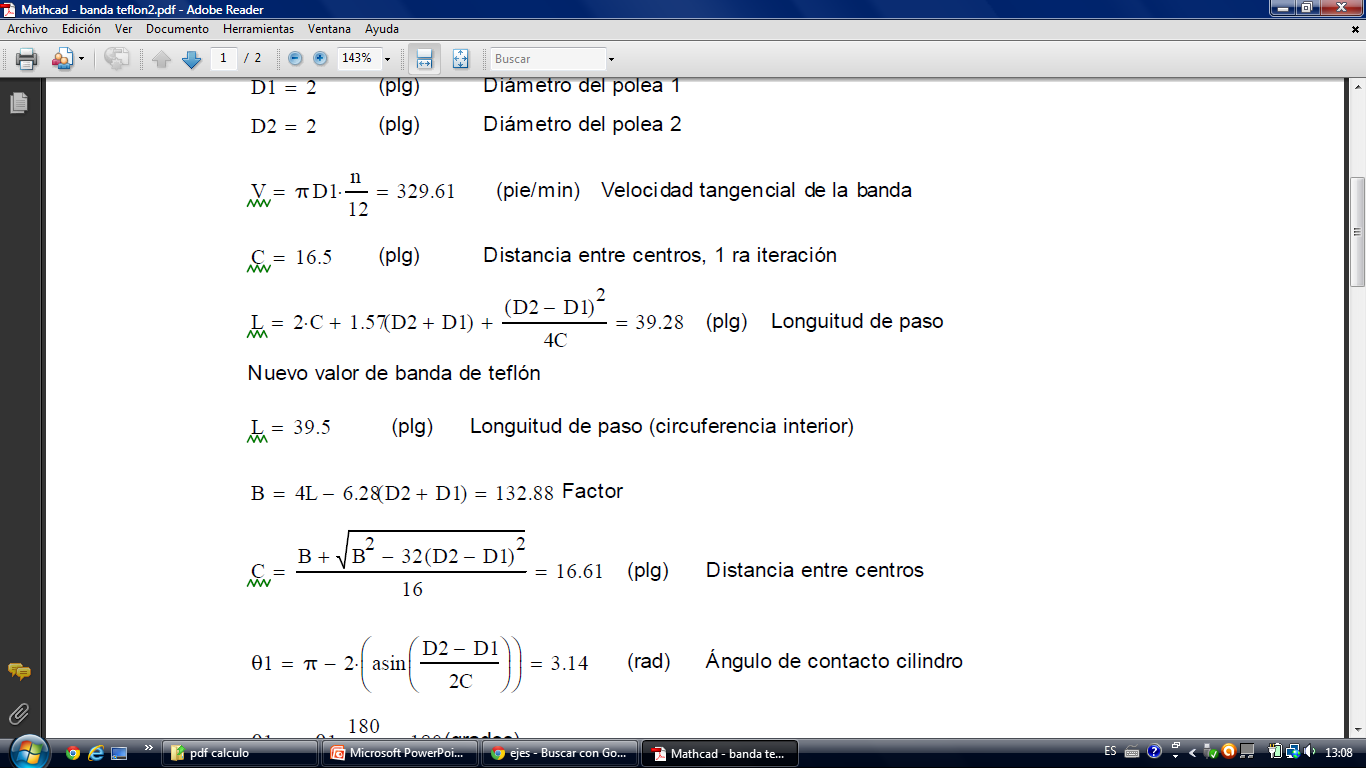 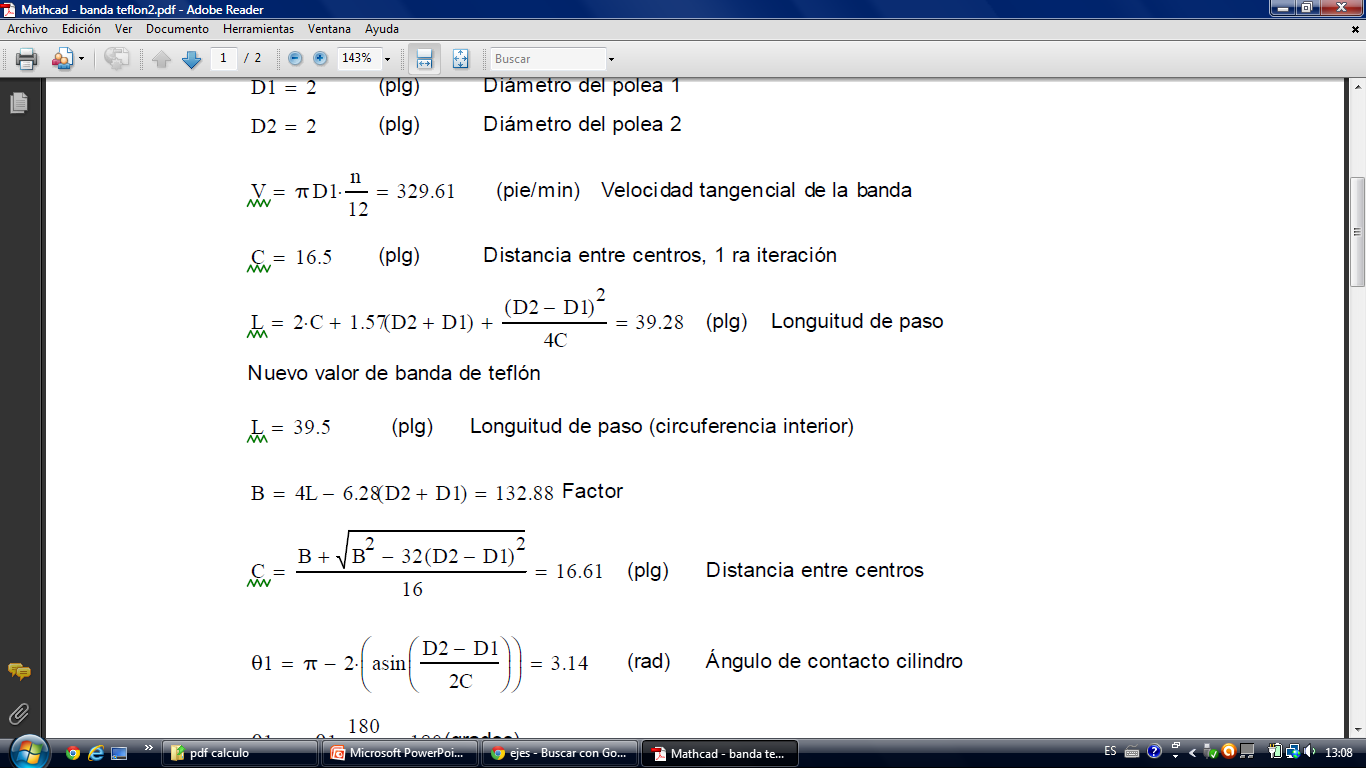 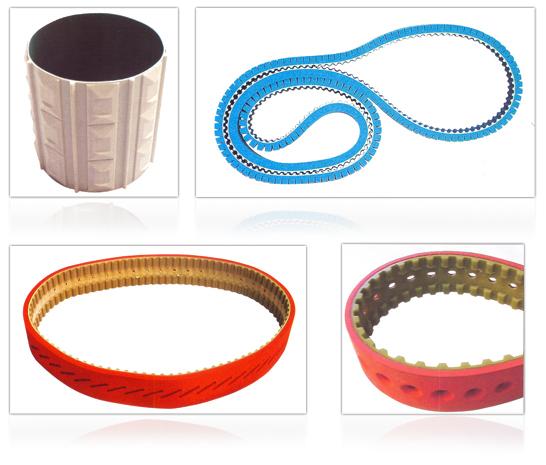 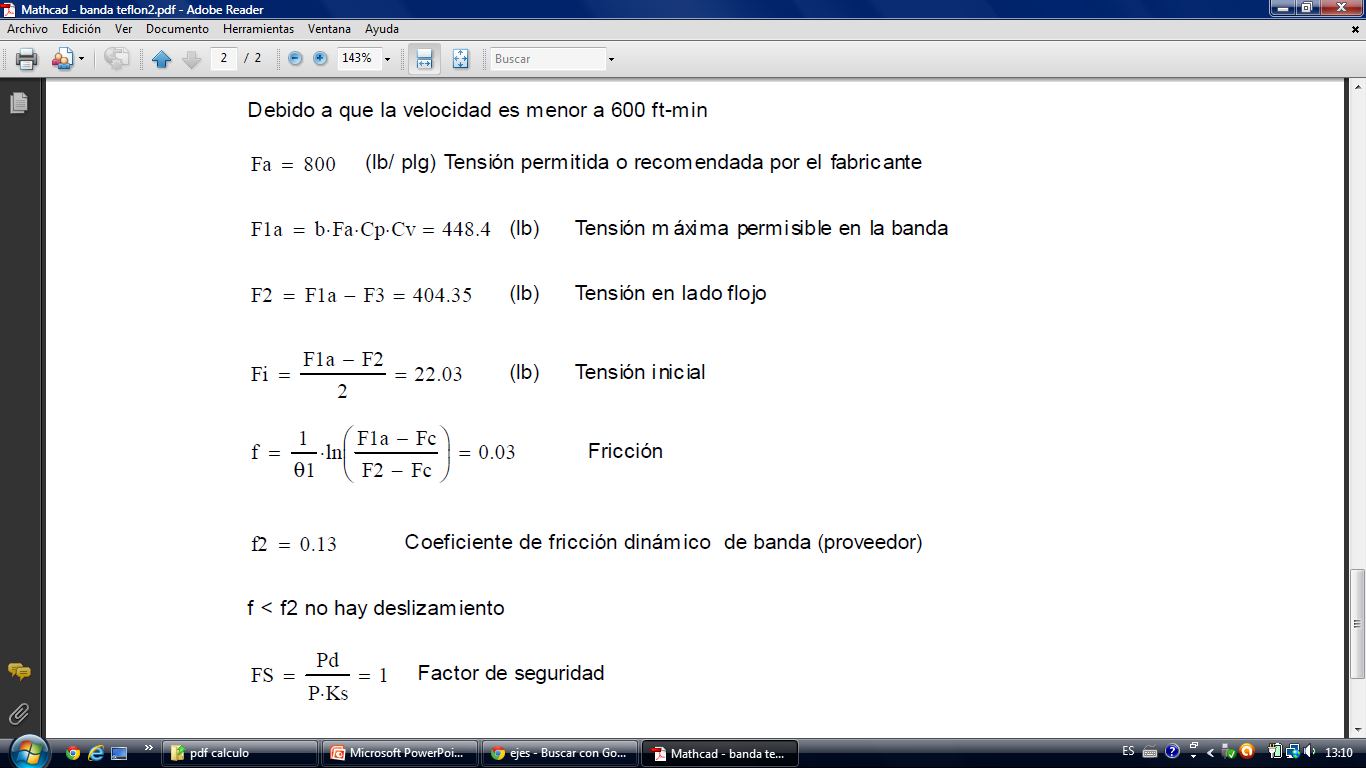 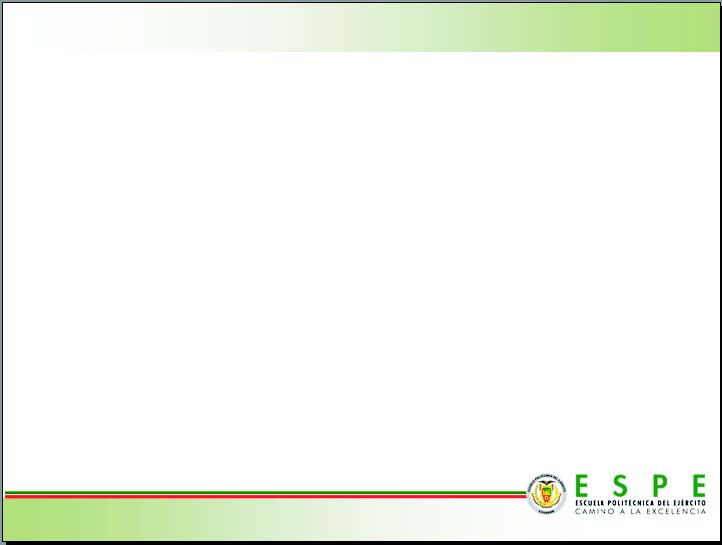 DISEÑO DEL BASTIDOR
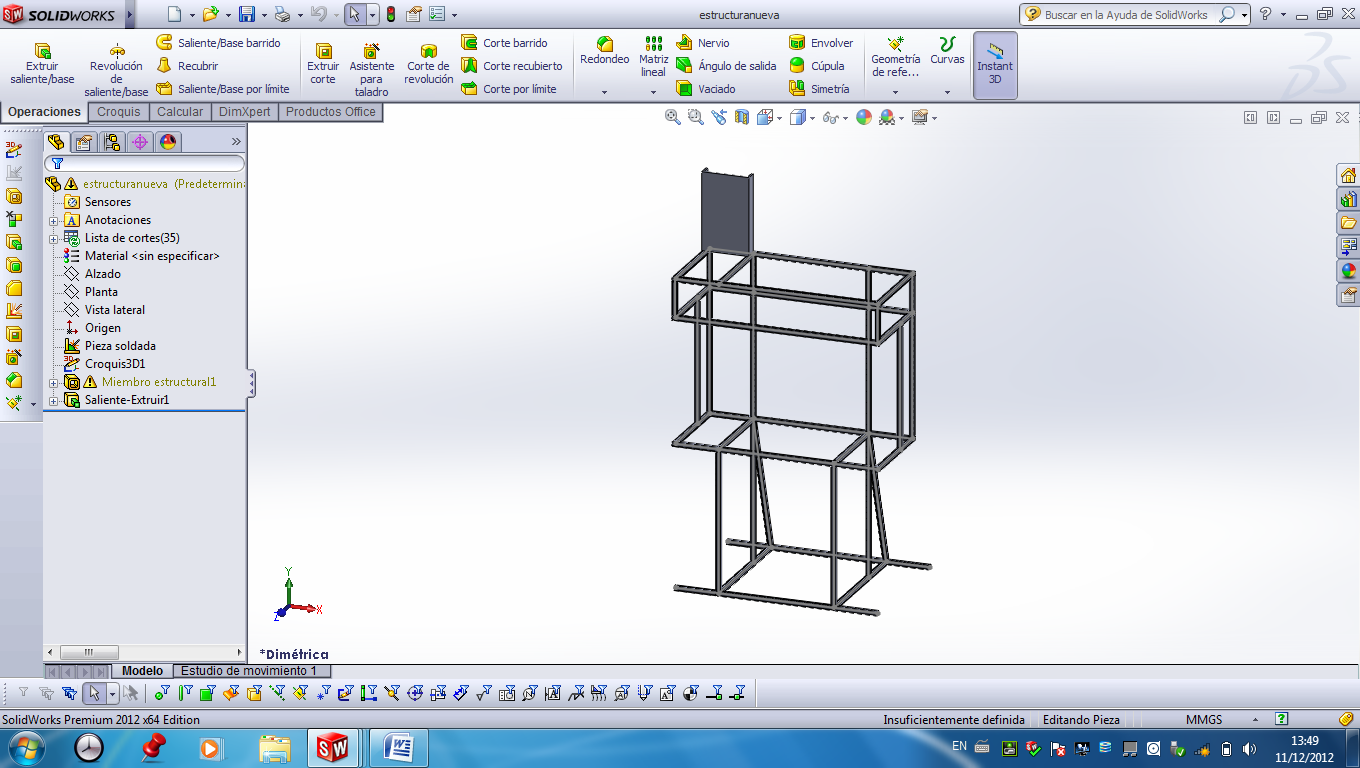 La estructura soporta distintos elementos y está divida en tres niveles que son:
Placa base: Está ubicada en la parte inferior del bastidor y soporta la 29,32 (kg).
Placa sellado: Está ubicada en la parte media del bastidor, soportando los sistemas de codificado y sellado 18,14 (kg).
Placa superior: Se encuentra en la parte superior del bastidor y aloja los ejes de transmisión. Soporta 7,6 (Kg)
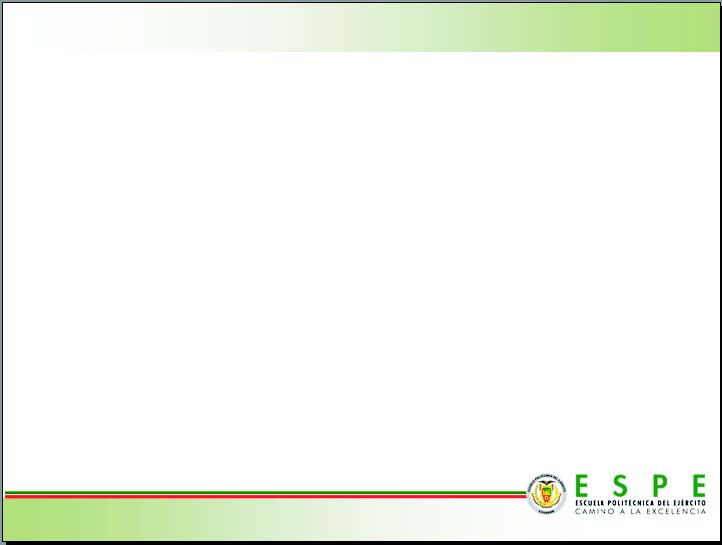 ANÁLISIS DE LA ESTRUCTURA EN ANSYS
Para el análisis en el programa ANSYS se ingresan los siguientes parámetros:
Apoyos.- Se considera que la máquina está anclada en el suelo en sus patas y no permite movimiento en ninguno de los tres ejes (x, y, z).
Cargas.- Se ingresa los pesos que soportan cada placa de la máquina, detalladas en las tablas 4.2, 4.3 y 4.4.
Material.- El material ingresado es acero fabricado bajo la norma ASTM A500.
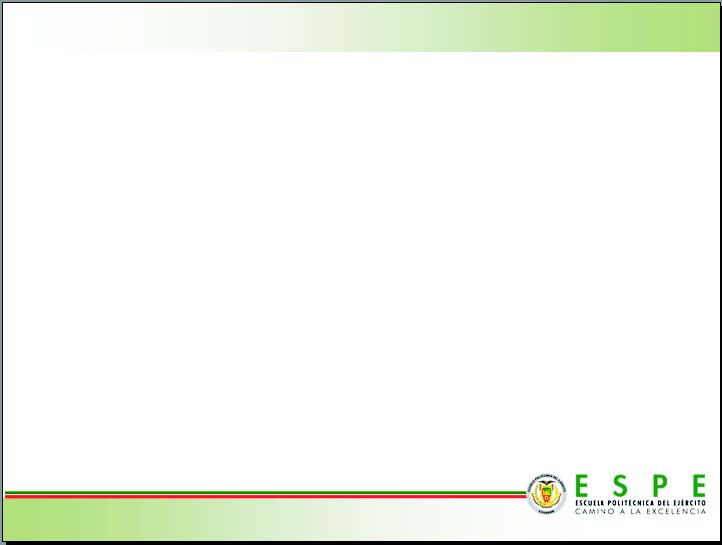 RESULTADOS
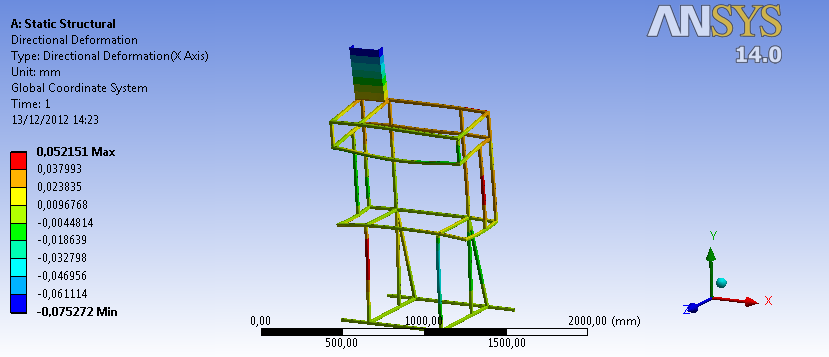 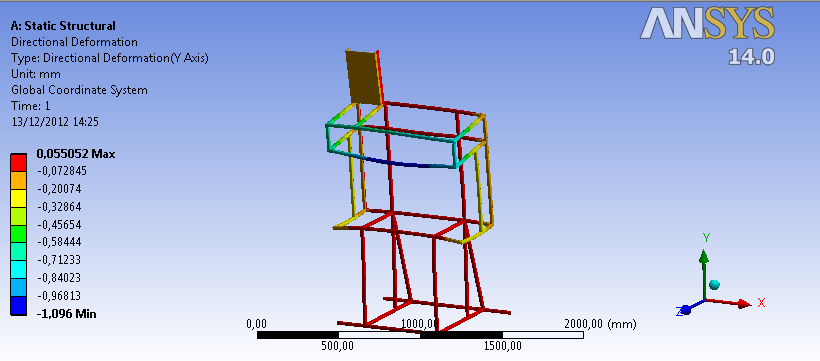 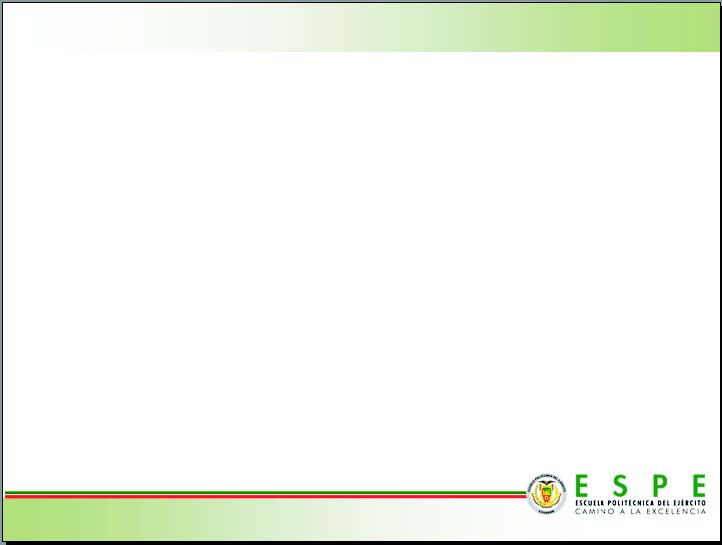 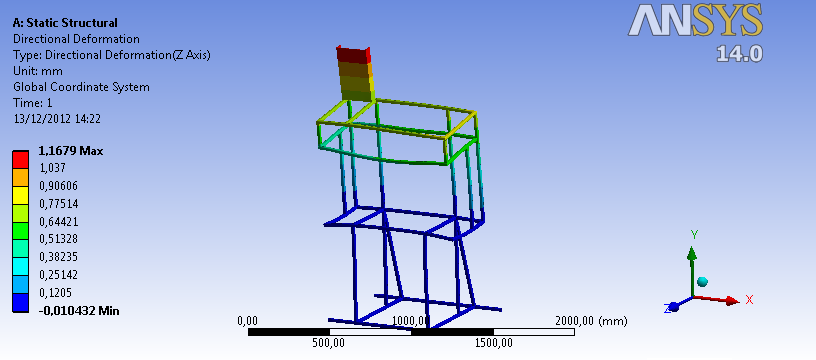 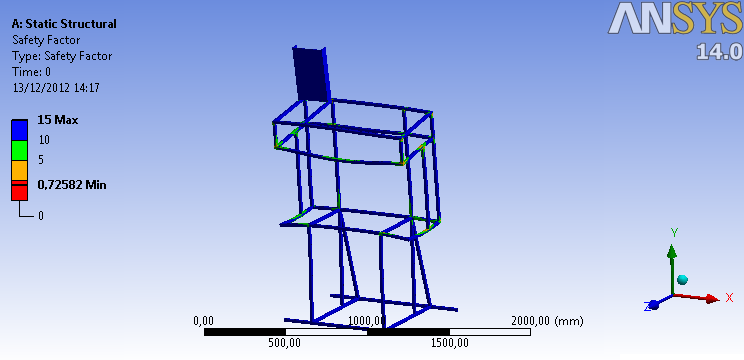 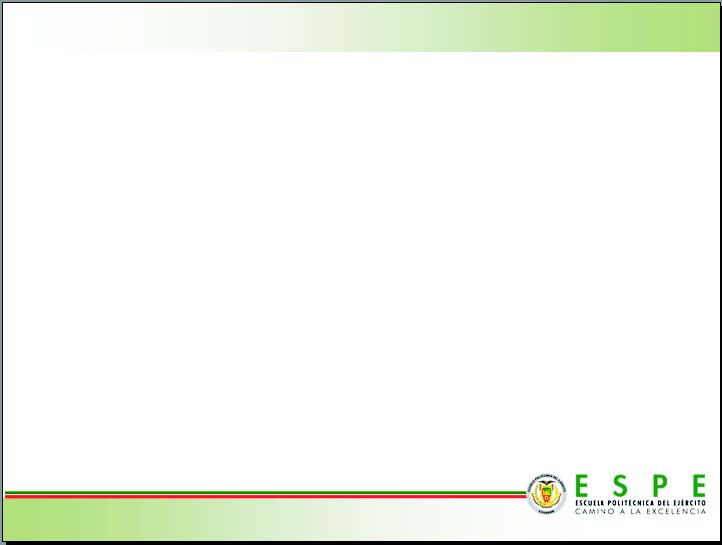 ANÁLISIS EN EL PROGRAMA SAP
Los parámetros que se ingresan en el programa son:

Sección transversal de los elementos: Tubo cuadrado de 20x20x1.5 mm.
Material: Acero estructural ASTM A500. 
Apoyos: Los apoyos se encuentran ubicados en las patas de la estructura y no permiten el movimiento en los ejes “x”, “y” y “z”.
Cargas: Están determinadas en las tablas 4.2, 4.3 y 4.4.
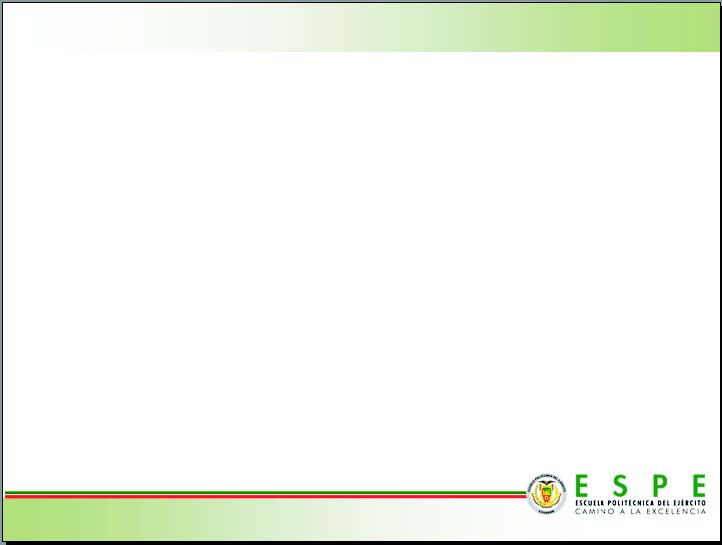 RESULTADOS
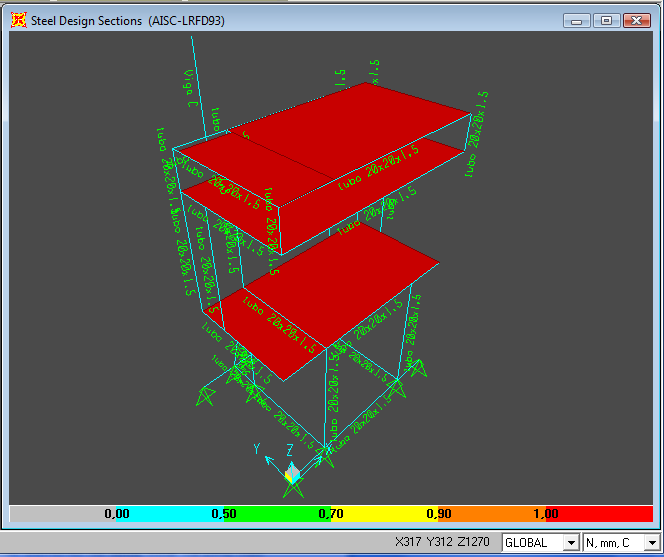 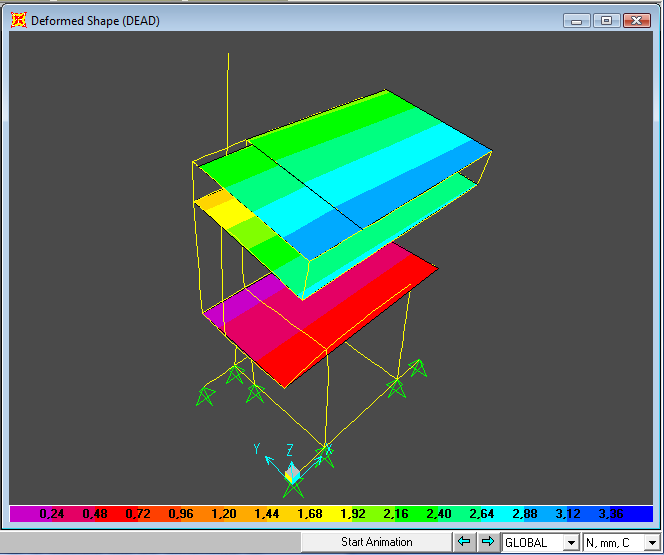 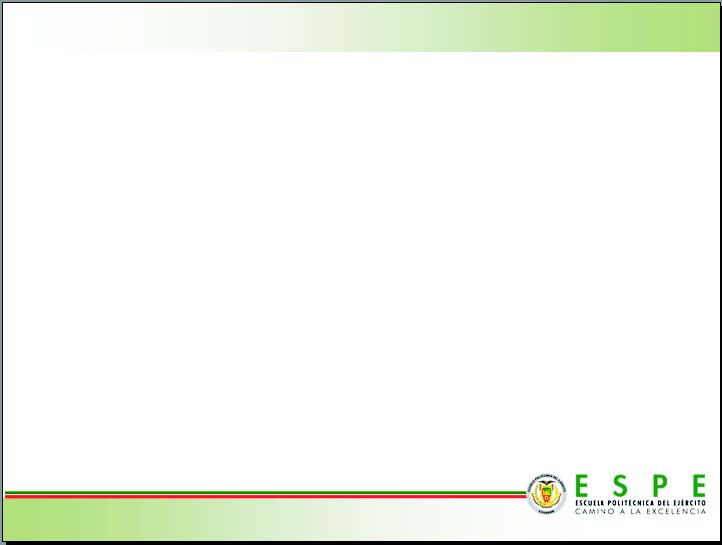 4.2. DISEÑO DE SISTEMAS ELÉCTRICOS Y ELECTRÓNICOS
MOTOR  PRINCIPAL
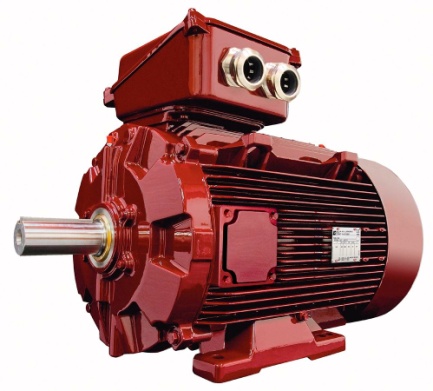 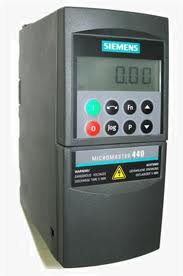 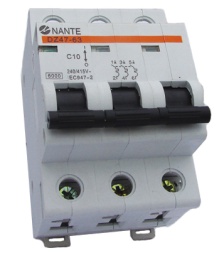 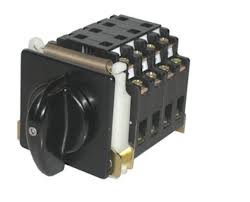 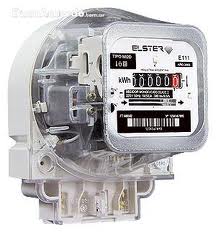 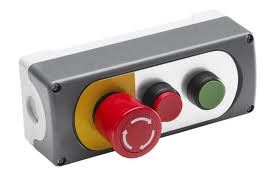 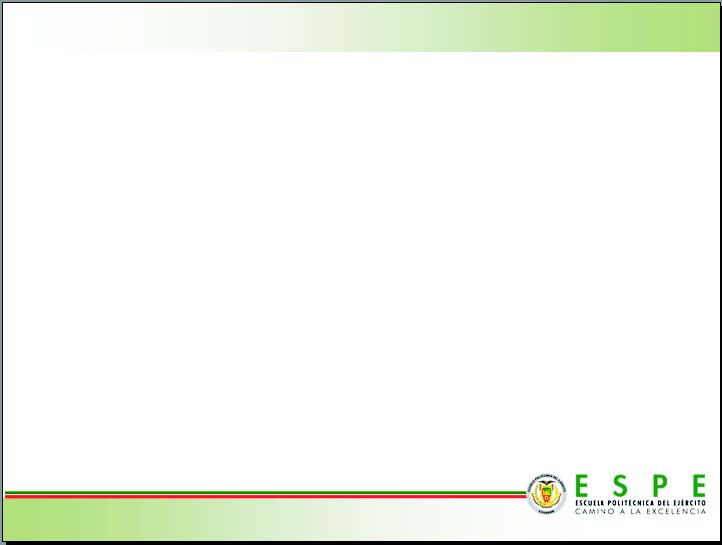 SISTEMA DE SELLADO
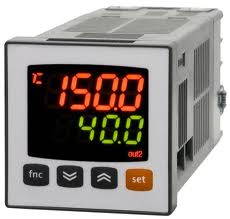 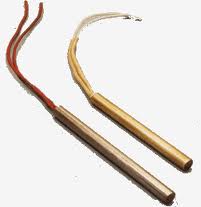 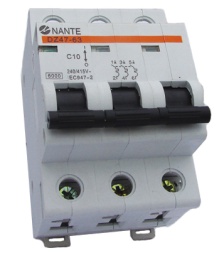 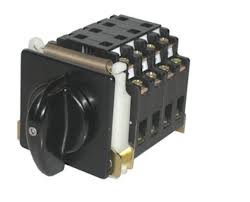 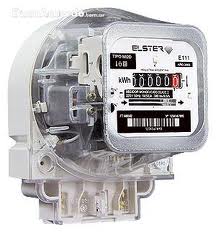 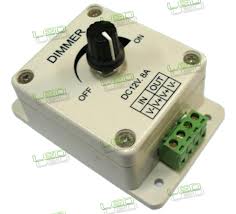 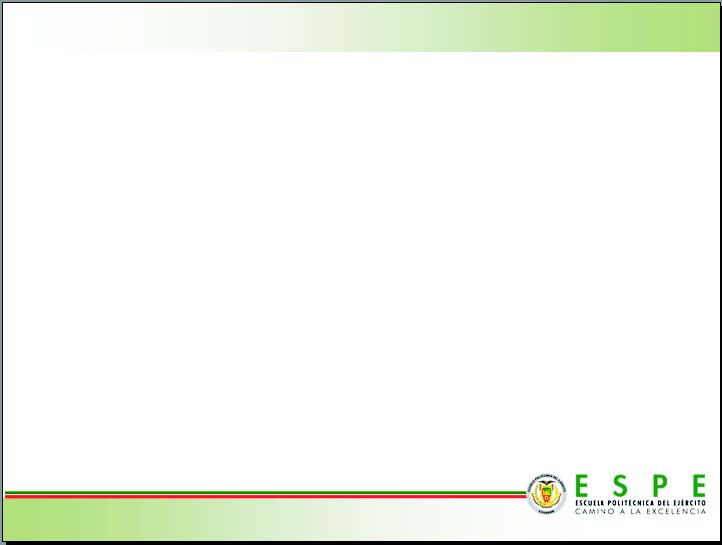 SISTEMA DE CODIFICADOCALENTAMIENTO DE TINTA
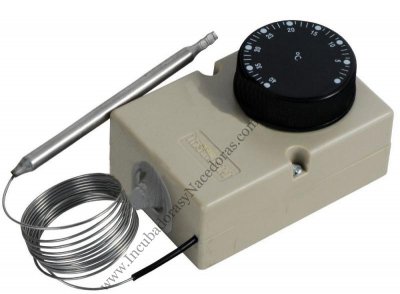 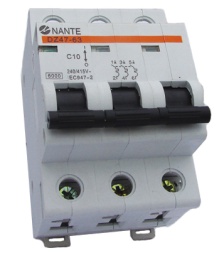 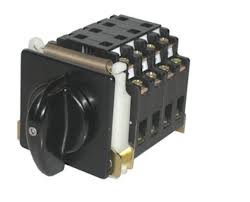 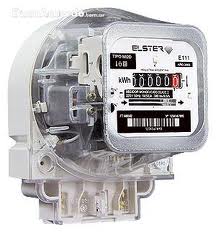 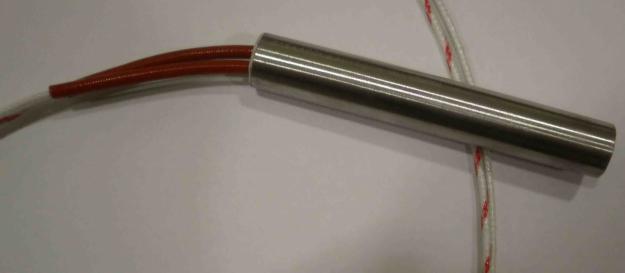 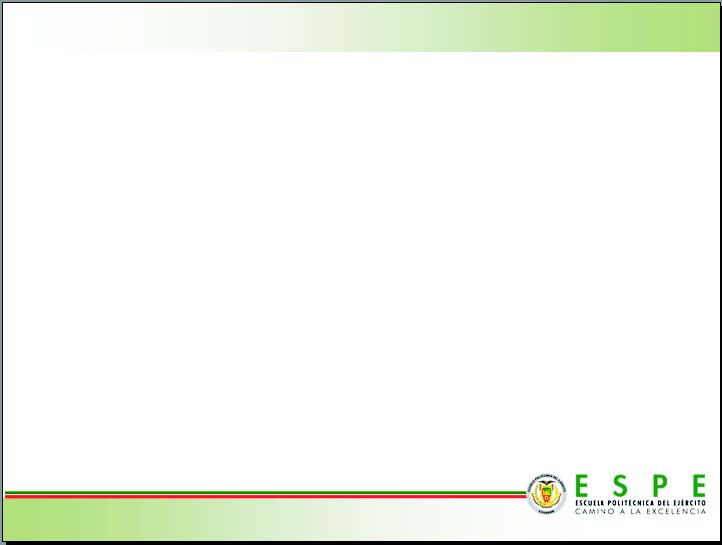 SISTEMA DE CODIFICADOMOTOR CODIFICADO
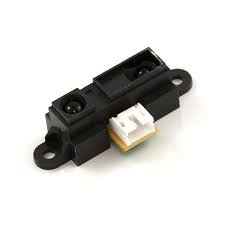 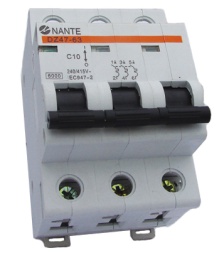 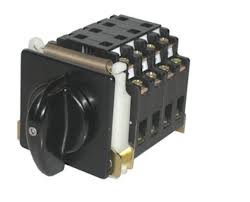 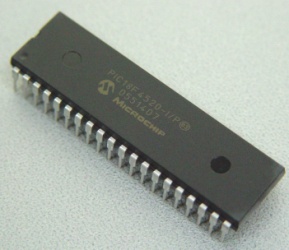 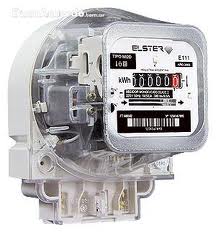 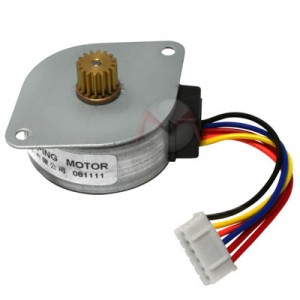 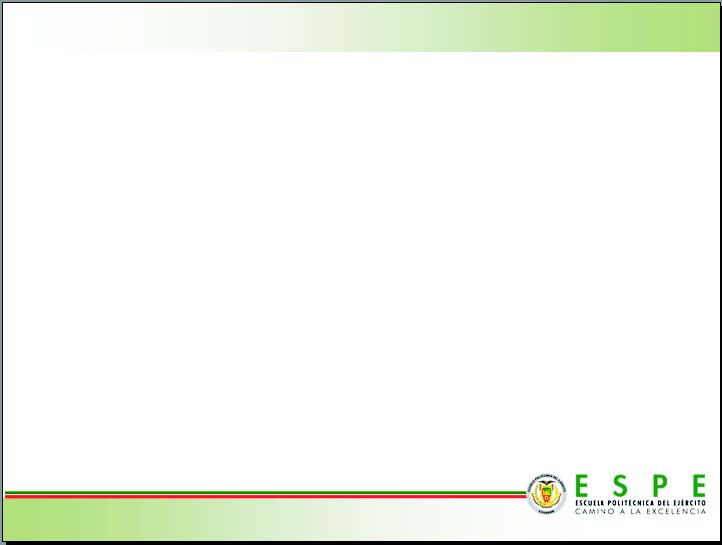 4.3. SIMULACIÓN EN SOLIDWORKS
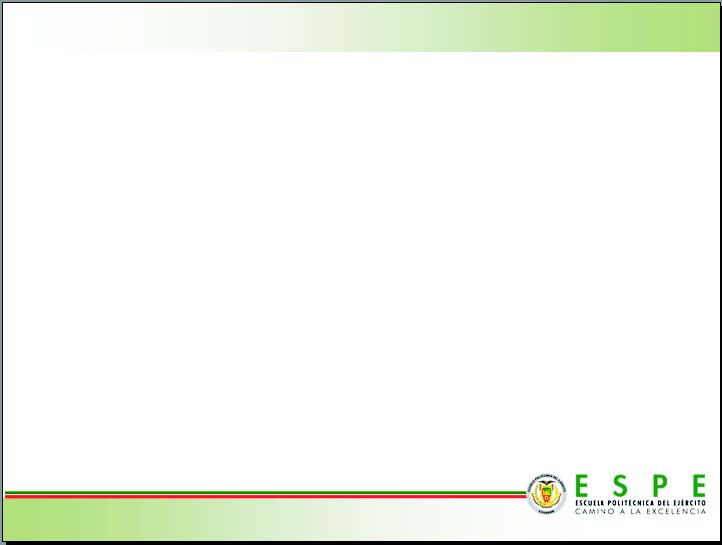 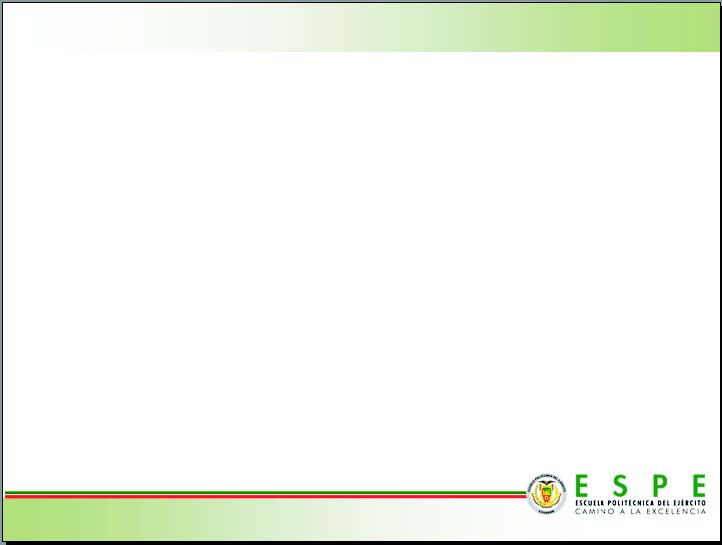 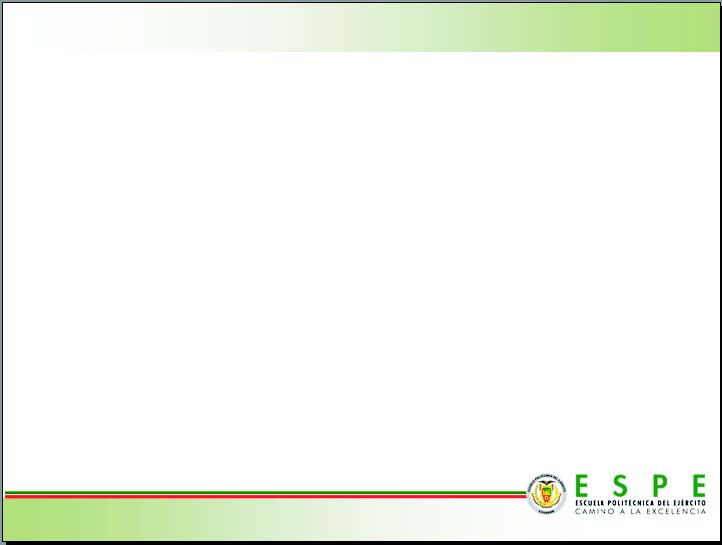 CAPÍTULO 5
SIMULACIÓN EN EL PROGRAMA ANSYS
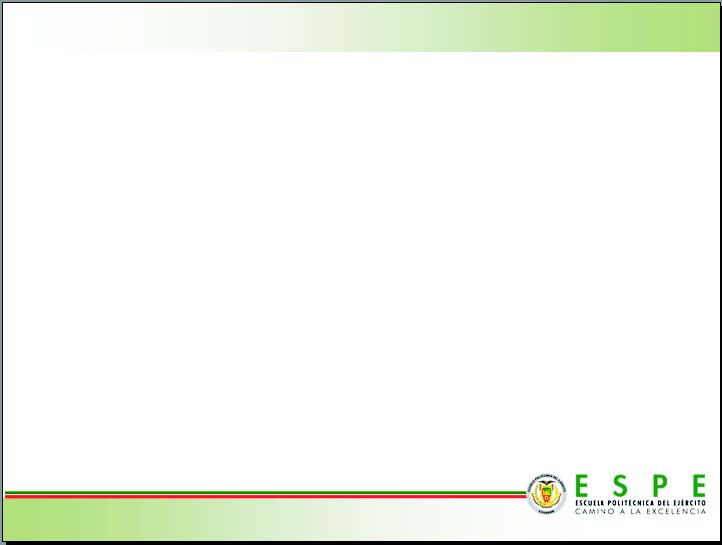 5.1. SIMULACIÓN DE LA TRANSFERENCIA DE CALOR ENTRE LAS MORDAZAS Y LA FUNDA DE POLIPROPILENO
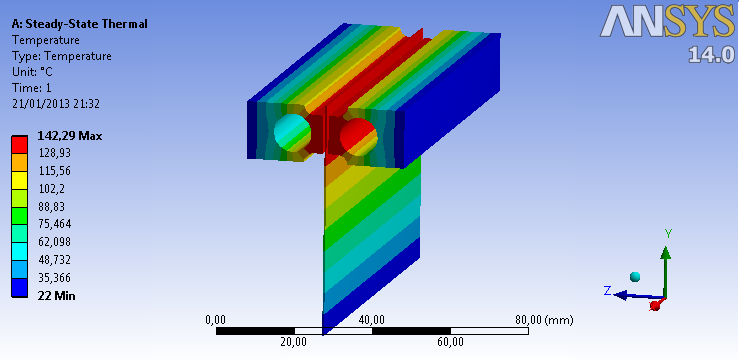 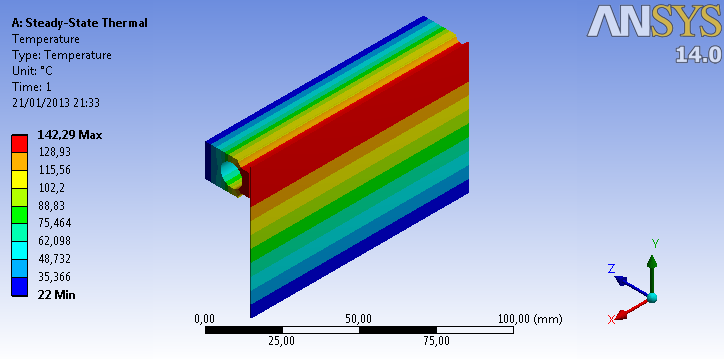 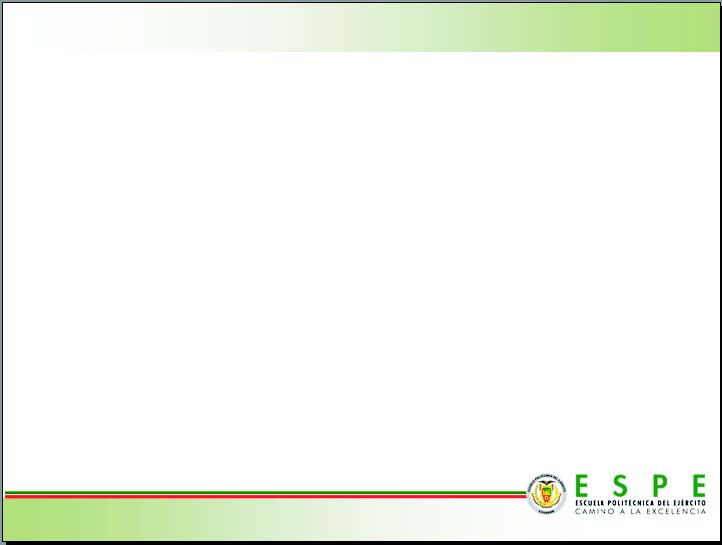 5.2. SIMULACIÓN DEL SISTEMA DE SELLADO VARIANDO LA VELOCIDAD DE DESPLAZAMIENTO DE LA FUNDA
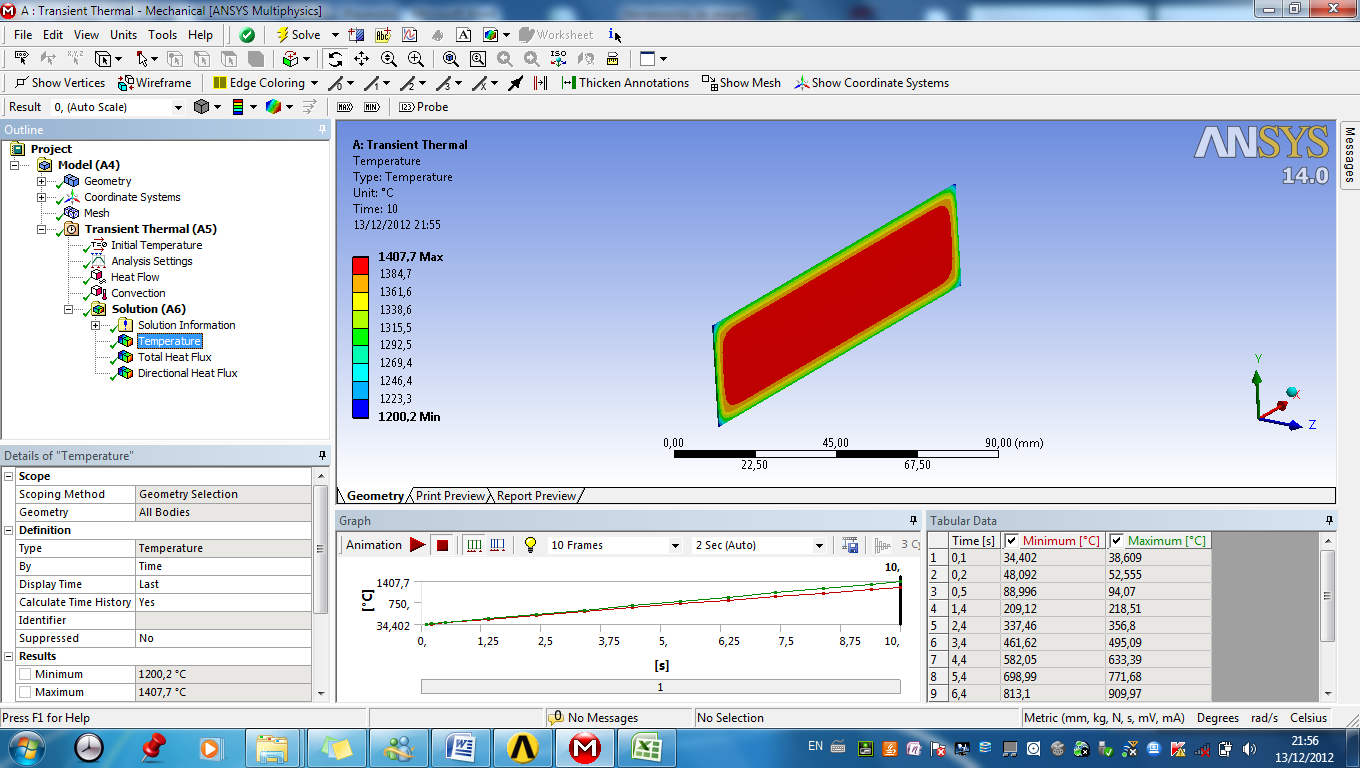 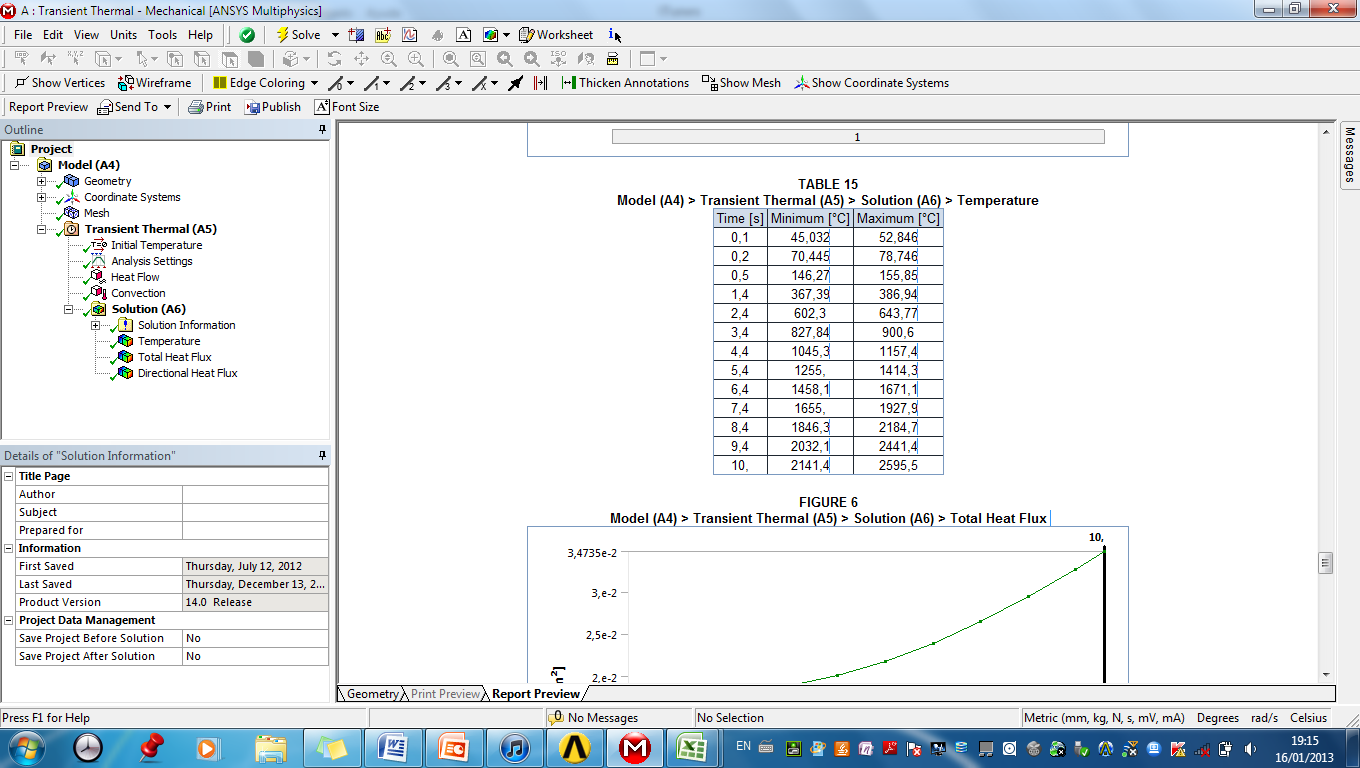 La temperatura de operación de 1400C 
el tiempo según la ecuación 0,438 (s)
distancia que recorre la funda  por la mordaza es de 100 (mm)
la velocidad que debe desplazarse la funda es de 0,228 (m/s).
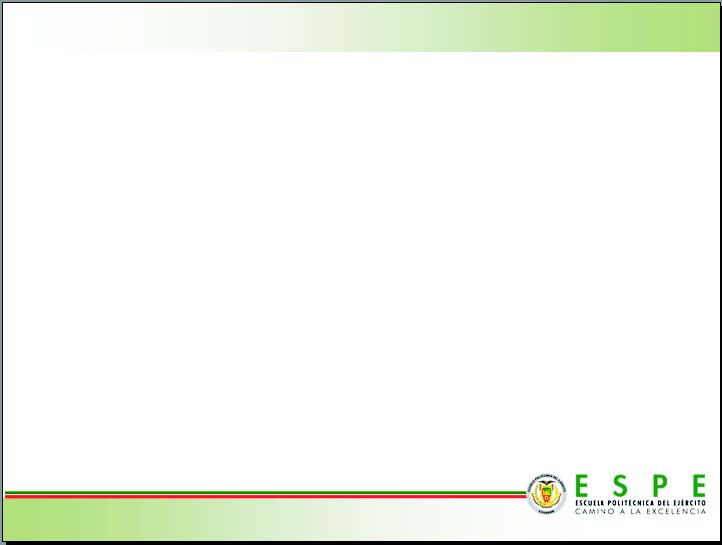 CAPÍTULO 6
CONTRUCCIÓN, MONTAJE Y PRUEBAS DE FUNCIONAMIENTO
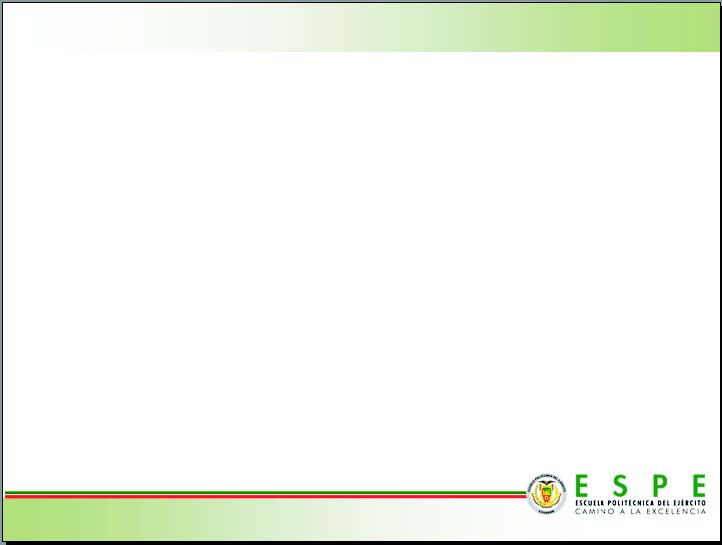 6.1. MÁQUINAS HERRAMIENTAS Y EQUIPO UTILIZADO
MÁQUINAS Y EQUIPOS



HERRAMIENTAS


INSTRUMENTOS DE VERIFICACIÓN
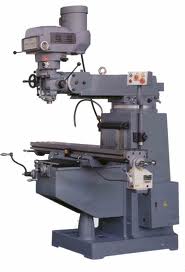 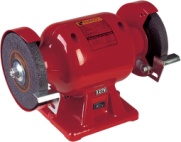 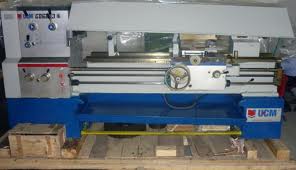 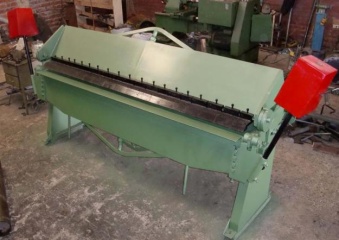 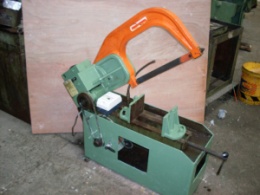 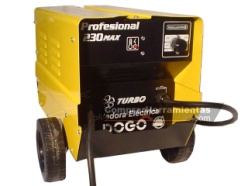 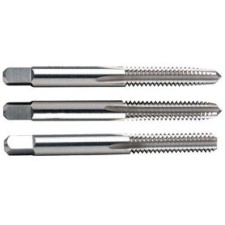 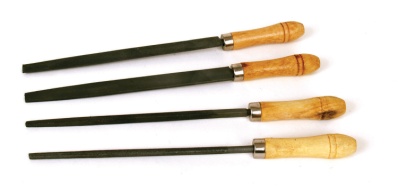 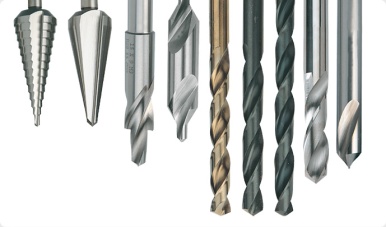 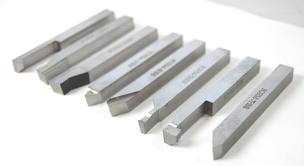 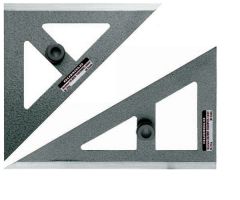 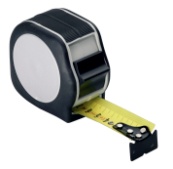 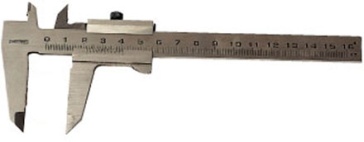 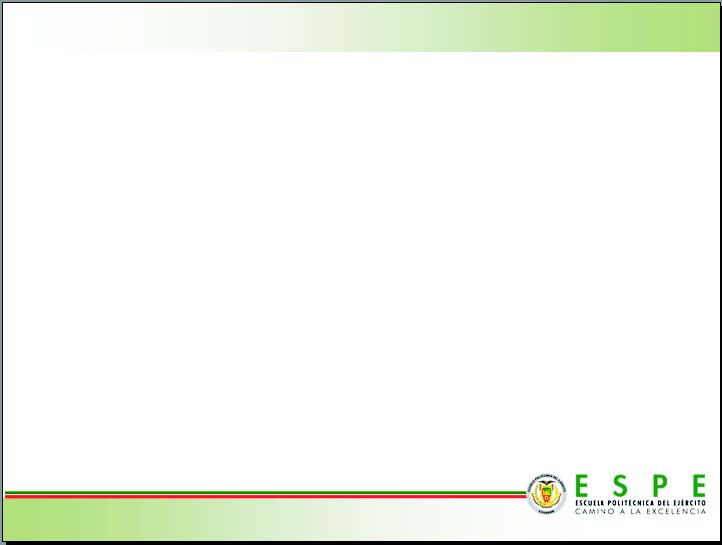 6.2. DESCRIPCIÓN DEL PROCESO DE CONSTRUCCIÓN
La simbología que se emplea en un diagrama de flujo de procesos es:
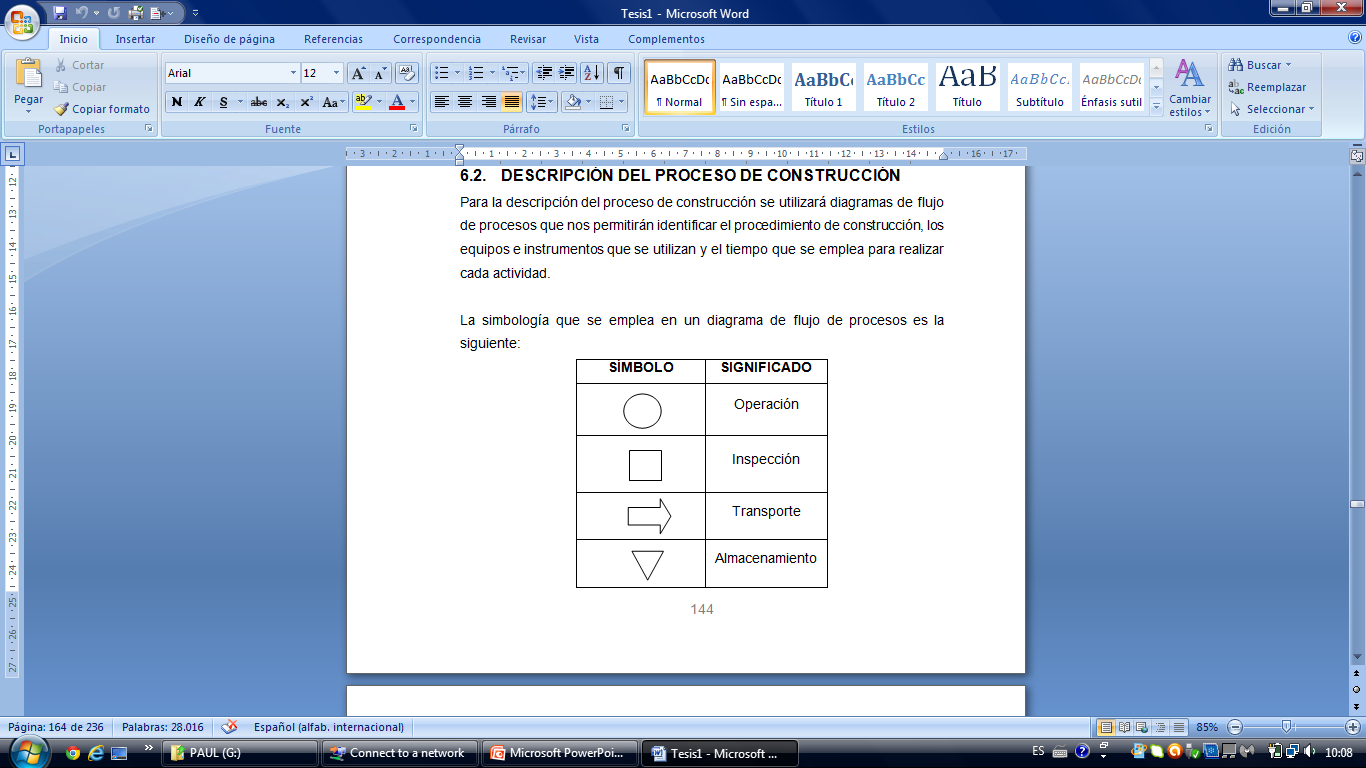 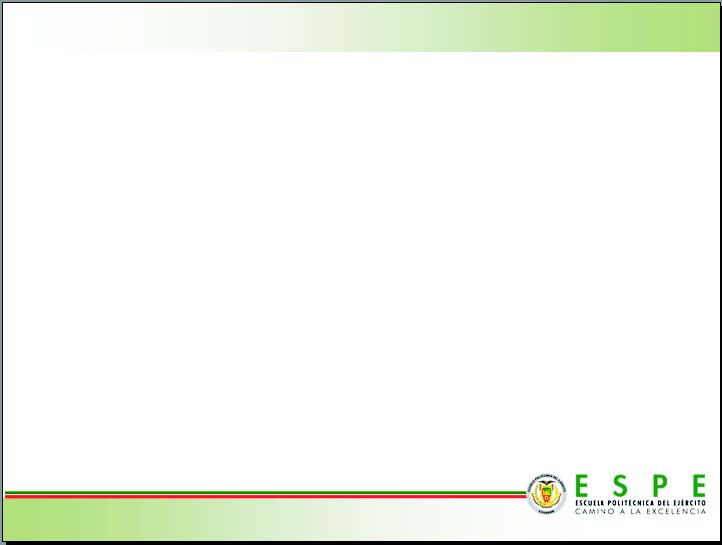 DIAGRAMAS DE FLUJO DE PROCESOS DEL SISTEMA DE TRANSMISIÓN DE POTENCIA
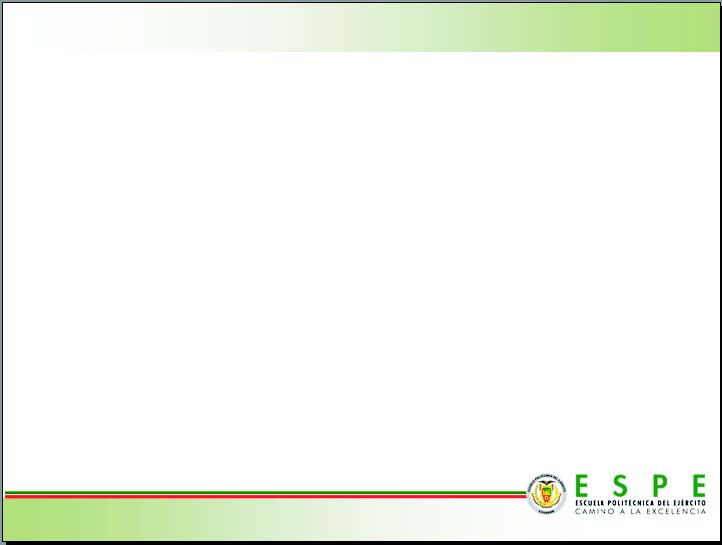 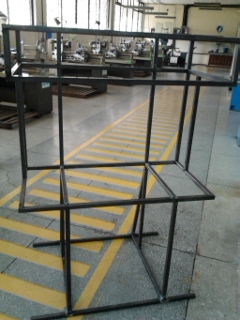 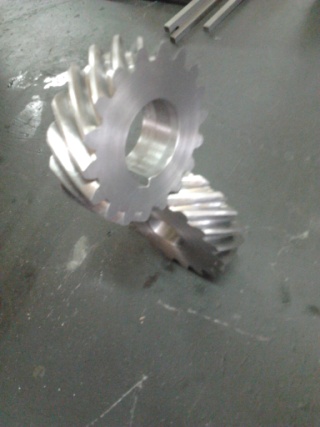 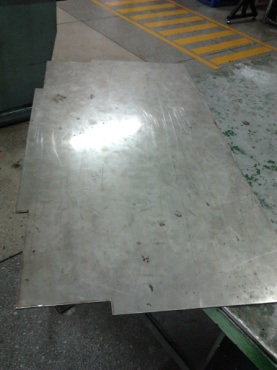 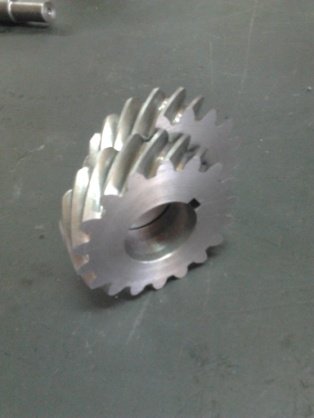 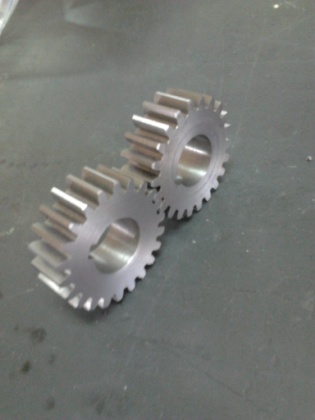 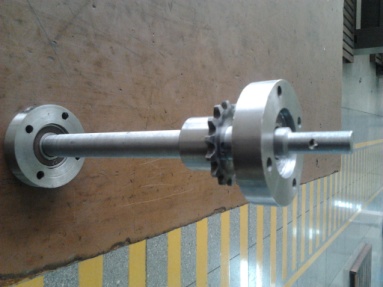 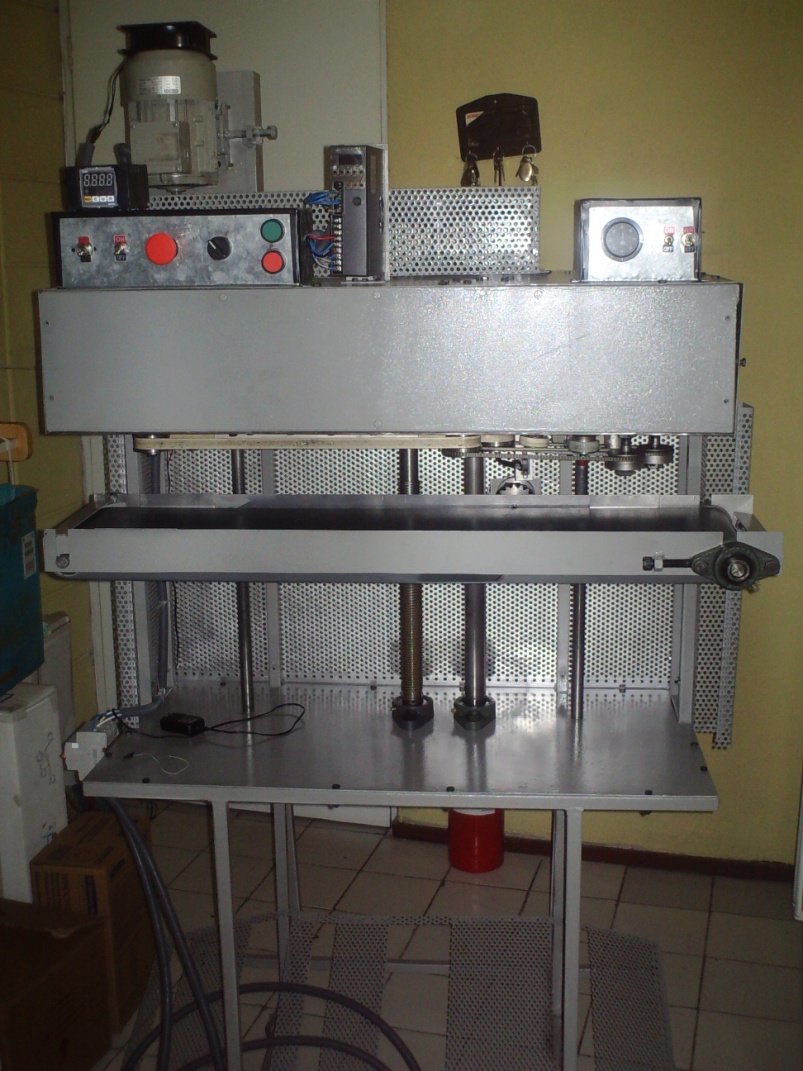 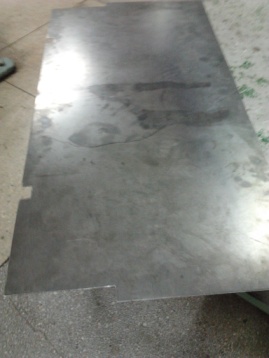 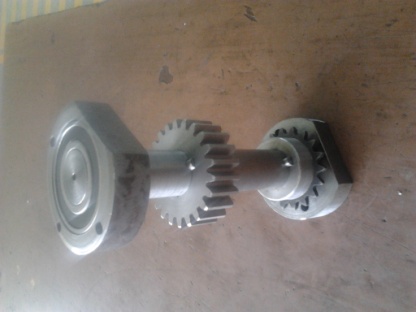 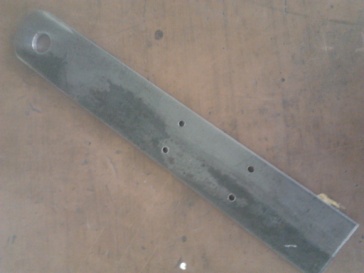 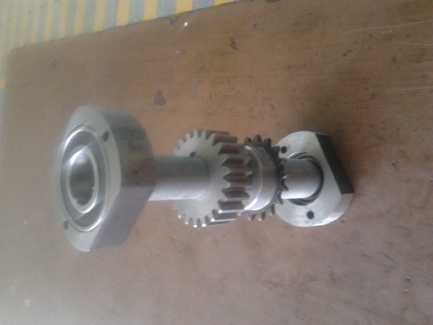 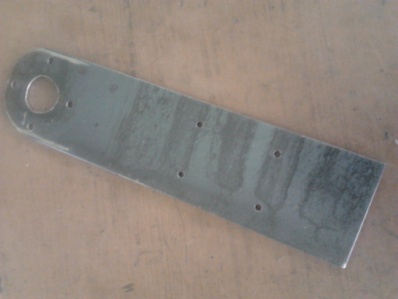 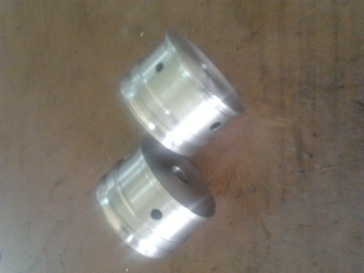 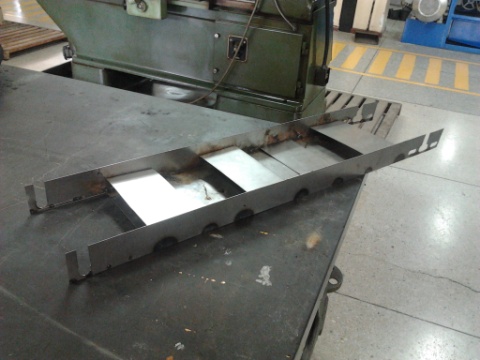 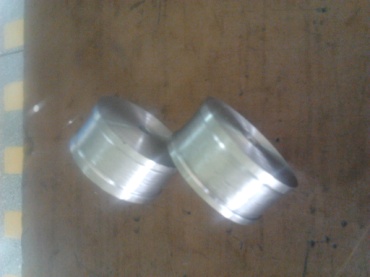 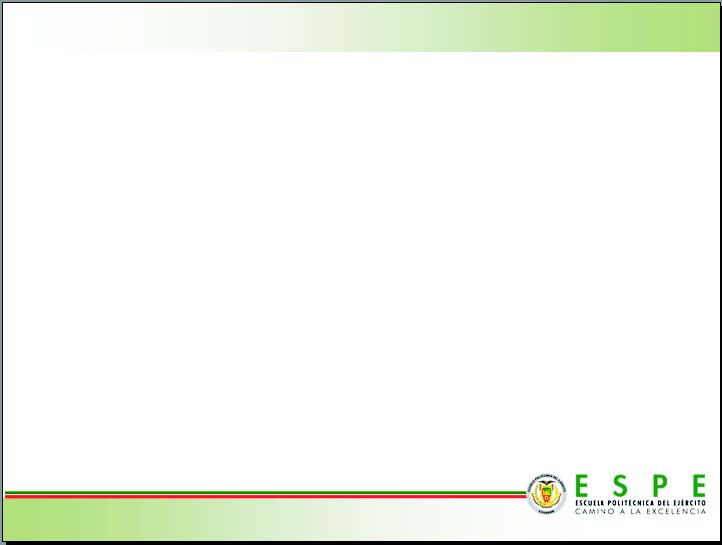 6.3. INDICACIONES BÁSICAS PARA EL MONTAJE
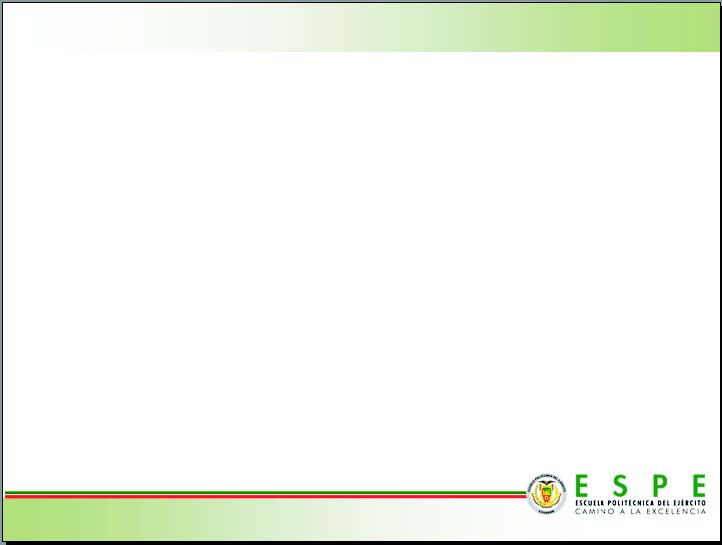 6.4. PRUEBAS DE FUNCIONAMIENTO Y CALIBRACIÓN
Valor establecidos para las velocidades
Movimiento de bandas de sellado, codificado y transportadora.- Su velocidad lineal es de 0,17 m/s.
Movimiento para la regulación del tamaño de productos.- La velocidad lineal a la que sube y baja la banda es de  0,04 m/s.
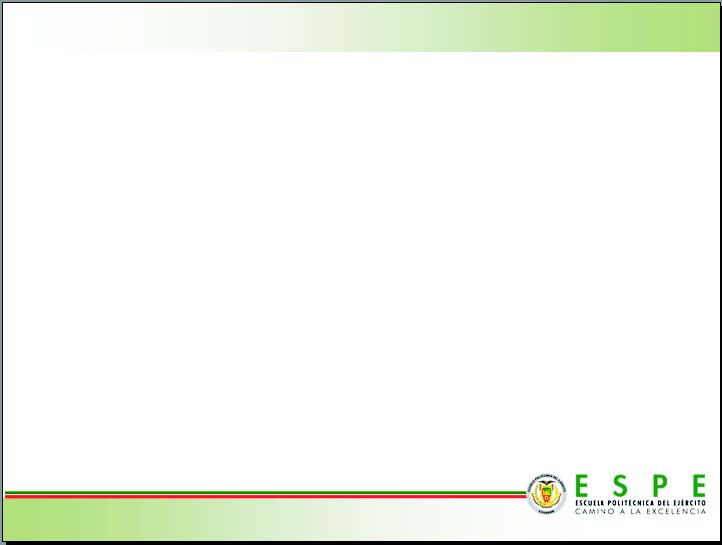 SISTEMA DE SELLADO
Para el sellado se establece una temperatura de 1400C en el control de temperatura. Y se obtuvo el siguiente comportamiento del sistema el cual se presenta en el siguiente cuadro.
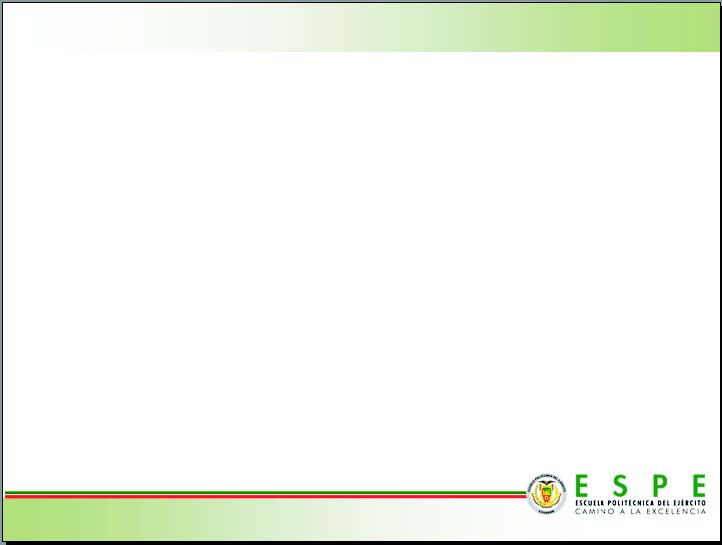 SISTEMA DE CODIFICADO
Temperatura de codificado 100°C, que es la ideal para que el rodillo de tinta impregne la tinta en las letras.
Los datos obtenidos se realizaron a temperatura ambiente 14°C y la transferencia de calor con el medio ambiente fue natural.
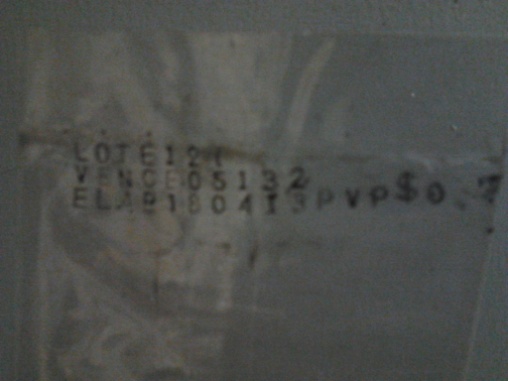 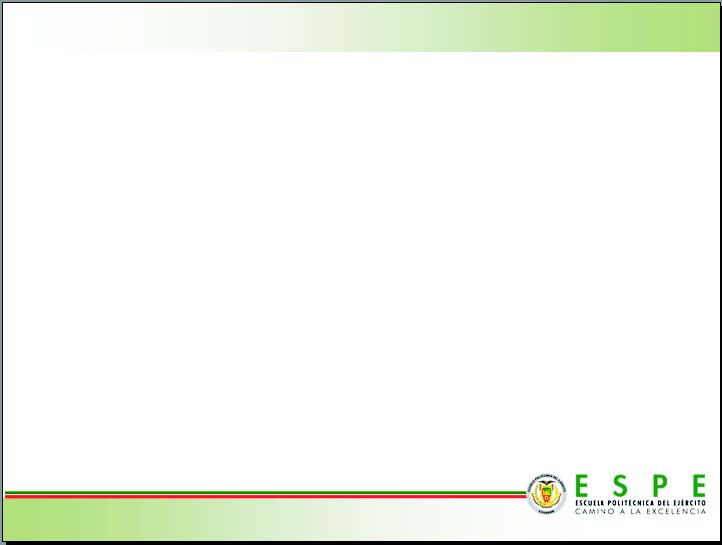 6.5. MANUAL DE OPERACIÓN
INSTALACIÓN.- Alimentación de los sistemas, piso plano

SEGURIDAD.- Prevención contra quemaduras, prevención contra atrapamientos de manos en la máquina, prevención contra incendios.

OPERACIÓN.- Operaciones generales para el funcionamiento de la máquina, operaciones para subir o bajar la banda transportadora, operaciones para sellado y/o codificado
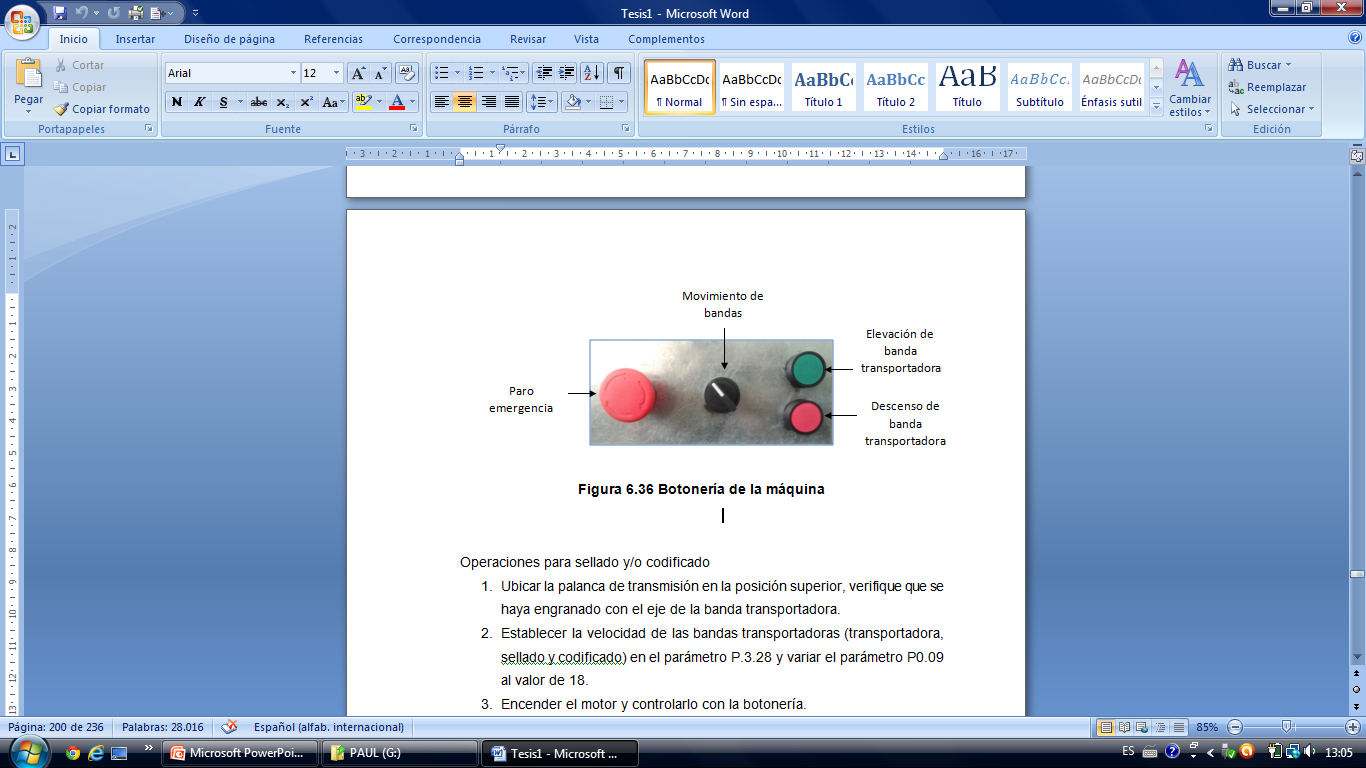 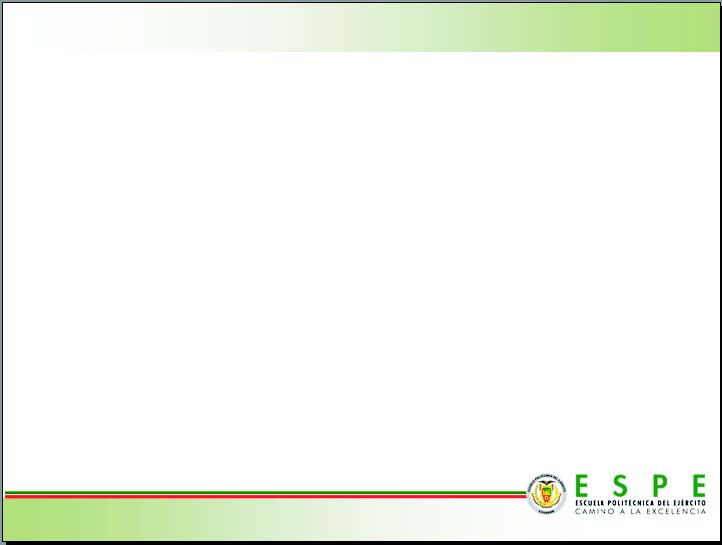 6.6. MANUAL DE MANTENIMIENTO
Permite el correcto funcionamiento, alarga la vida de la máquina, disminuye incidentes de trabajo.

Normas de seguridad: 
Usar ropa adecuada. 
Asegurarse de que el área de trabajo esté libre de riegos. 
Apagar la energía y transmisión 
Tener a mano todas las herramientas a utilizar
Mantenimiento
Estar atentos a ruidos extraños 
Lubricar elementos rotatorios
Mantener cada elemento libre de suciedades y limallas
Alinear elementos
Revisar tensado de bandas
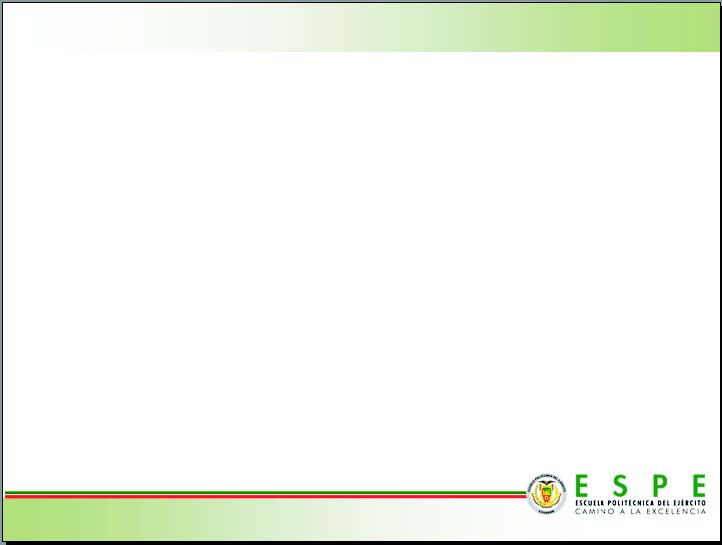 CAPÍTULO 7
ANÁLISIS ECONÓMICO
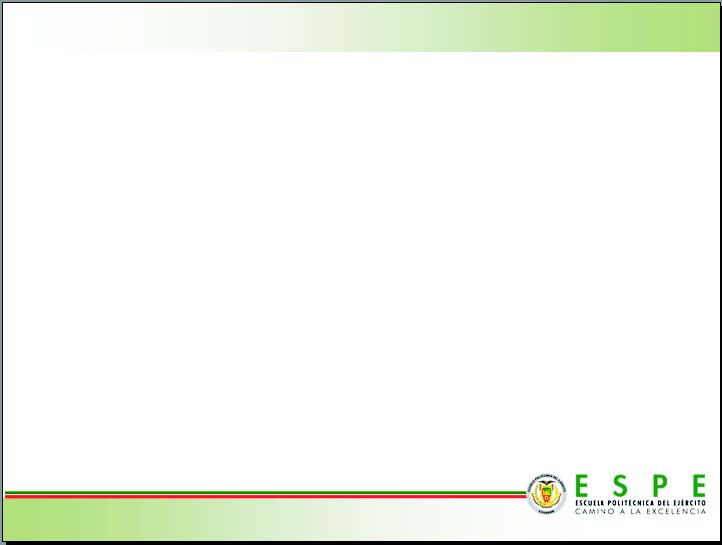 ANÁLISIS ECONÓMICO
Evalúa los proyectos de inversión y observa su viabilidad.

Costos directos.- Se asocian con la parte física de la máquina así como las áreas para su desarrollo. Son las siguientes: Materia prima y mano de obra directa.

Costos indirectos.- No se asocian con la parte física de máquina y se encargan de las áreas generales técnicas. Son las siguientes: Materiales indirectos, mano de obra indirecta, insumos
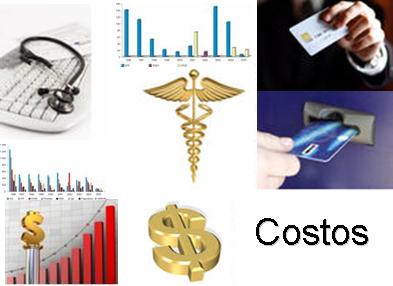 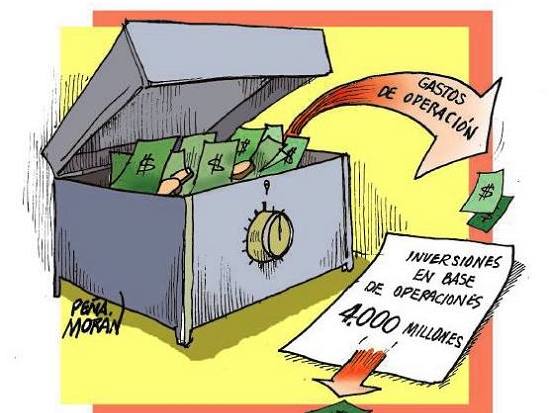 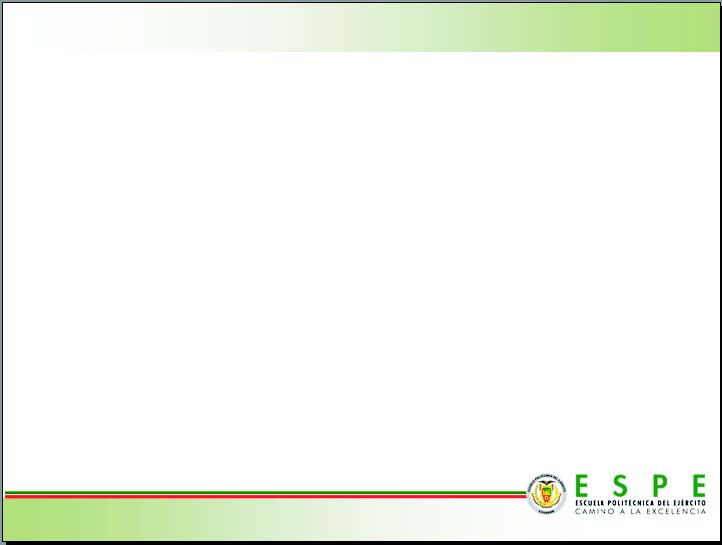 COSTOS TOTAL
Para analizar los indicadores financieros se debe obtener el costo de fabricación con y sin la máquina.
COSTO SIN MÁQUINA
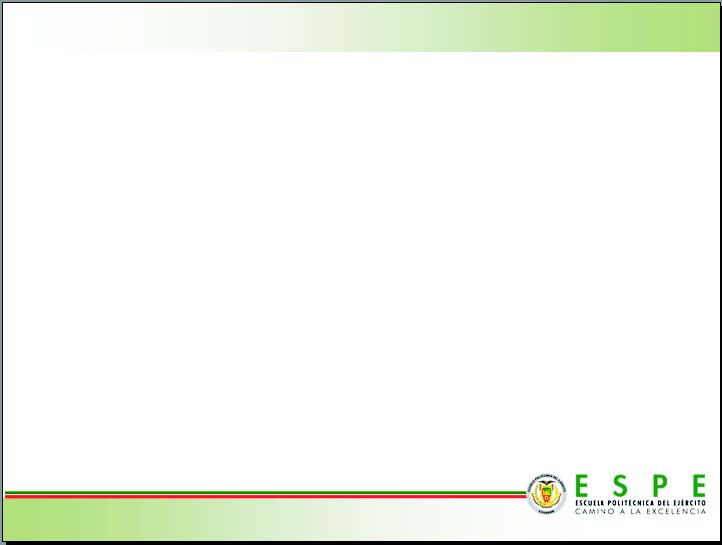 COSTO CON MÁQUINA
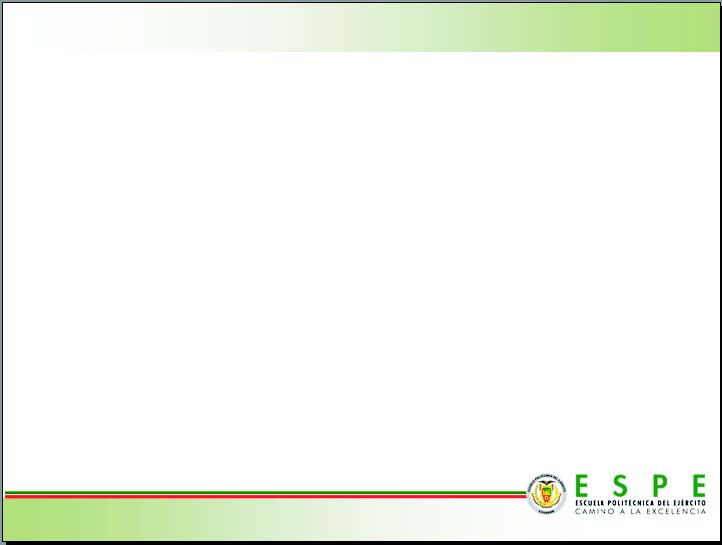 VAN (VALOR ACTUAL NETO)
Interés utilizado 15%
Al realizar el análisis del VAN se obtiene que la empresa gana $20864 en cinco años lo que quiere decir que la inversión en la máquina fue buena.
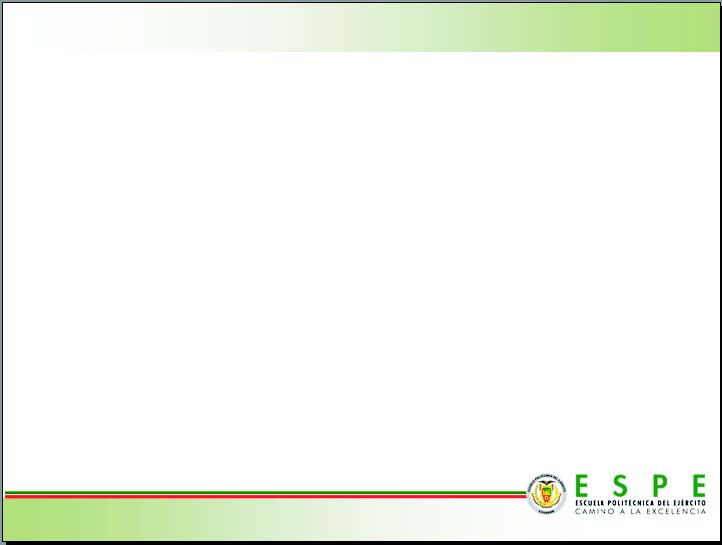 TIR (TASA INTERNA DE RETORNO)
El TIR es la velocidad con la que se recupera la inversión, en nuestro caso la inversión se recuperaría en un año y medio.
BENEFICIO COSTO
El beneficio costo nos indica que por cada dólar invertido la empresa recibe 2,81 dólares. De esta manera se puede demostrar que la inversión que realizó la empresa es una buena decisión.
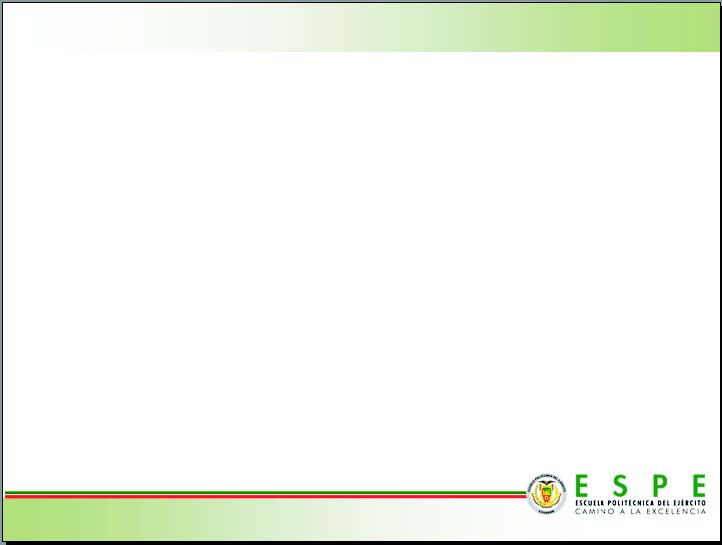 CAPÍTULO 8
CONCLUSIONES Y RECOMENDACIONES
CONCLUSIONES
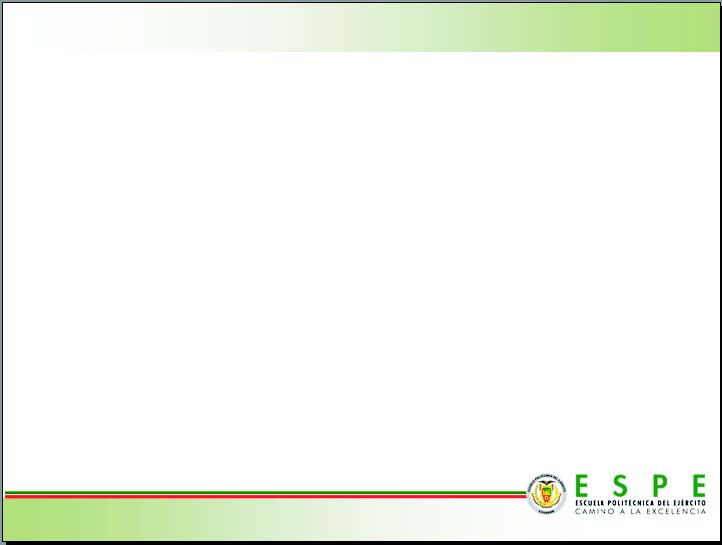 Las alternativas seleccionadas para desarrollar el diseño y la construcción de la máquina fueron las correctas debido a que cada sistema satisface a los requerimientos impuestos por la empresa.
Todos los elementos que conforman la máquina están diseñados bajo parámetros y criterios que permiten a la máquina un mejor desempeño, rendimiento fiabilidad. Además de que son de fácil mantenimiento y control.
Una vez realizado el análisis económico de la máquina se concluye que la máquina cumple con las expectativas de la empresa y la inversión se recupera en un año y medio. Además el costo de fabricación es menor a máquinas de similares características.
La simulación en programa ANSYS facilito obtener algunas variables fundamentales para el correcto funcionamiento de la máquina como es la velocidad y su transferencia de calor, de ésta manera se puede  obtener un sellado óptimo y se evita el desperdicio de material en pruebas.
 Se logró comprobar los resultados de los cálculos y análisis de Ansys Workbench con la pruebas realizadas, ya que variando uno de los parámetros dados en los cálculos se obtienen errores en las pruebas de  sellado. Un ejemplo claro es al variar la temperatura, si se alcanza una temperatura mayor a la temperatura de operación del polipropileno biorientado hace que se queme y si la temperatura es menor el sellado no es el óptimo.
En el ensamble es importante la alineación y  lubricación correcta de los elementos de transmisión, ya que  la mala ubicación de los mismos provoca un incremento en el torque del motor ocasionando su sobrecalentamiento o posibles trabas en los mecanismos.
RECOMENDACIONES
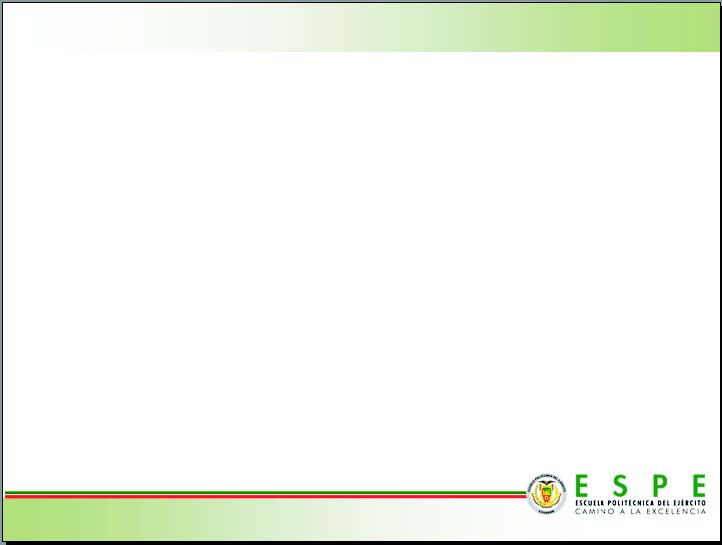 Para el montaje o mantenimiento de la máquina se recomienda tener en cuenta la secuencia de montaje y desmontaje de los elementos con el fin de evitar pérdidas de piezas y mala ubicación de cada uno de los elementos.
En el caso de que la máquina se utilice para sellar o codificar independientemente se recomienda codificar primero y luego sellar, debido a que si se sella primero el tiempo para que las mordazas se enfríen totalmente es de 40 minutos y la funda se sellaría antes de codificarse.
Se recomienda seguir el plan de mantenimiento con exactitud para conservar los elementos que conforman la máquina, de esta manera se podrá alargar la vida útil de los mismos.
Se recomienda poner en funcionamiento la máquina en lugares que la humedad relativa promedio sea de 50%, caso contrario se debe controlar el funcionamiento de los elementos con mayor periodicidad.
En el caso de que la máquina se trabe ocasionando que no se transmita el movimiento en el tornillo de potencia o en las bandas transportadoras se recomienda parar la máquina para no forzar el motor, posteriormente revisar si existe algún problema entre la tuerca y el tornillo de potencia, guías, engranes, cadenas.
Se recomienda realizar un estudio de mercado y costos de producción en volúmenes grandes para observar la factibilidad de producir en masa de la máquina.
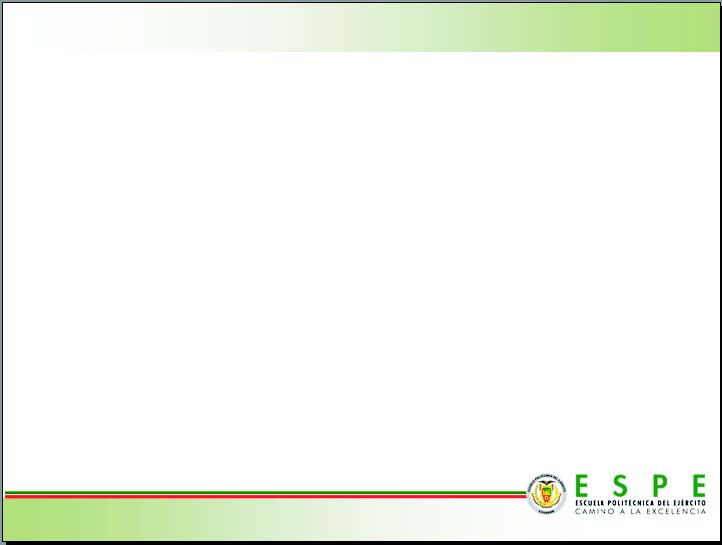 VIDEO MÁQUINA
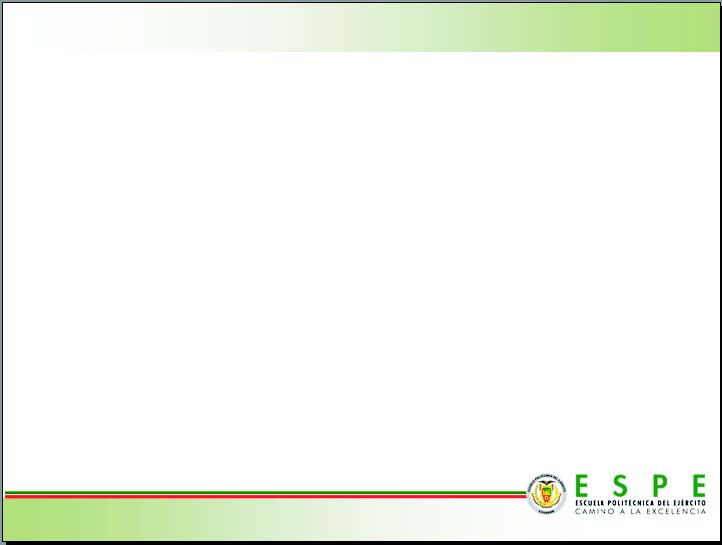 GRACIAS POR SU ATENCIÓN